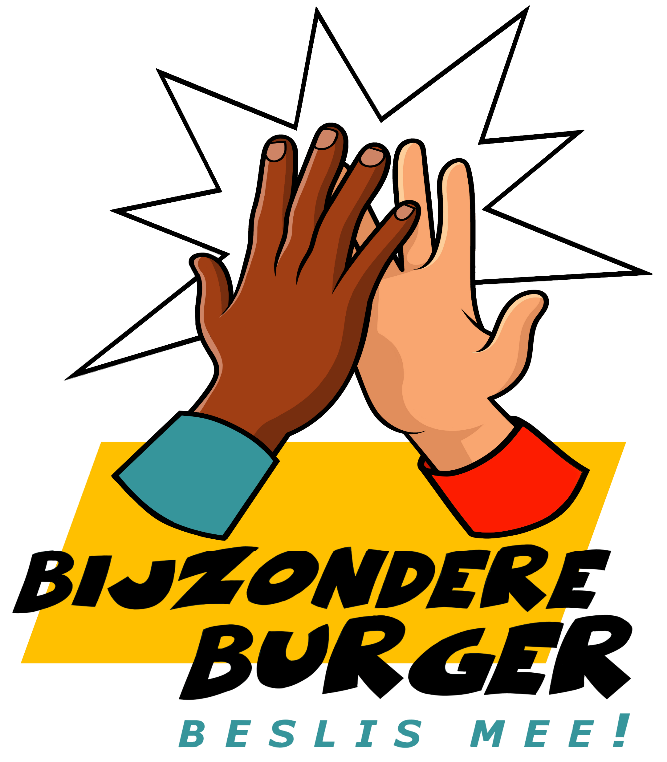 Europees Parlement
Les 6
6.1 Vorige keer
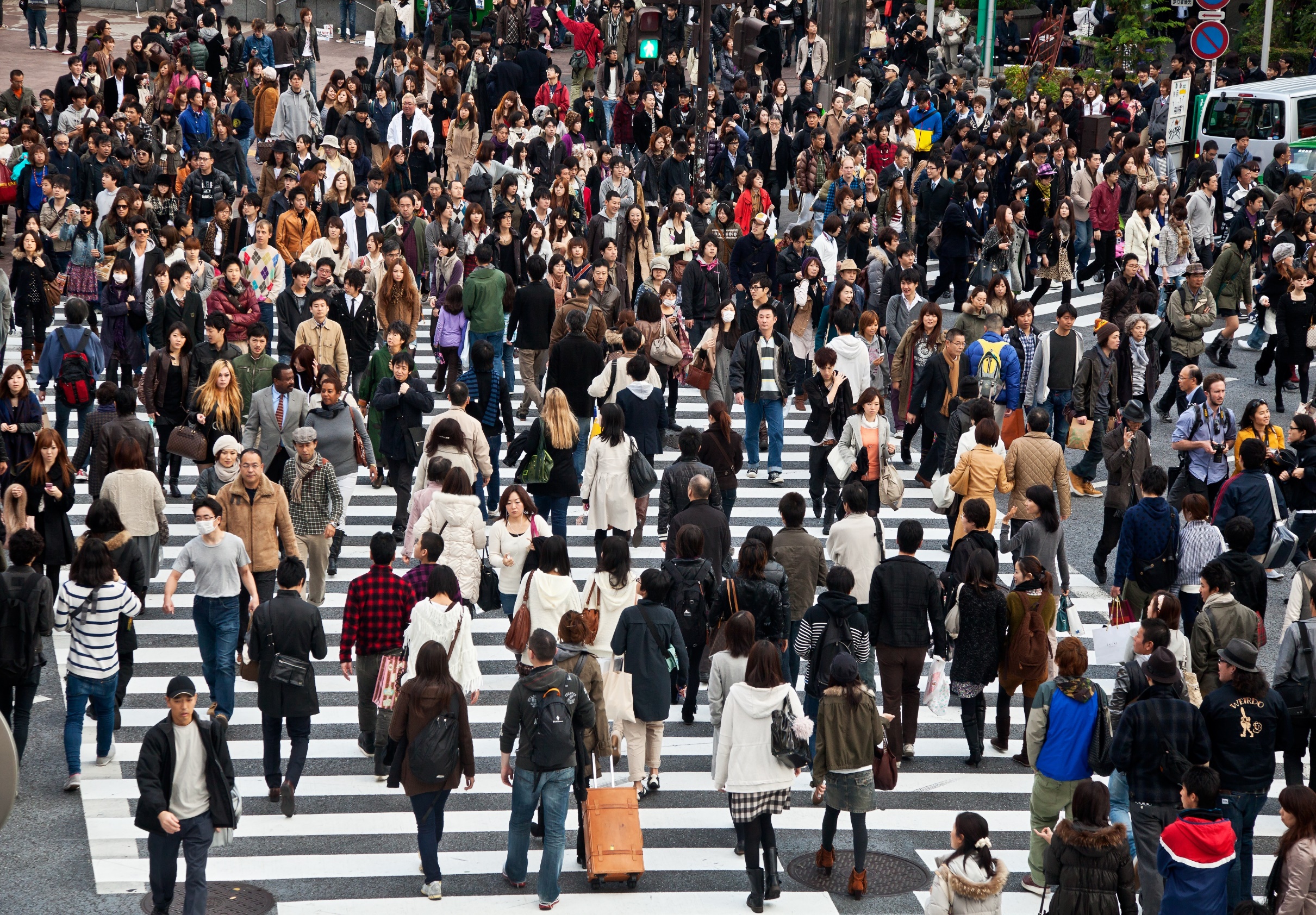 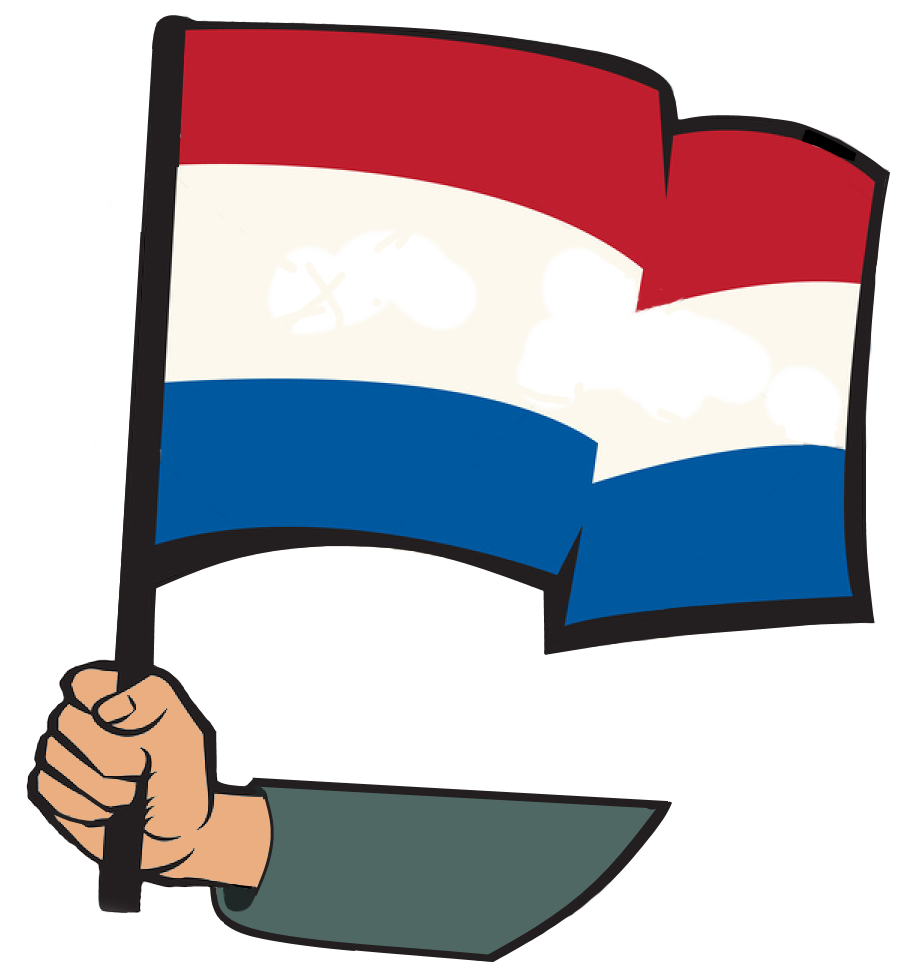 Elke mening telt
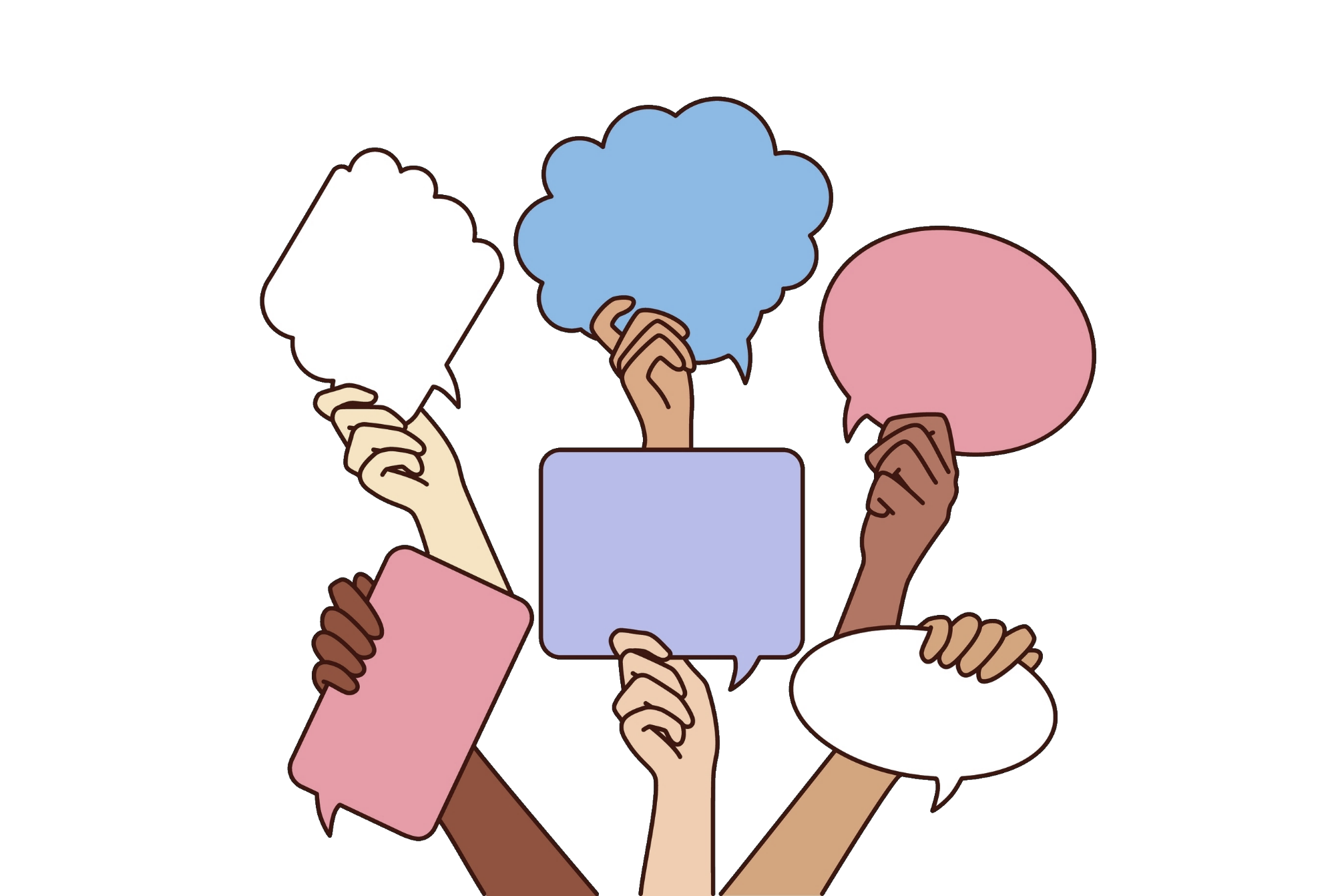 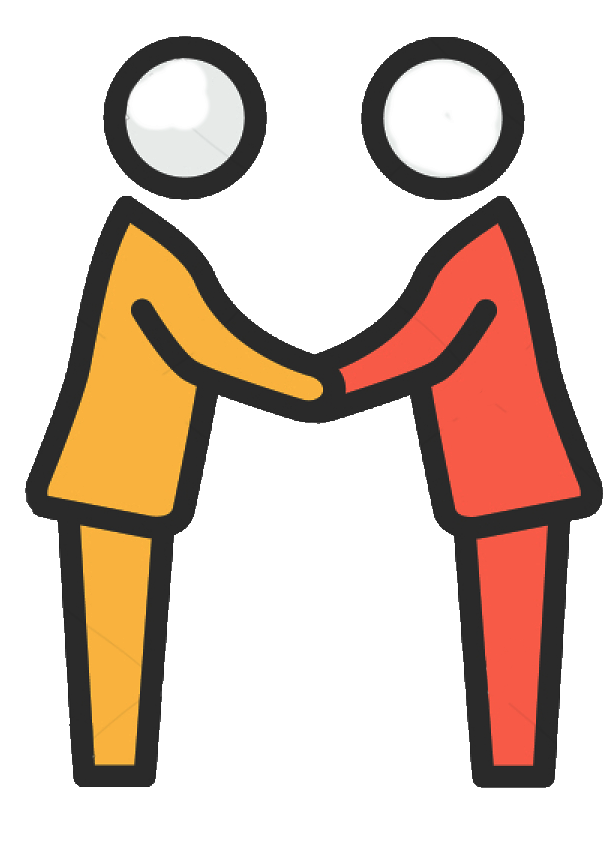 respect
Als er iets te kiezen valt
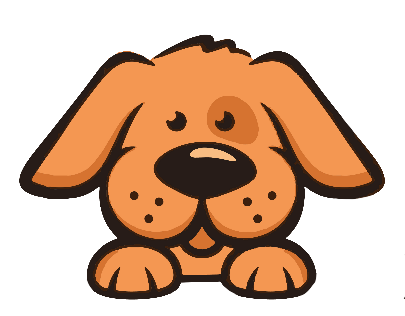 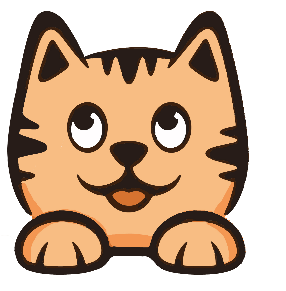 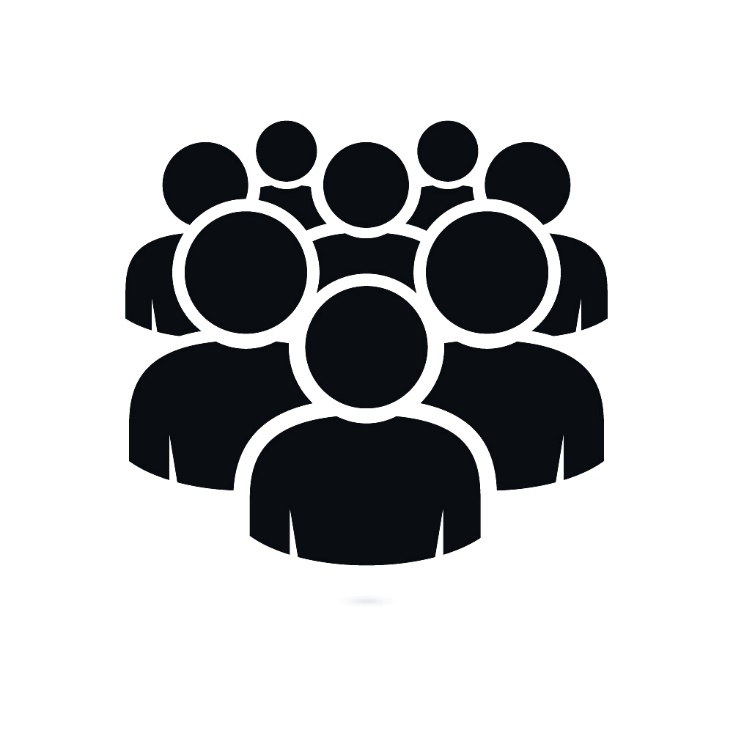 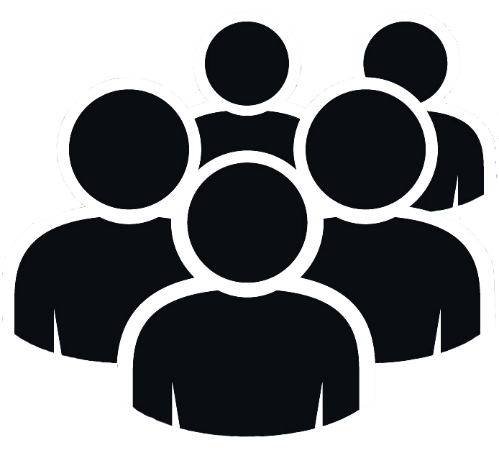 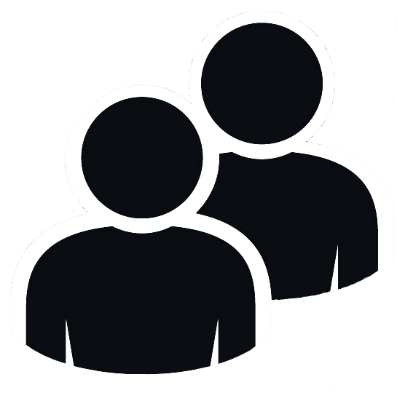 minderheid
meerderheid
1 groep
Democratie
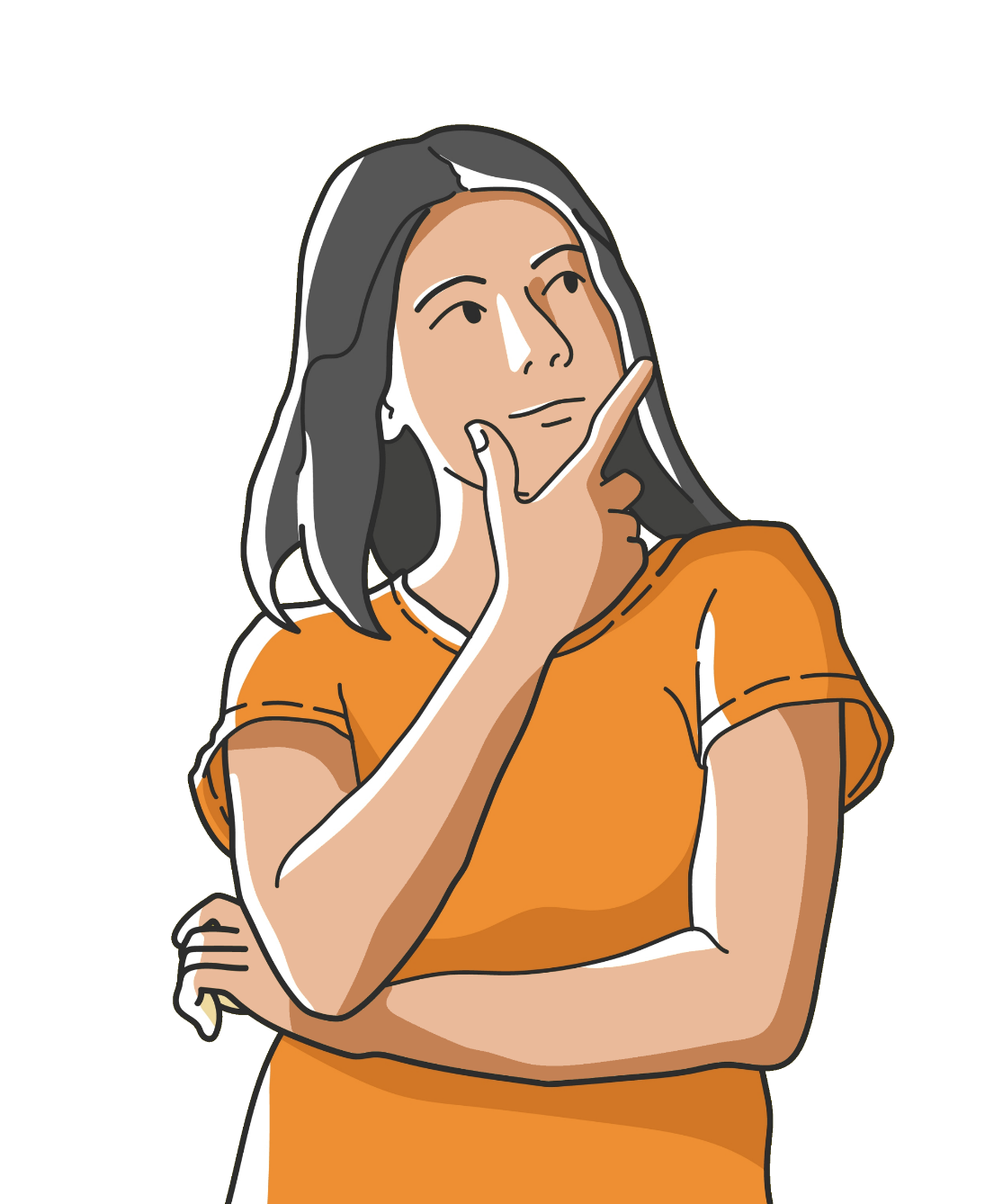 Hoe maken we plannen
waar de meeste mensen
tevreden over zijn?
Deal!
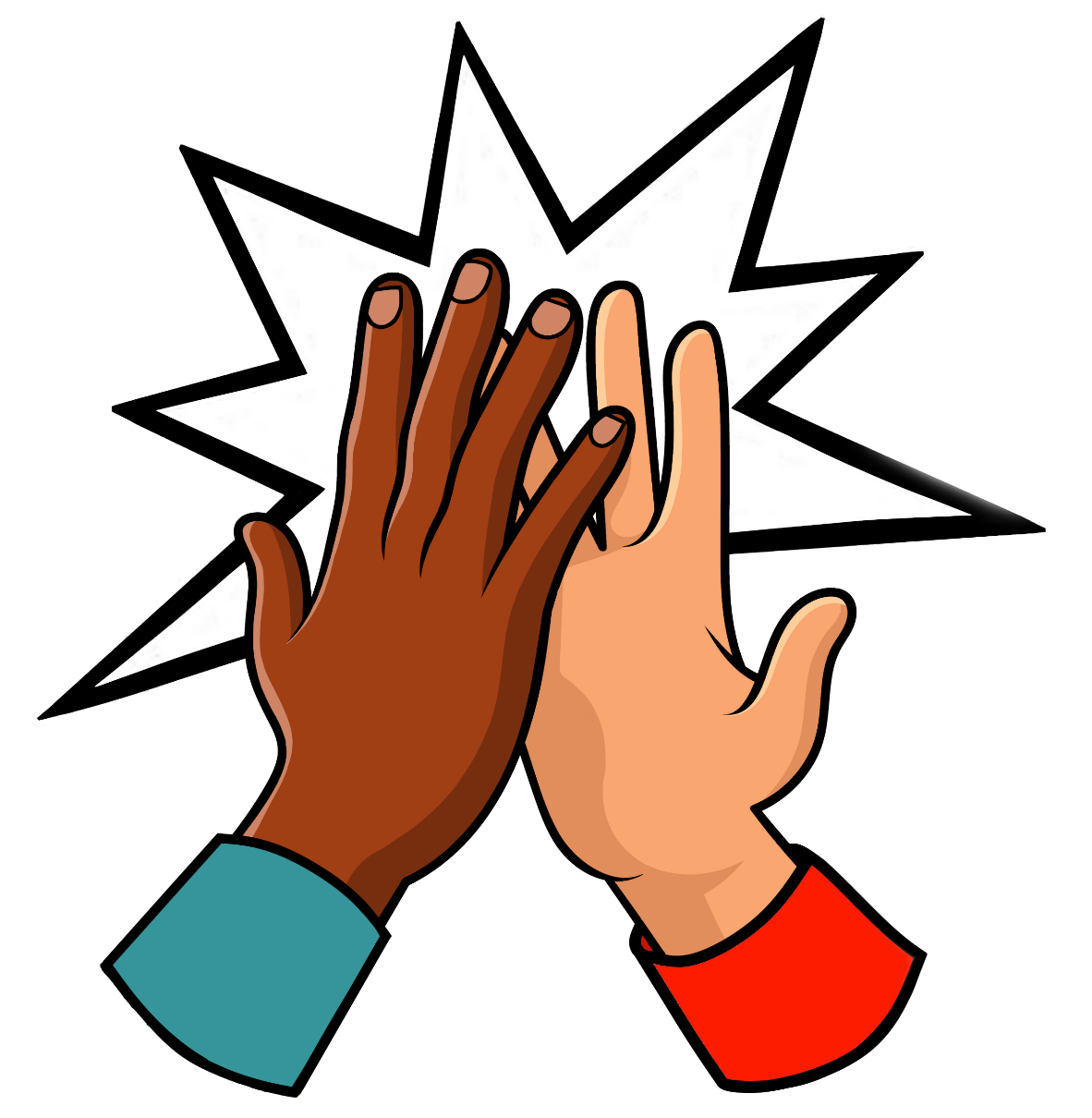 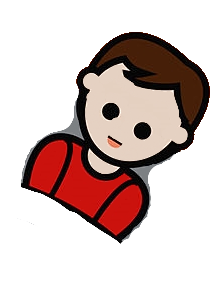 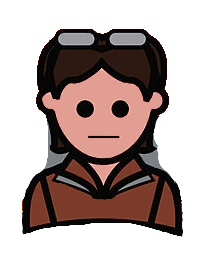 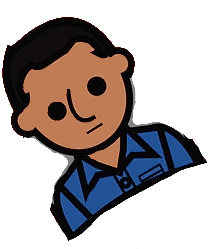 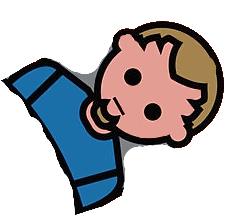 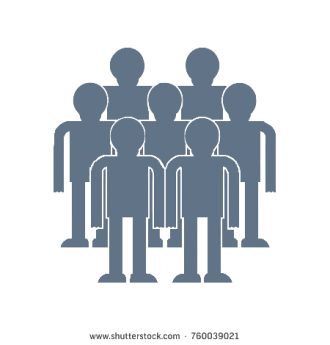 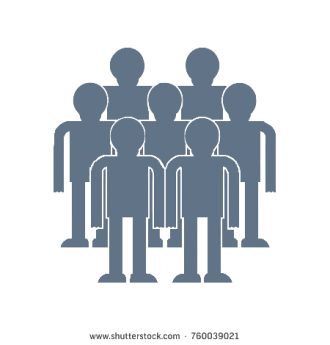 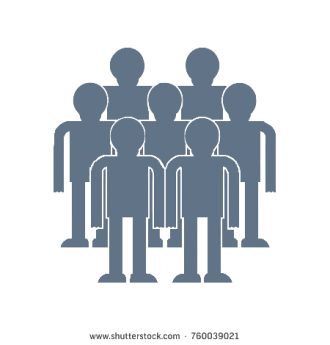 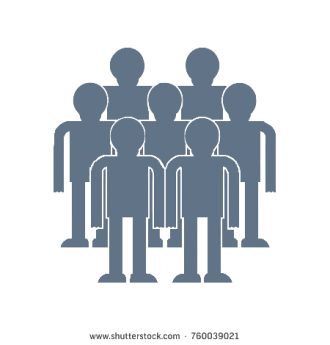 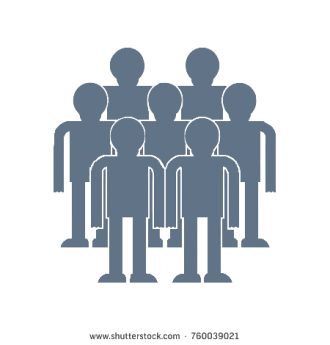 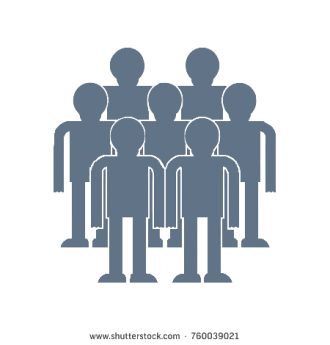 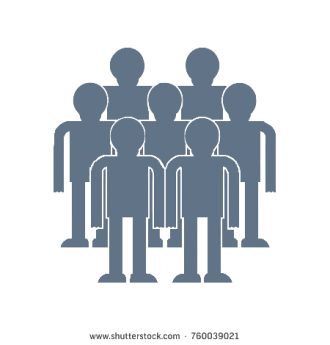 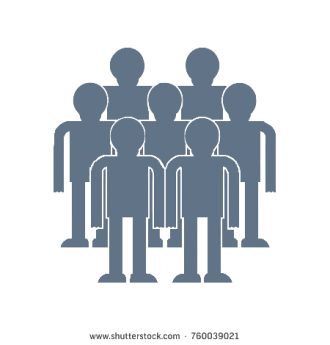 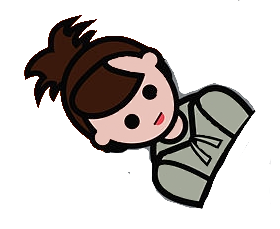 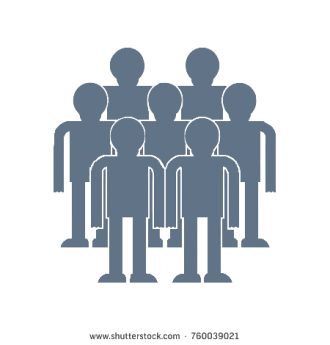 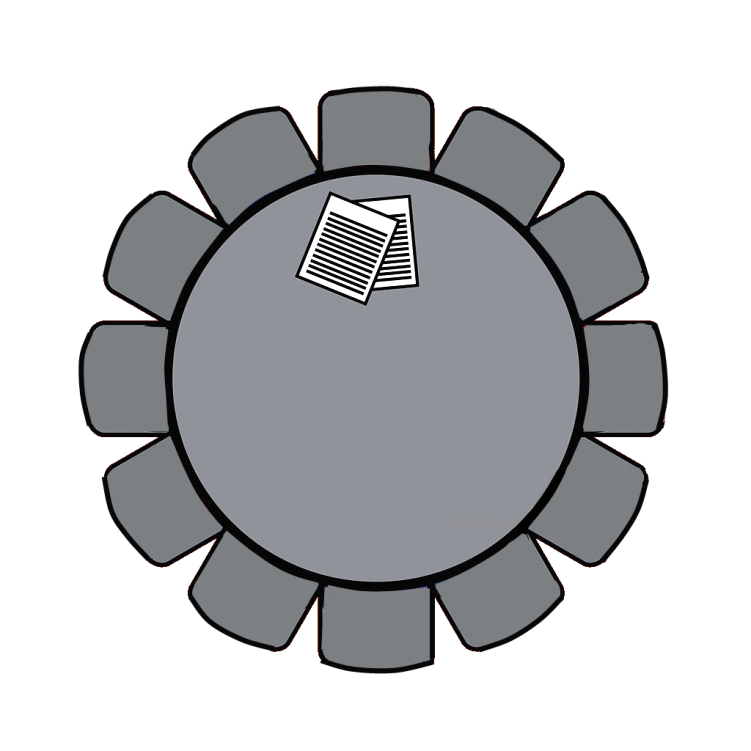 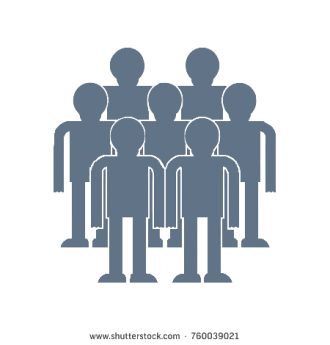 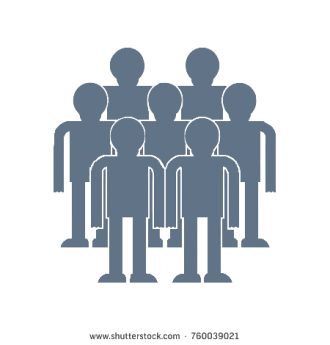 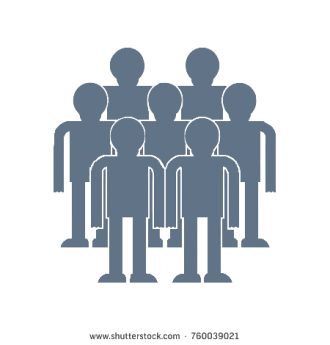 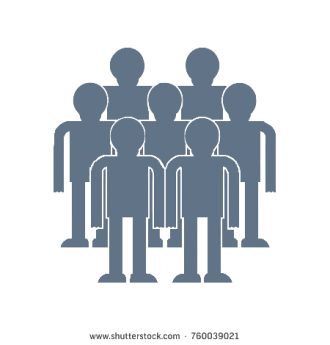 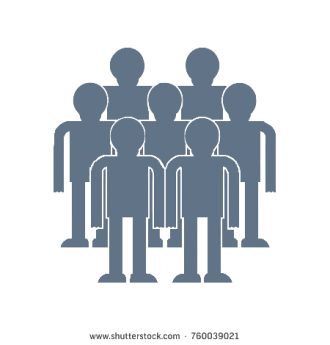 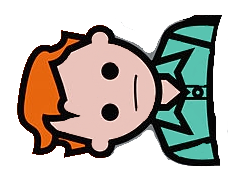 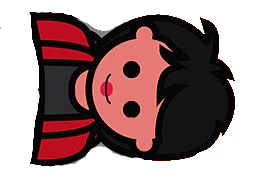 vergadertafel
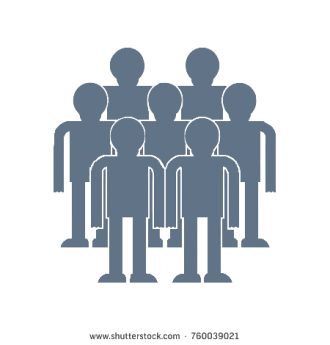 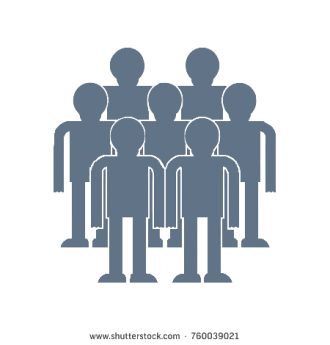 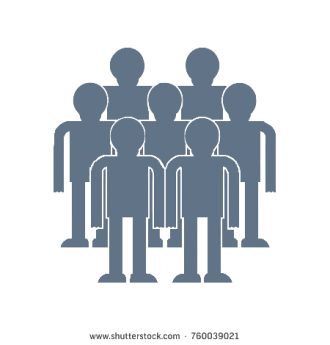 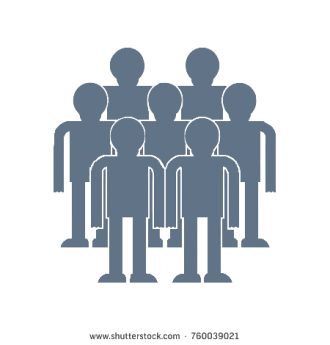 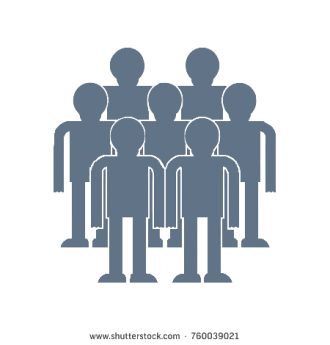 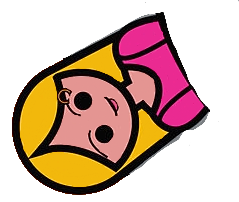 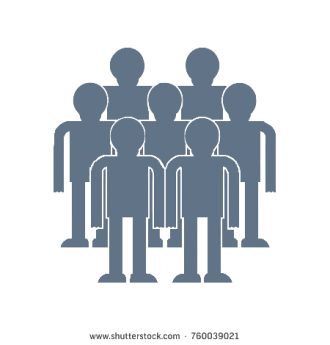 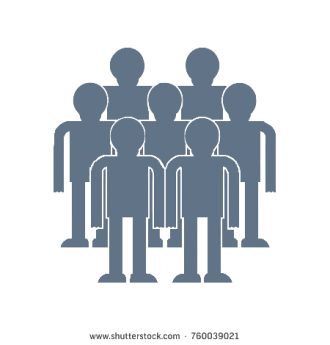 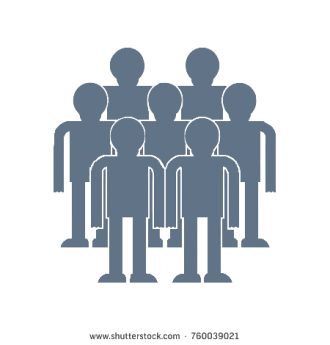 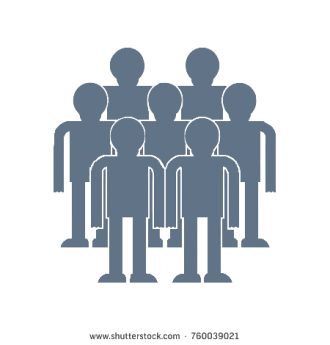 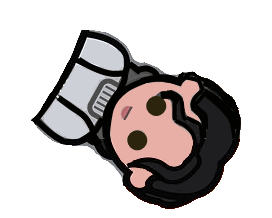 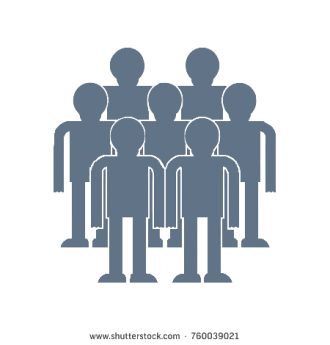 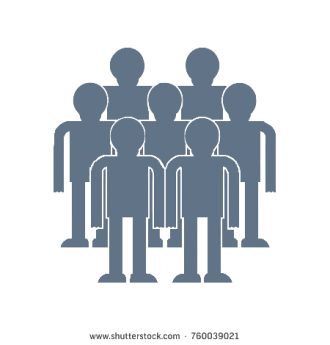 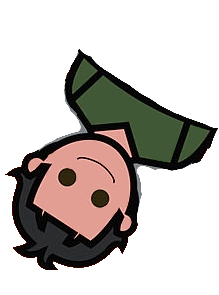 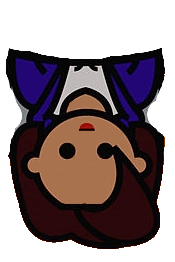 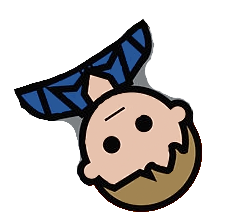 Politieke partijen
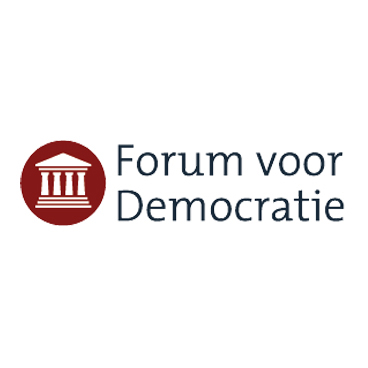 FVD
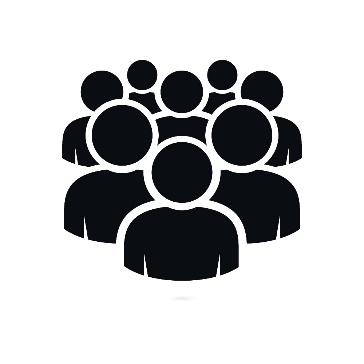 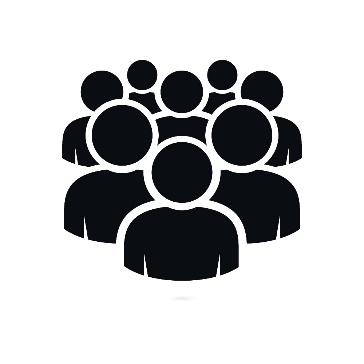 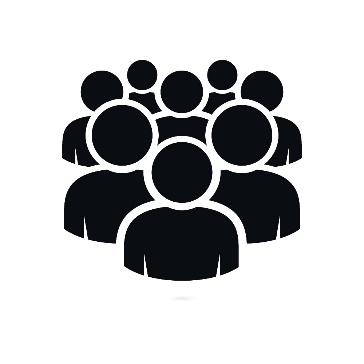 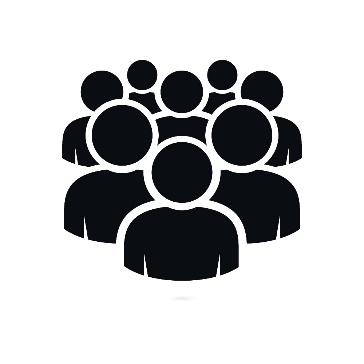 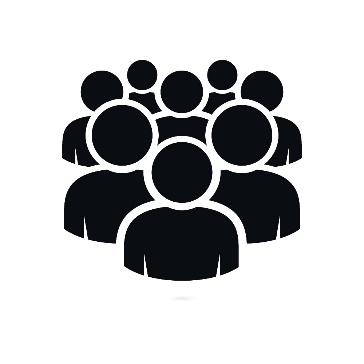 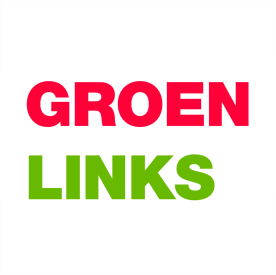 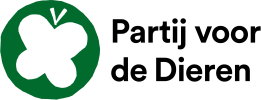 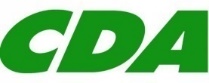 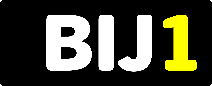 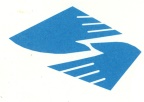 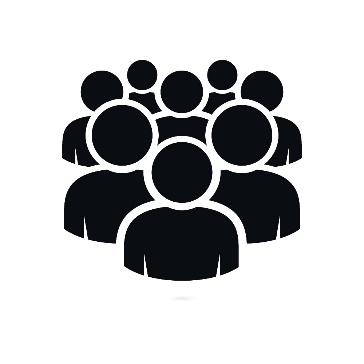 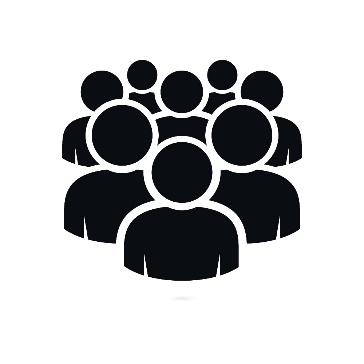 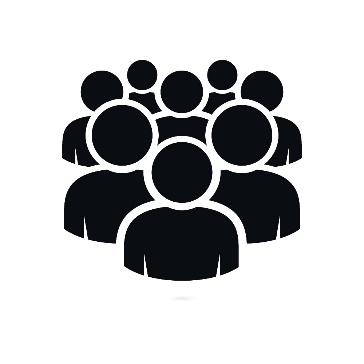 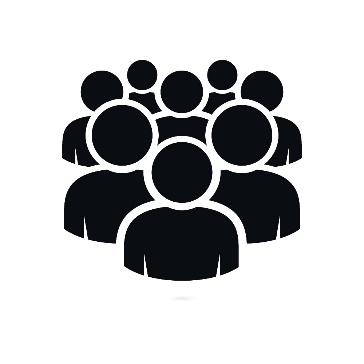 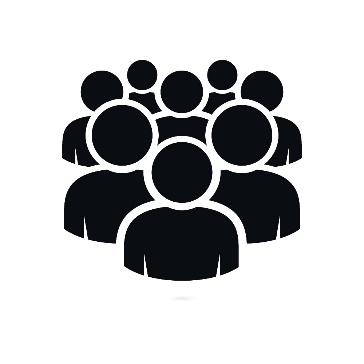 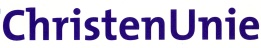 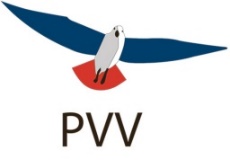 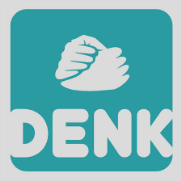 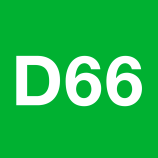 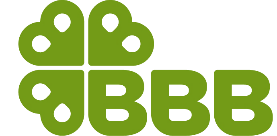 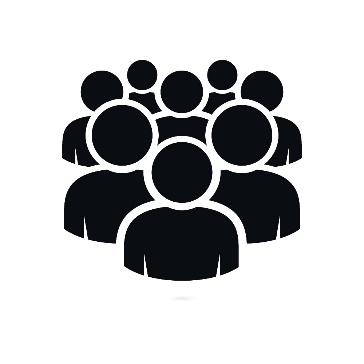 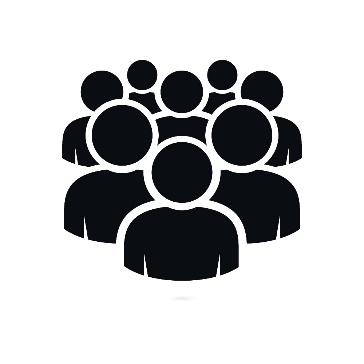 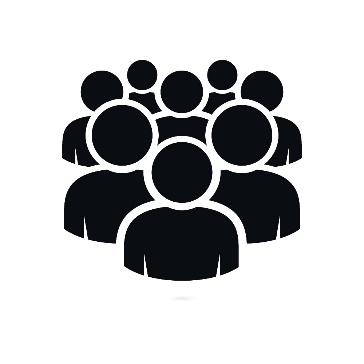 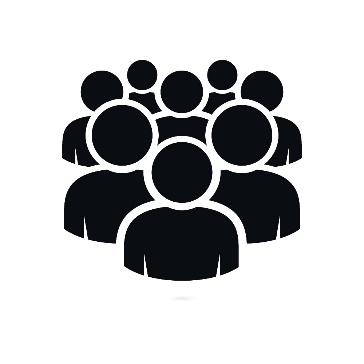 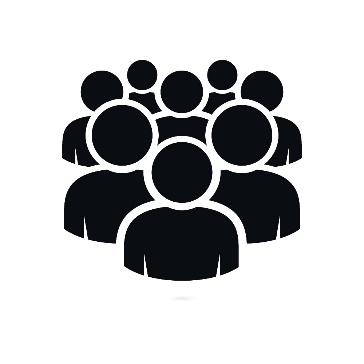 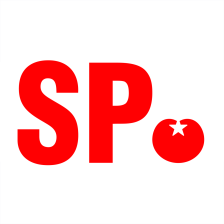 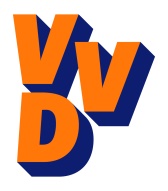 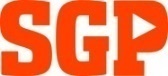 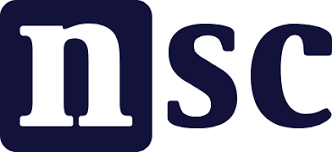 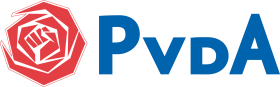 Democratie = je verlies nemen
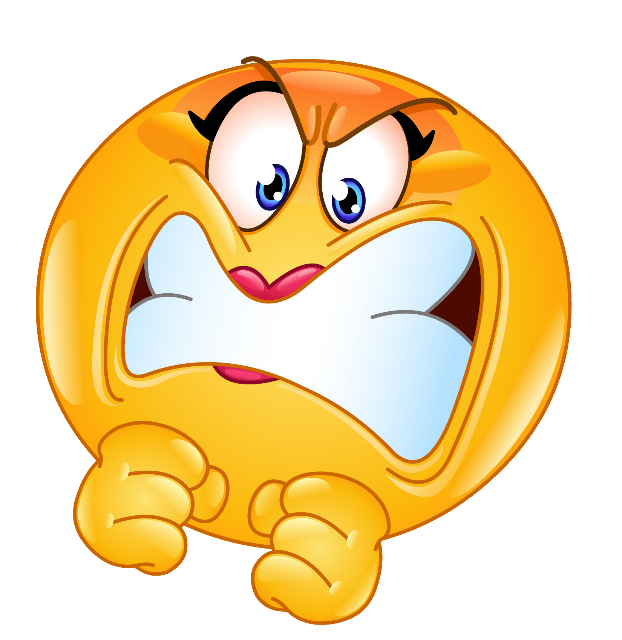 Volgende keer beter!
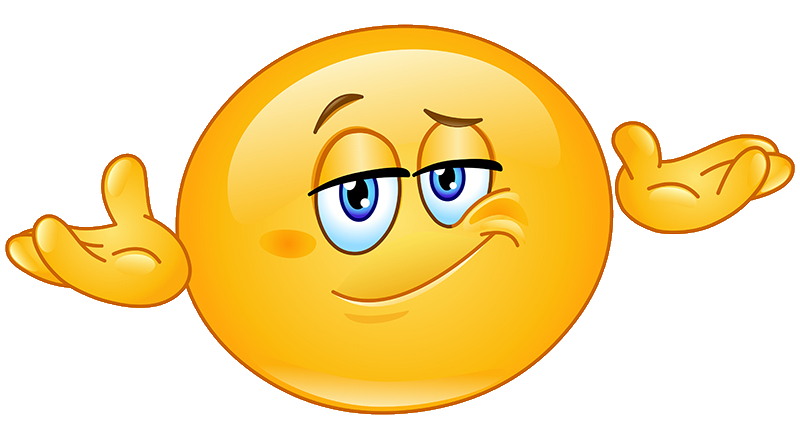 6.2 Welkom in Europa
De aarde
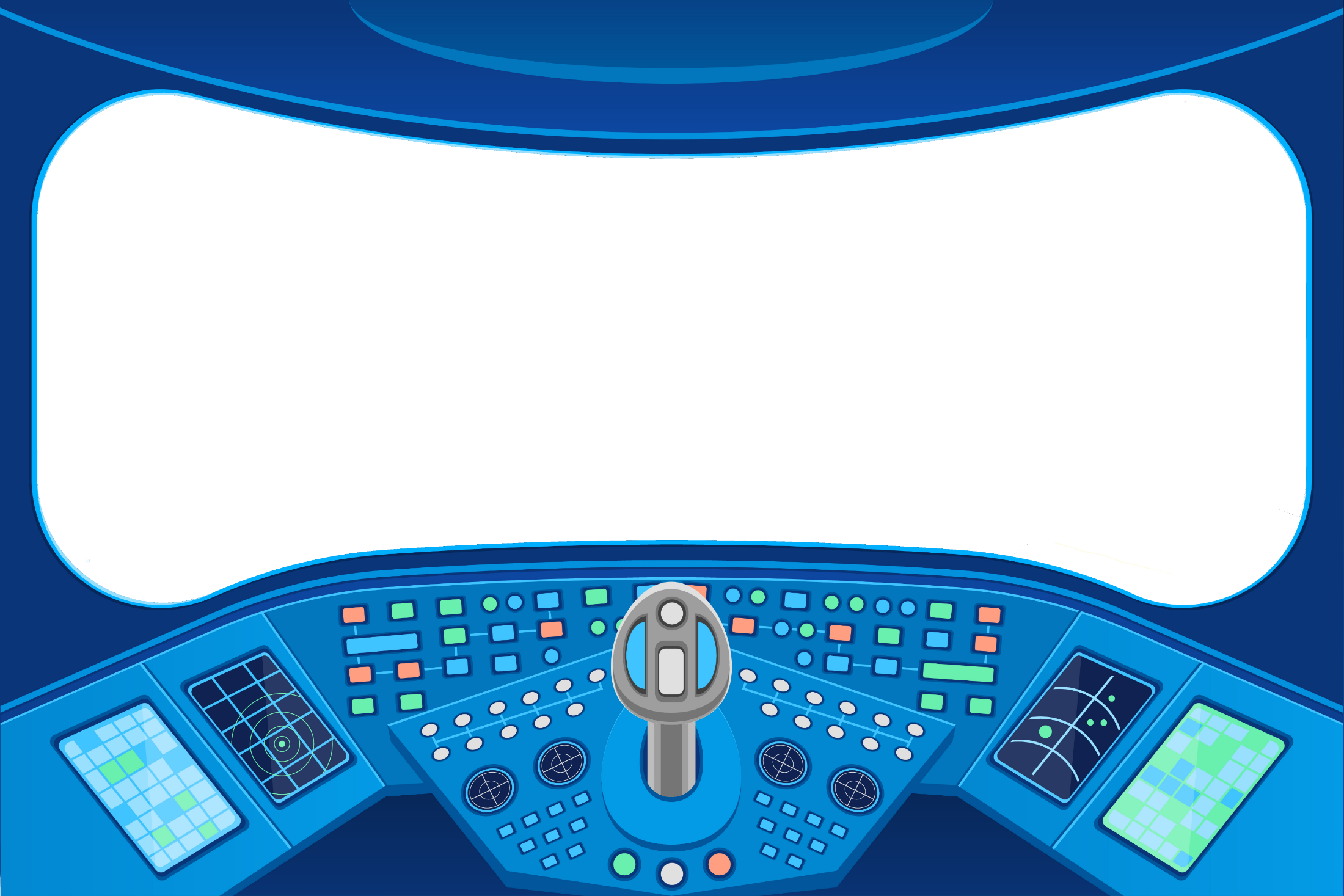 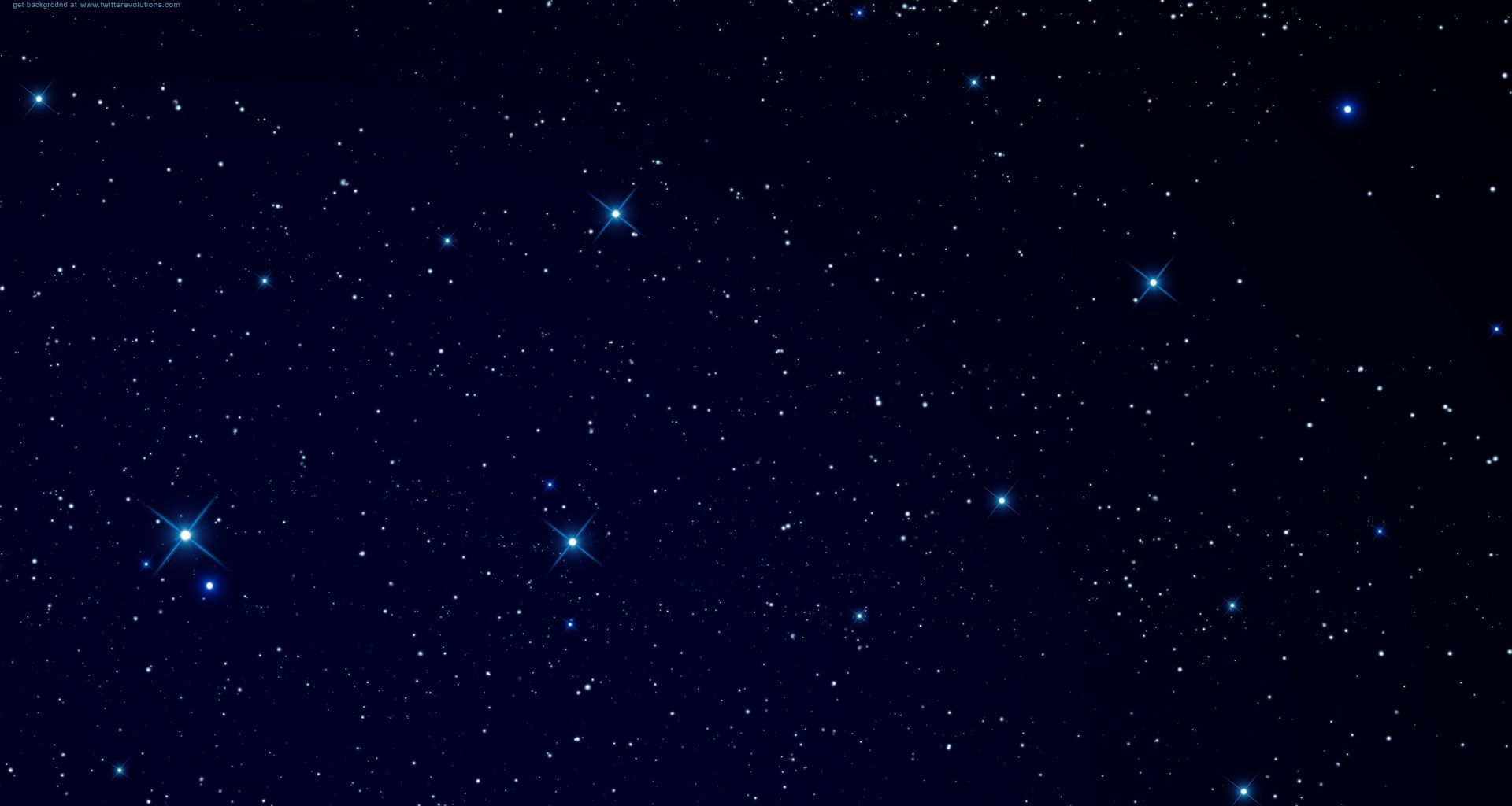 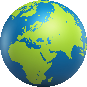 De aarde
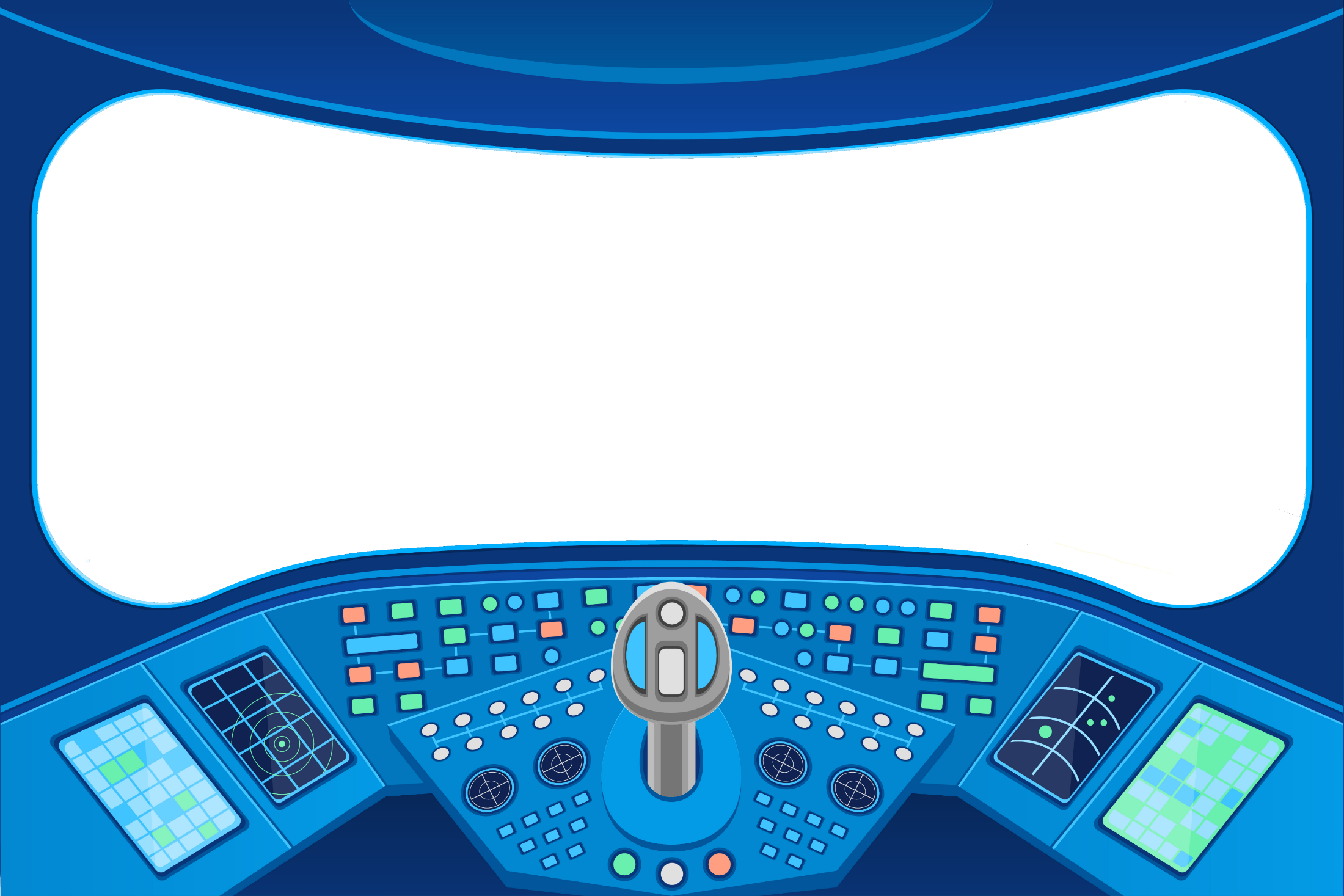 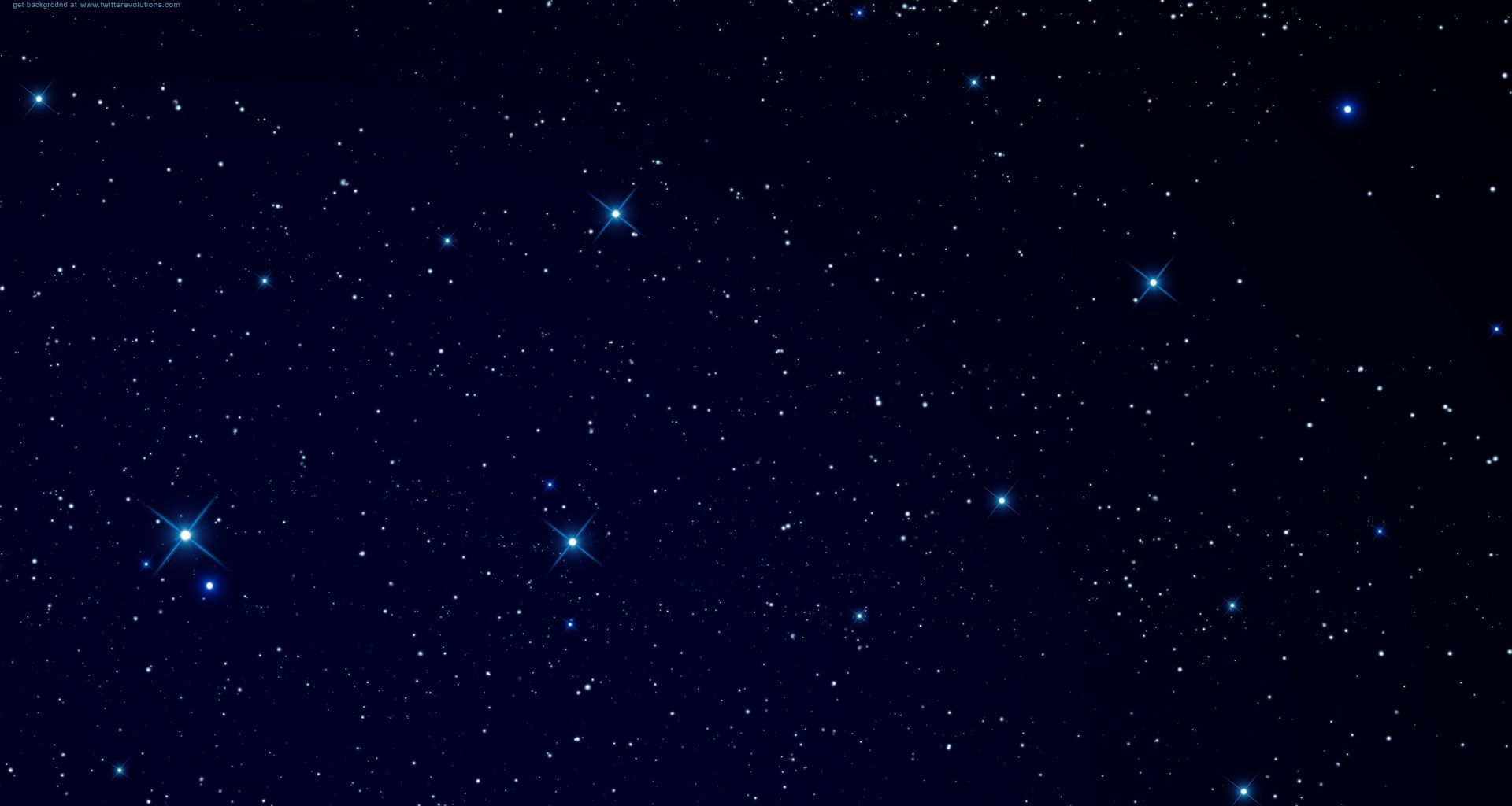 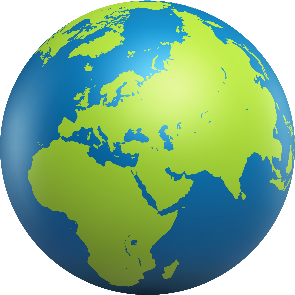 De aarde
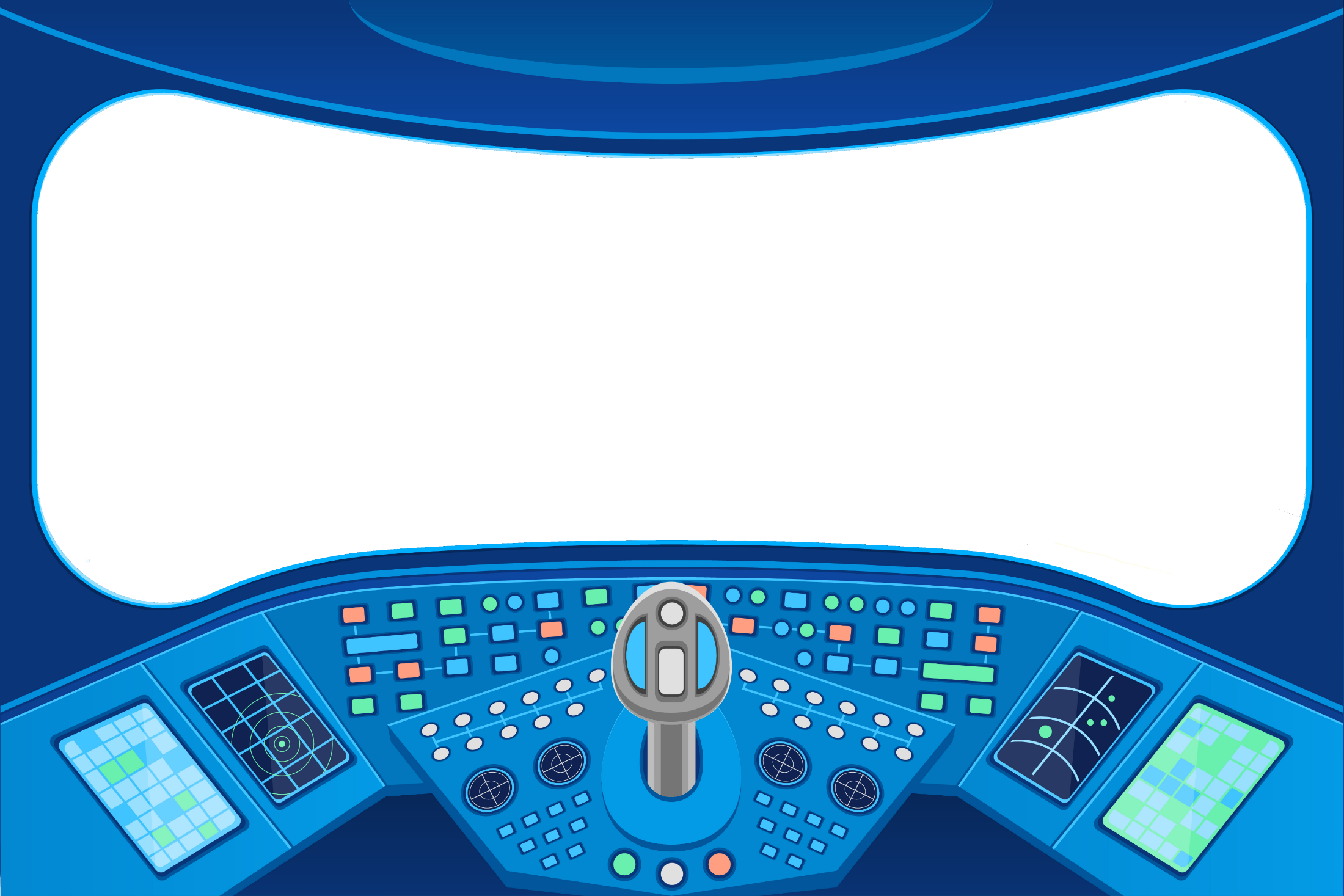 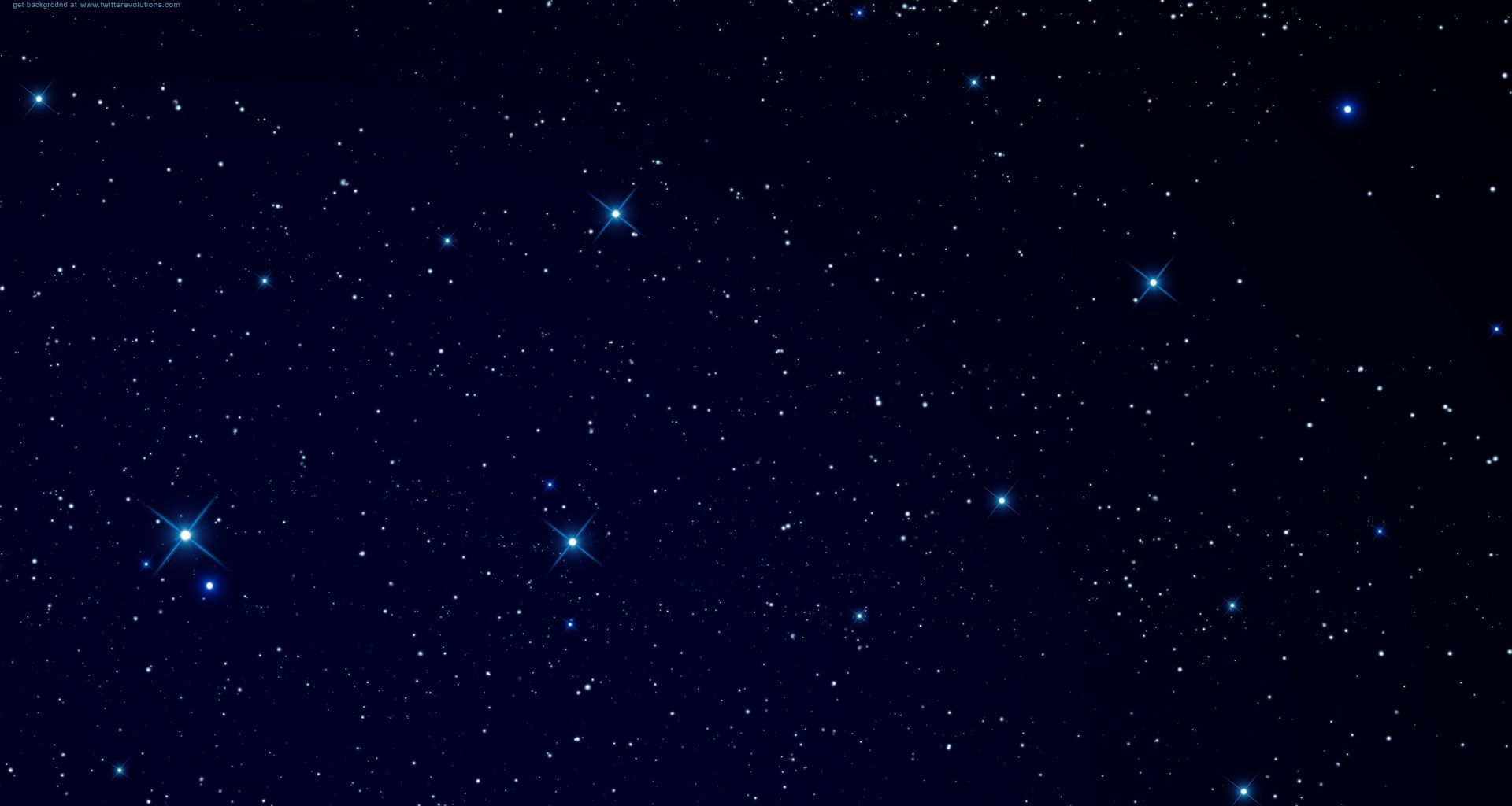 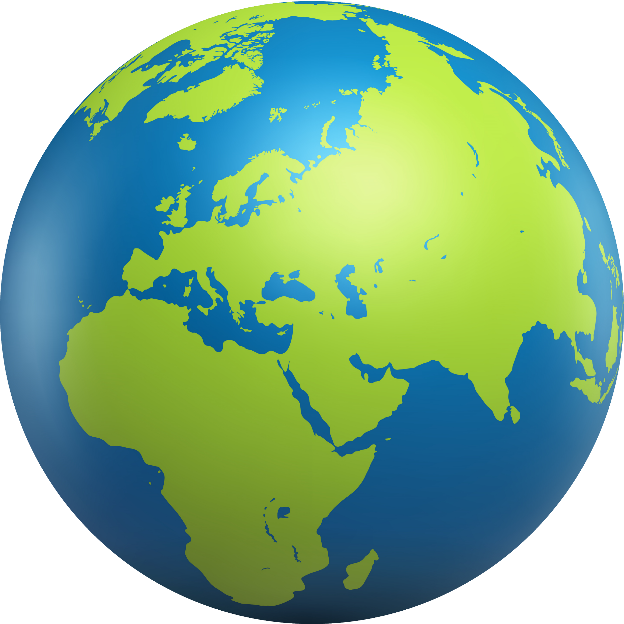 De aarde
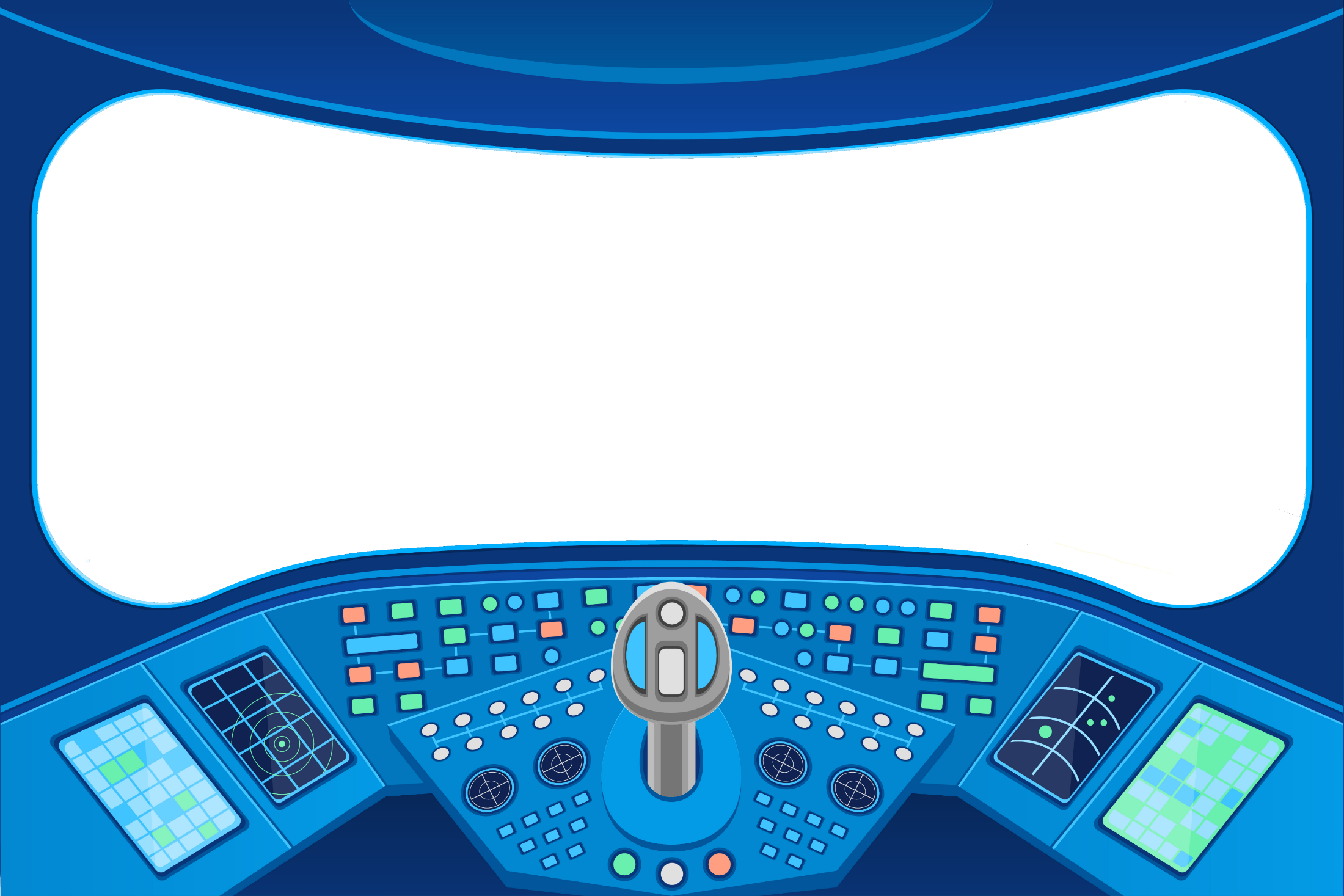 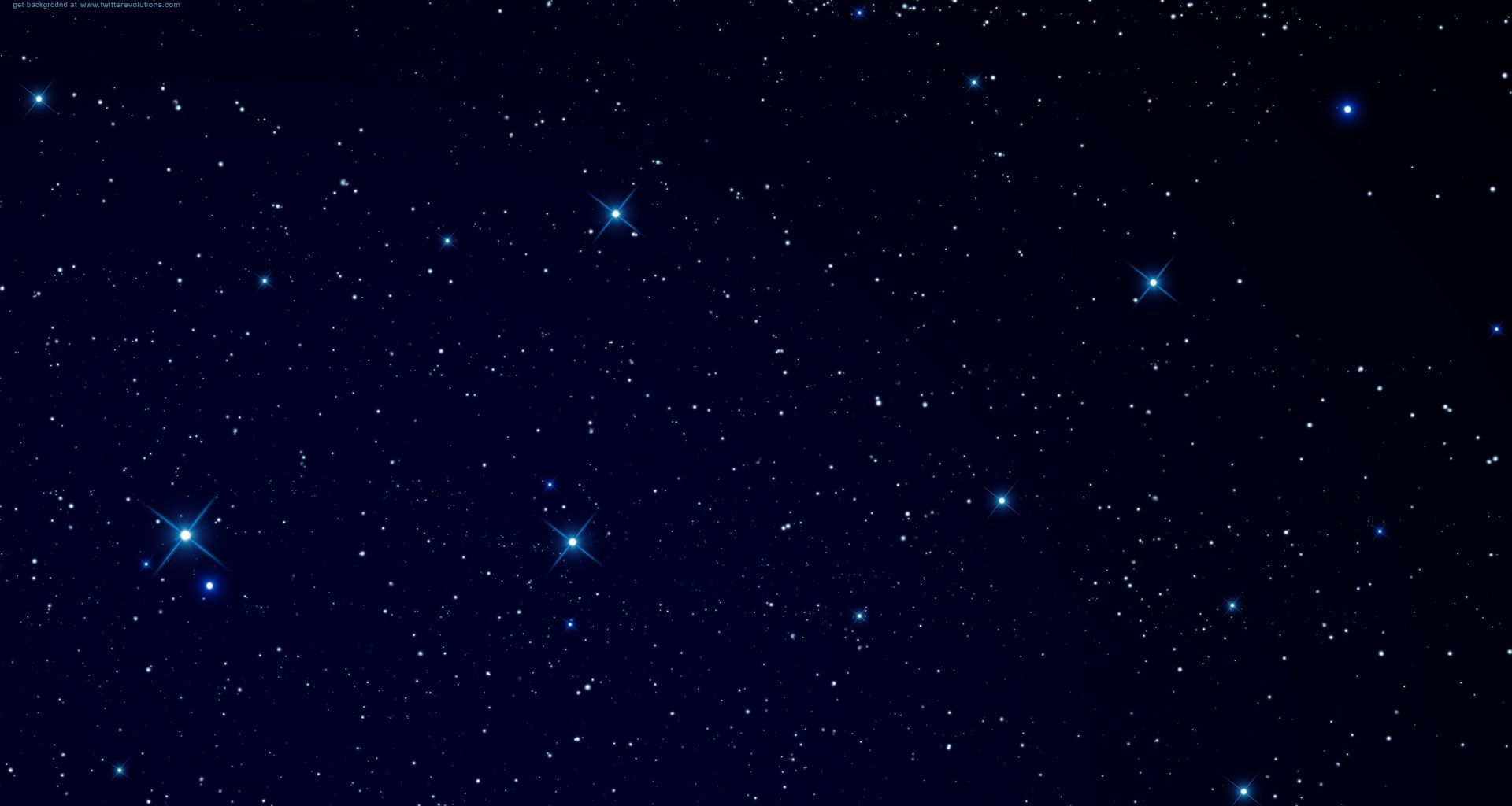 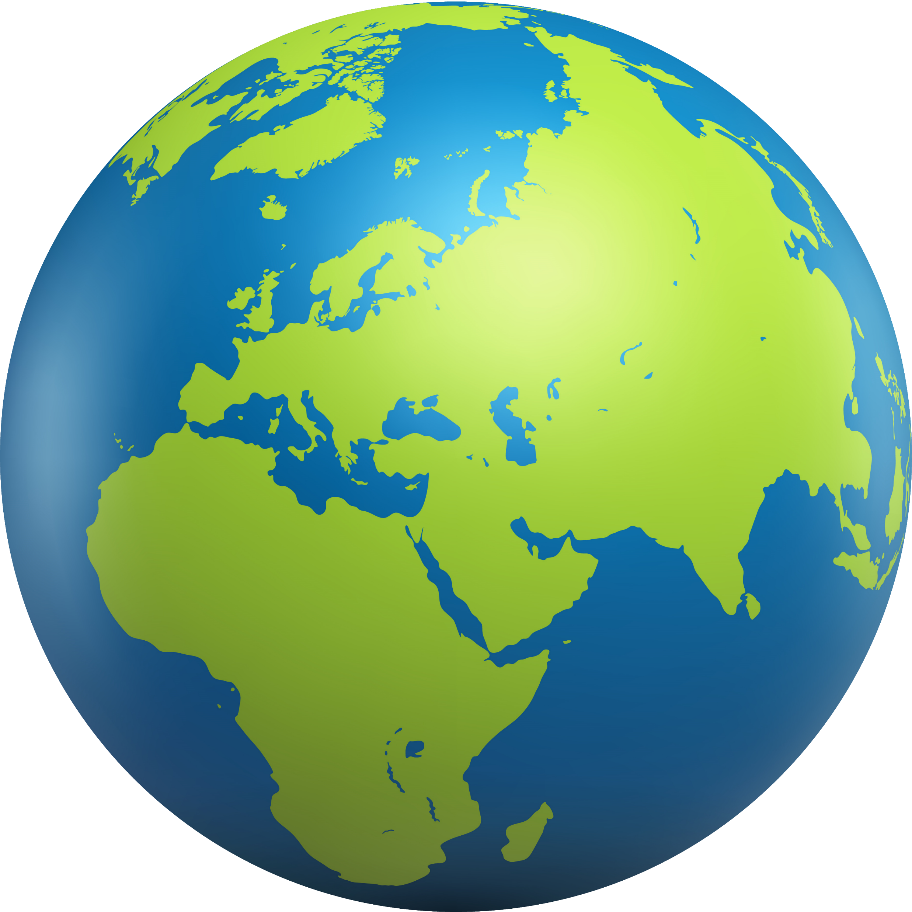 De aarde
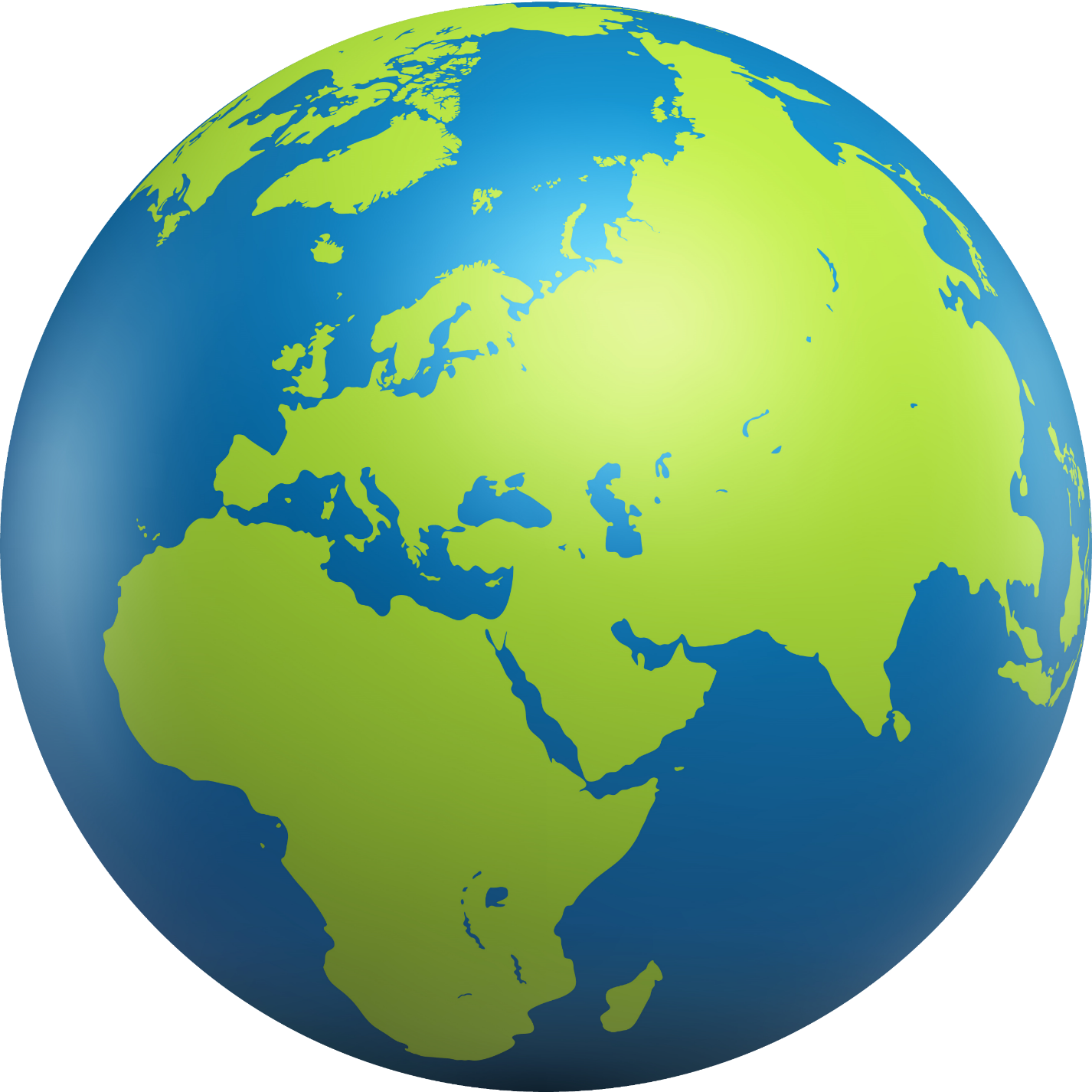 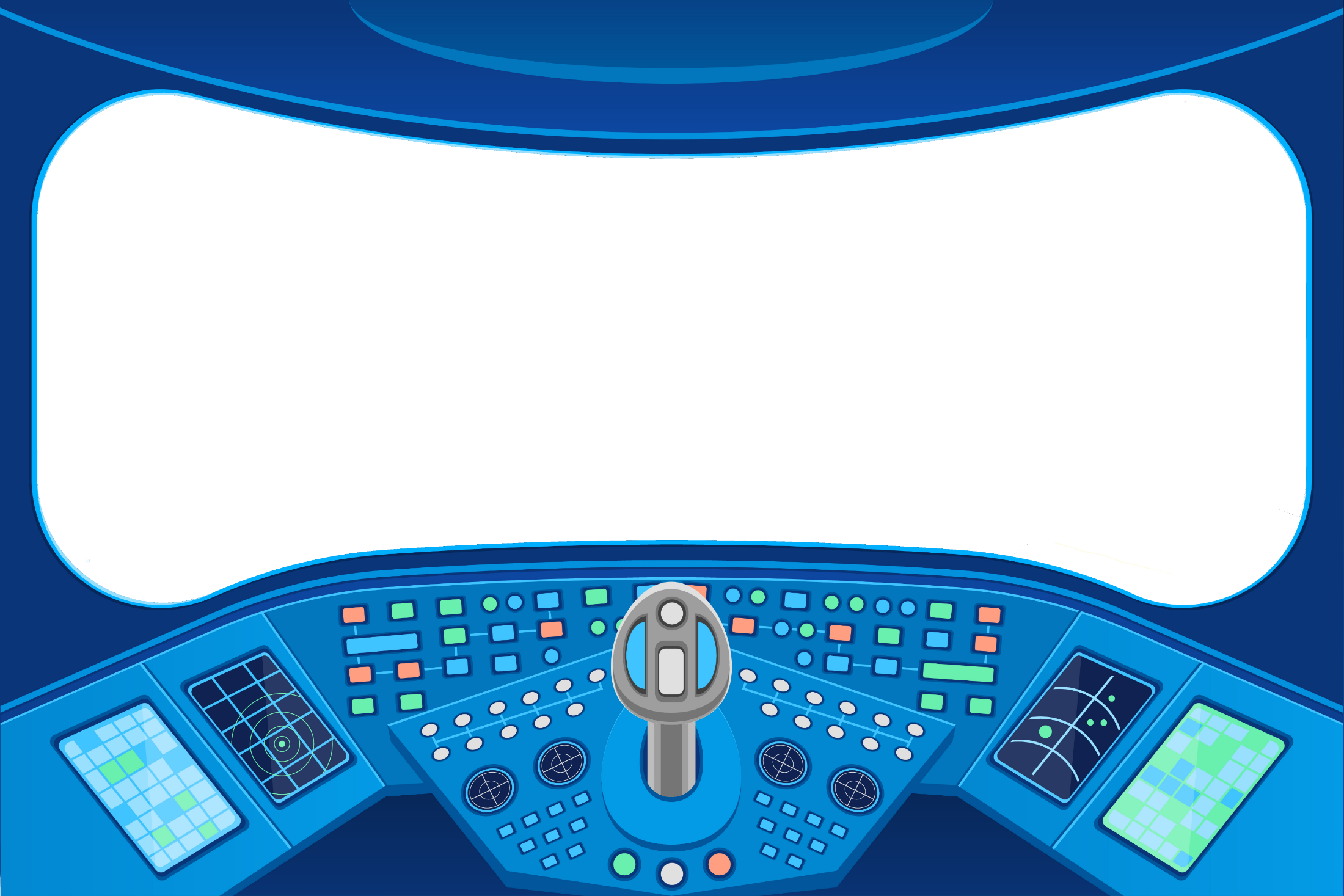 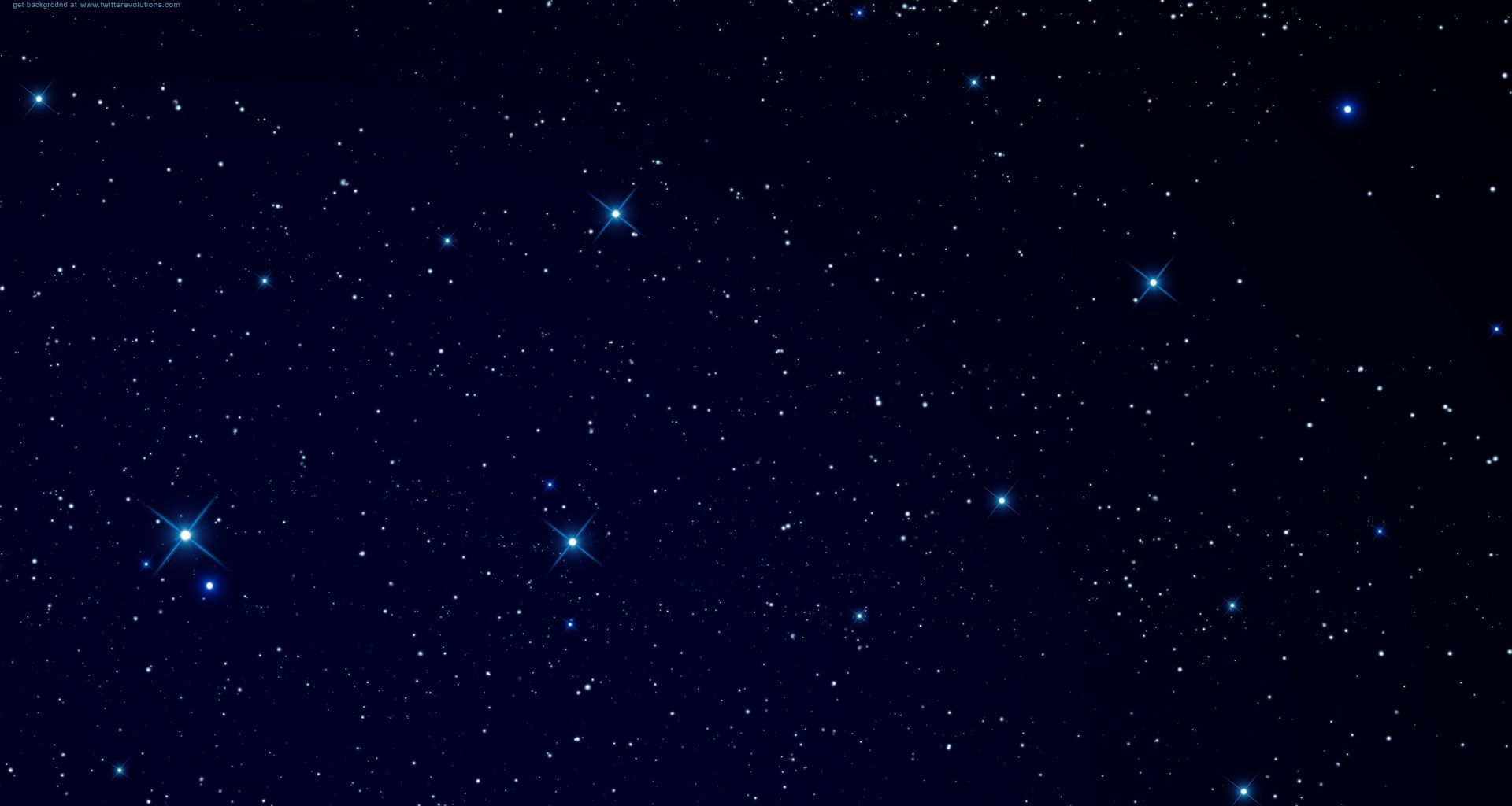 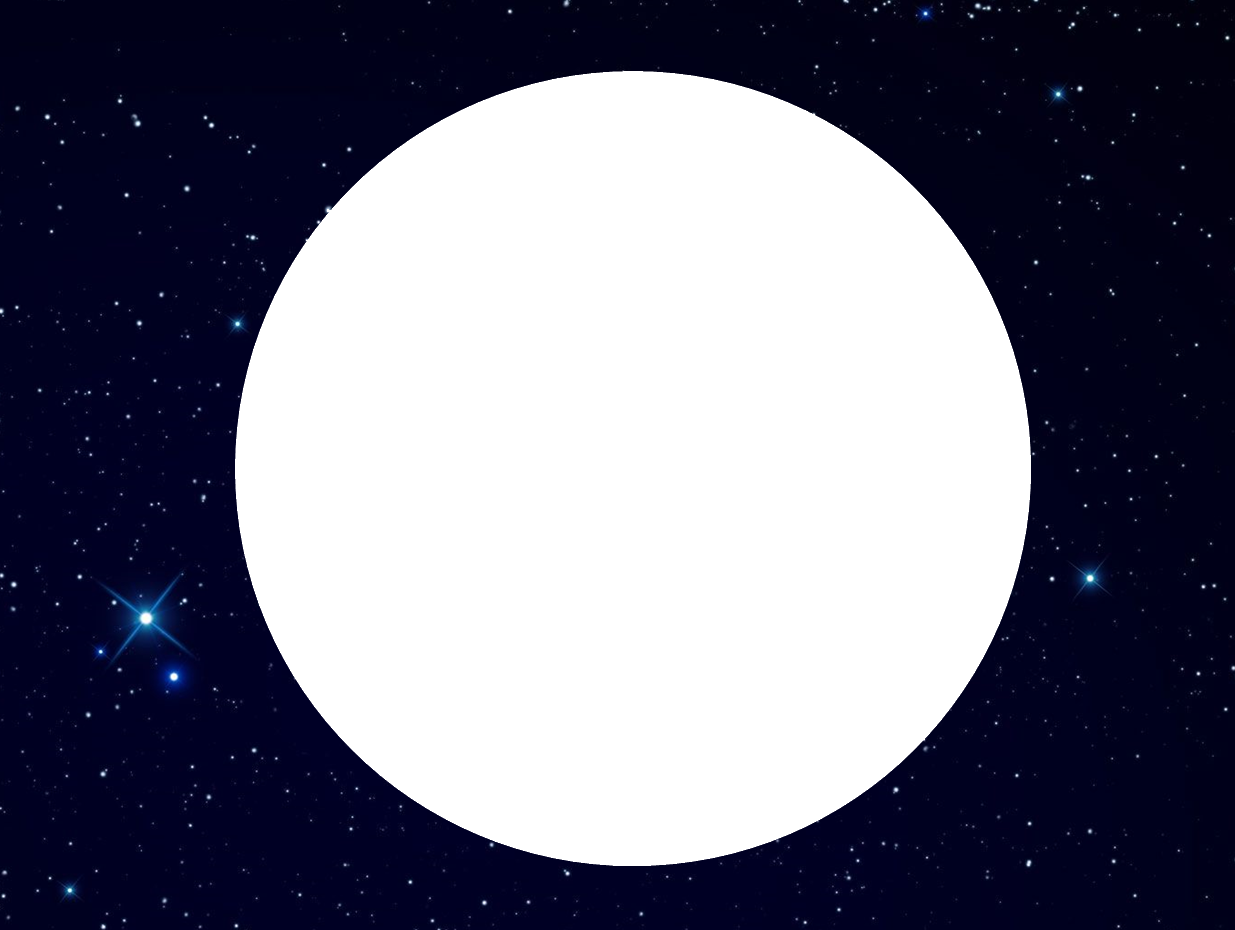 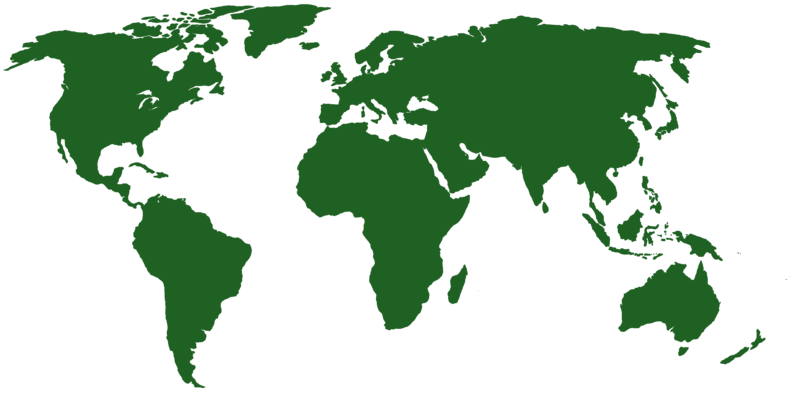 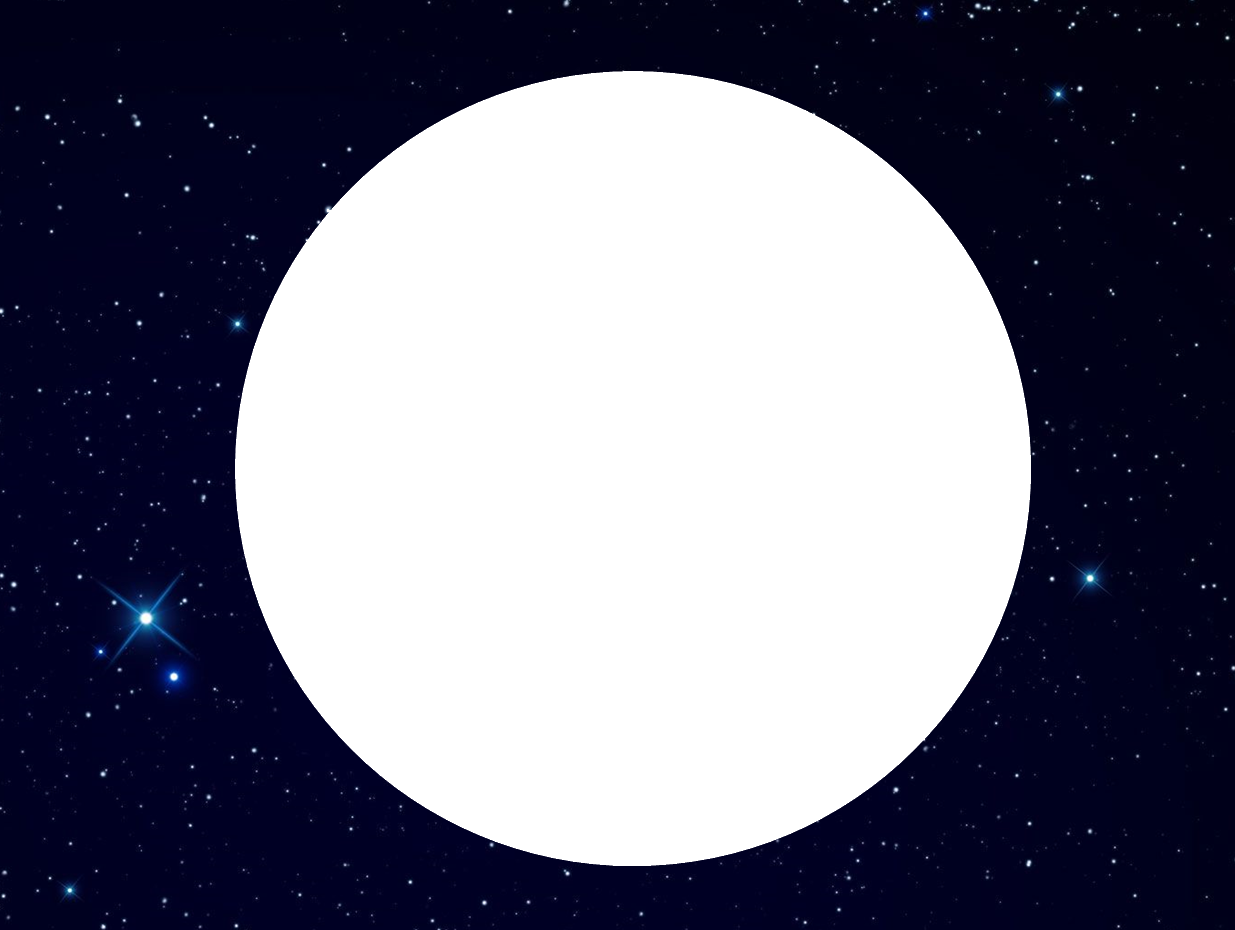 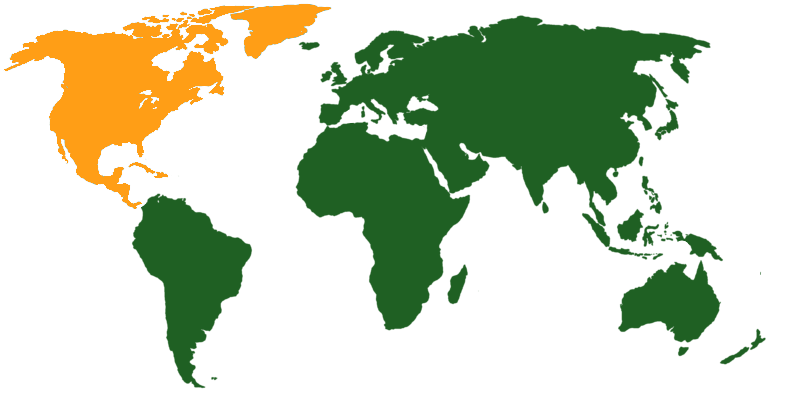 Noord
Amerika
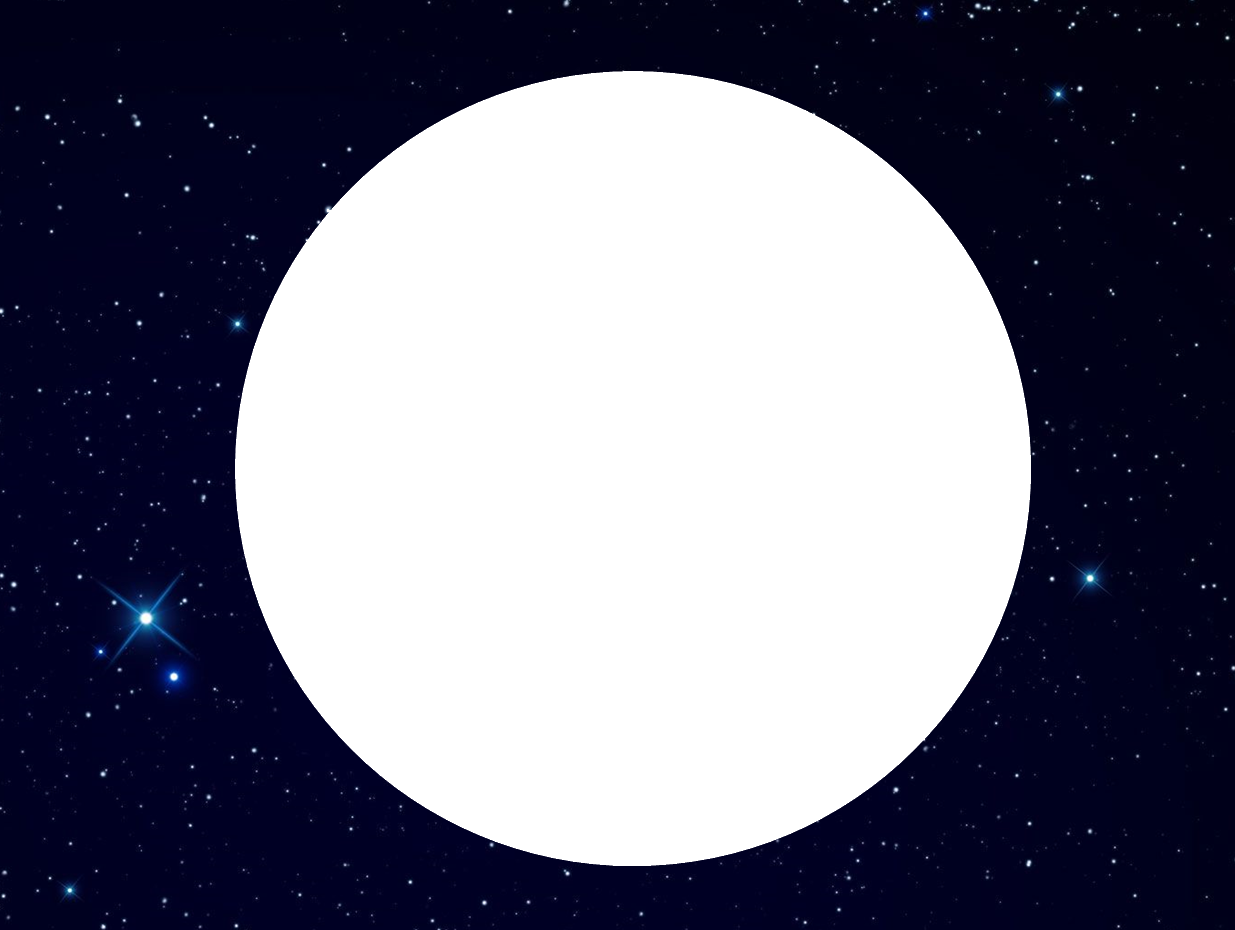 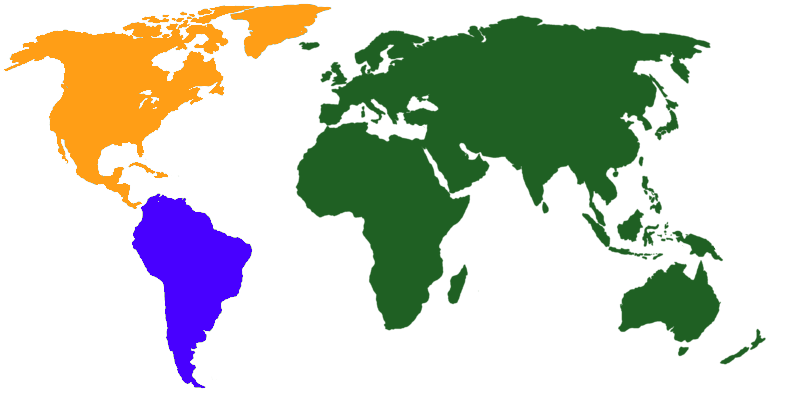 Noord
Amerika
Zuid
Amerika
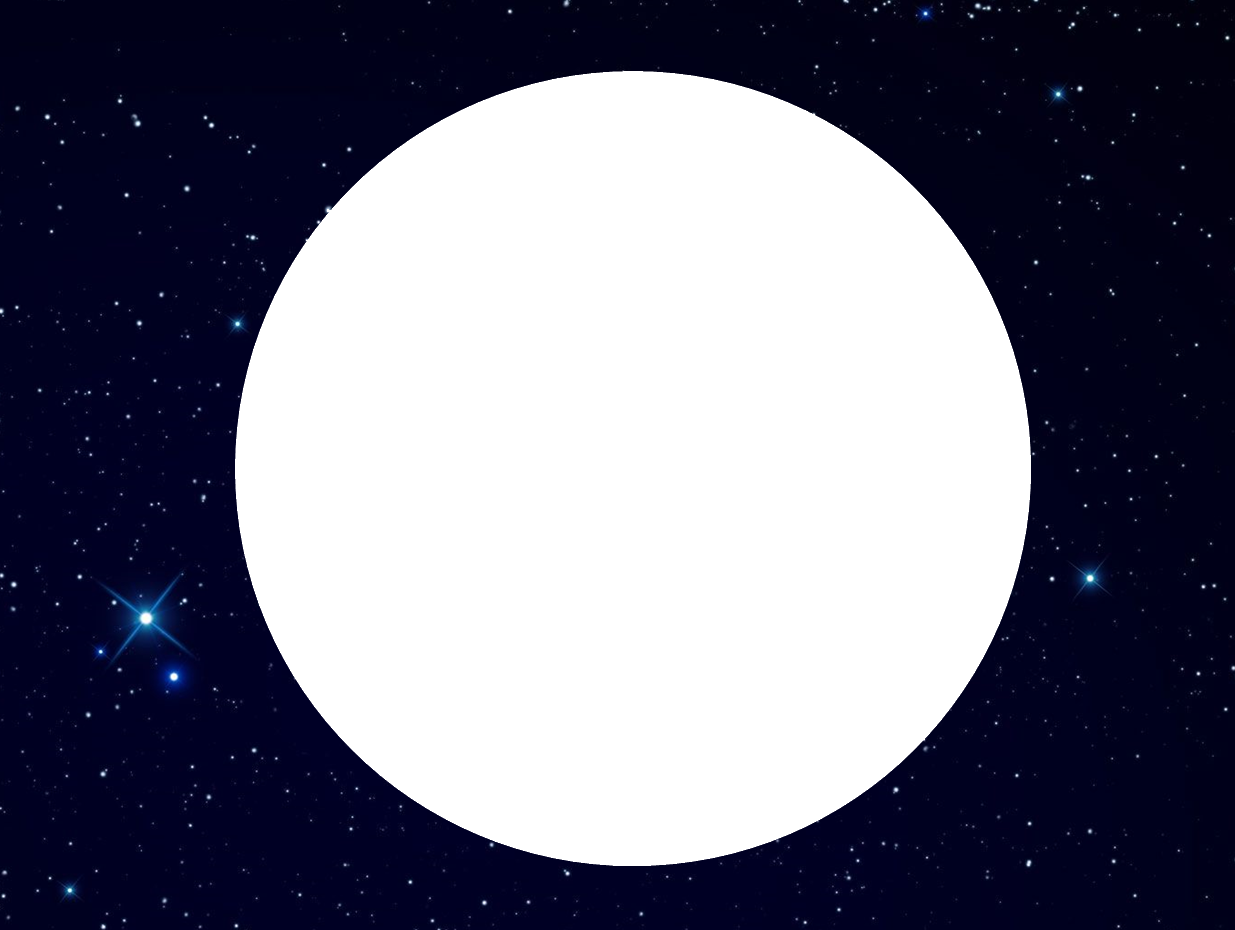 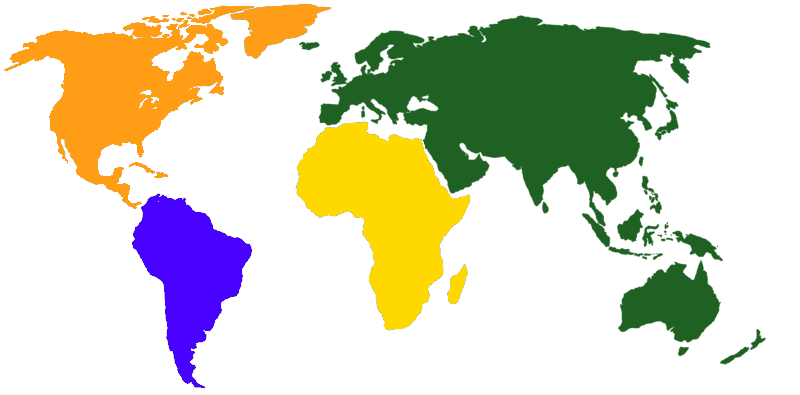 Noord
Amerika
Afrika
Zuid
Amerika
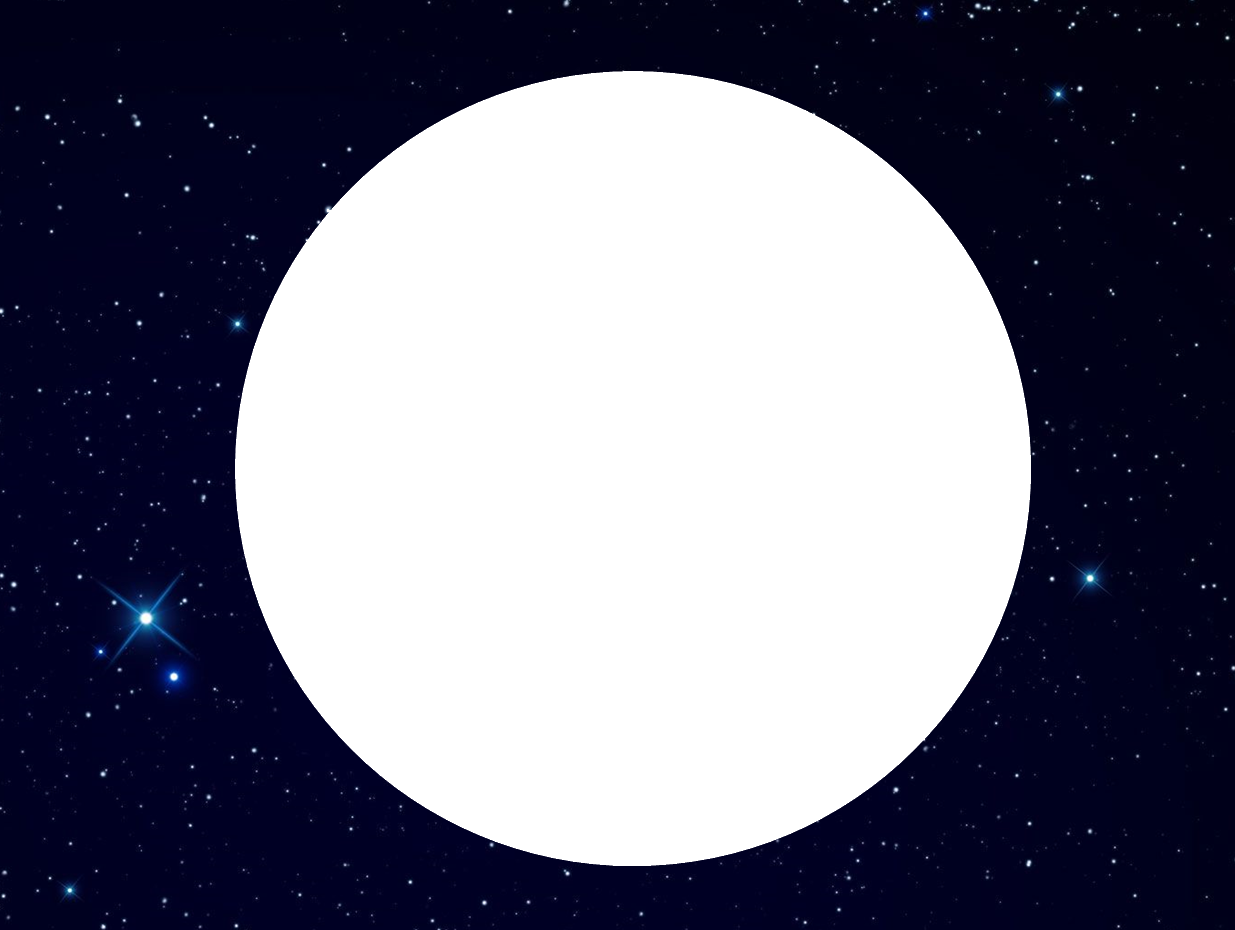 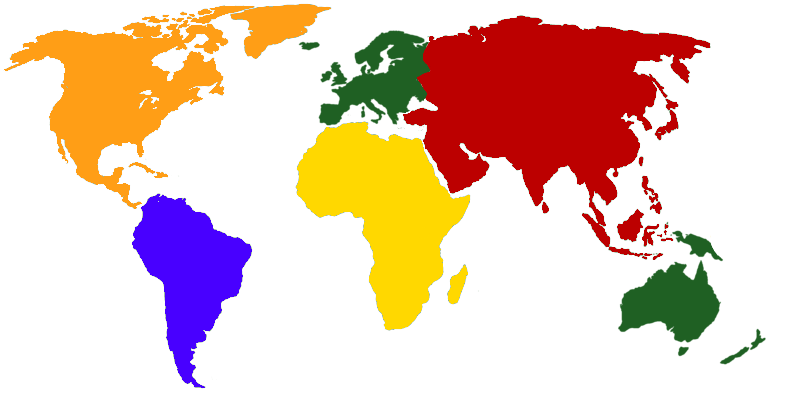 Noord
Amerika
Azië
Afrika
Zuid
Amerika
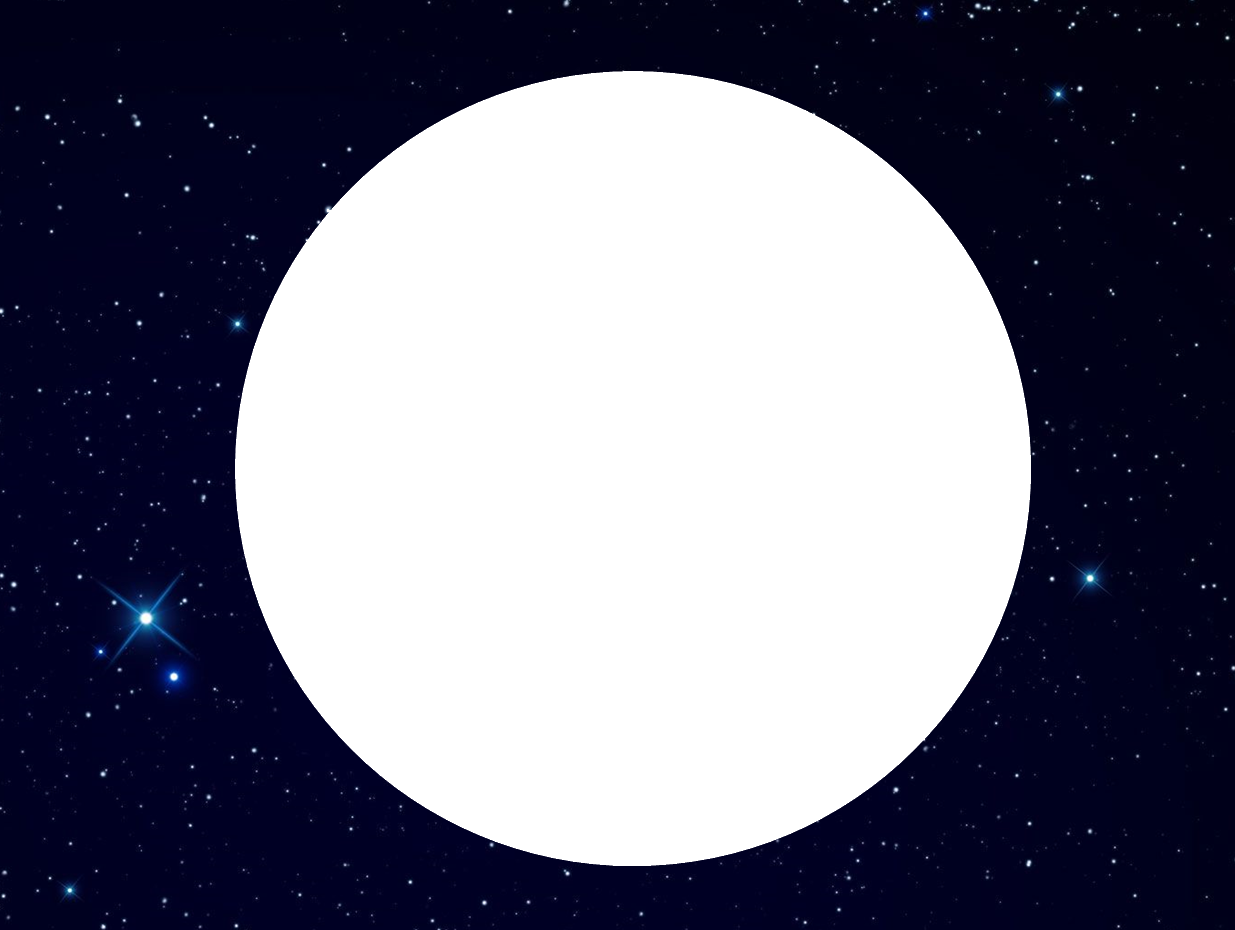 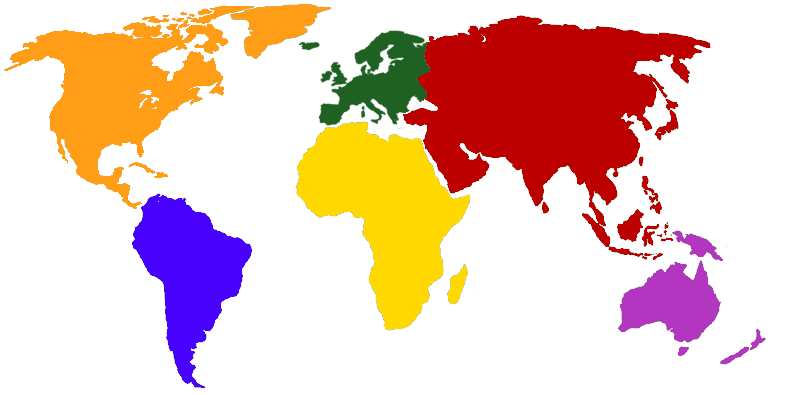 Noord
Amerika
Azië
Afrika
Zuid
Amerika
Australië
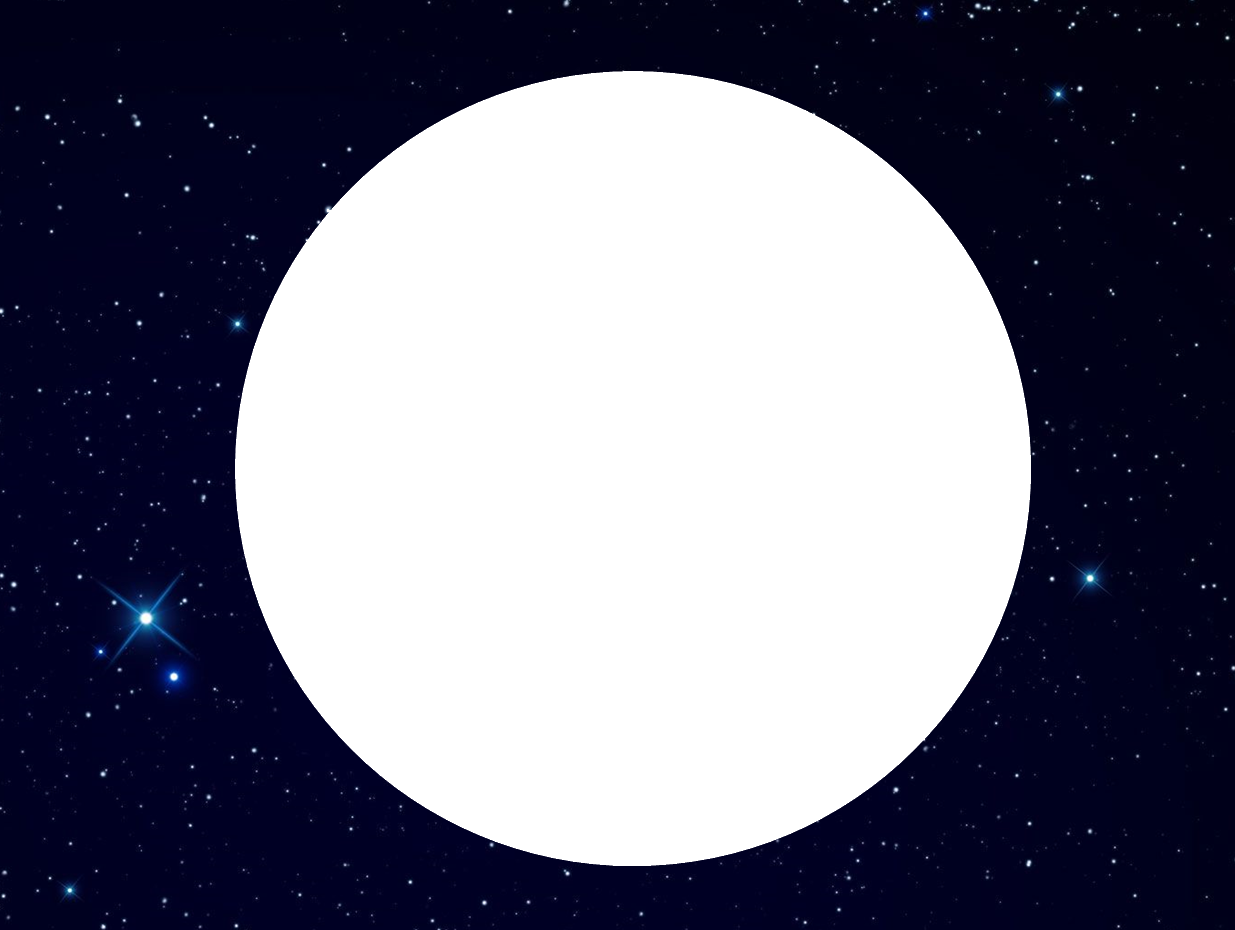 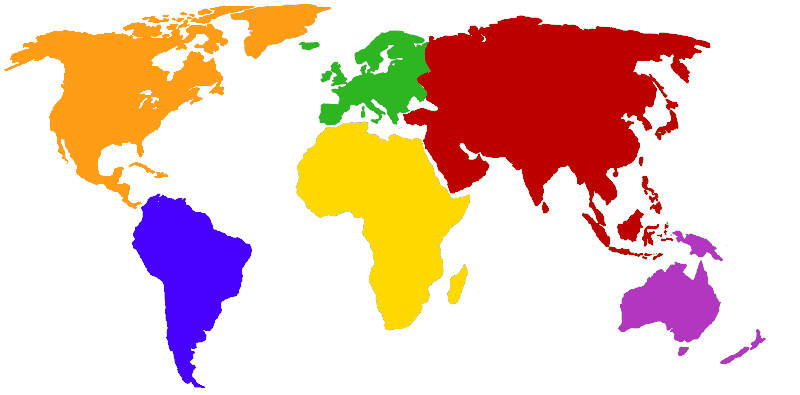 Noord
Amerika
Europa
Azië
Afrika
Zuid
Amerika
Australië
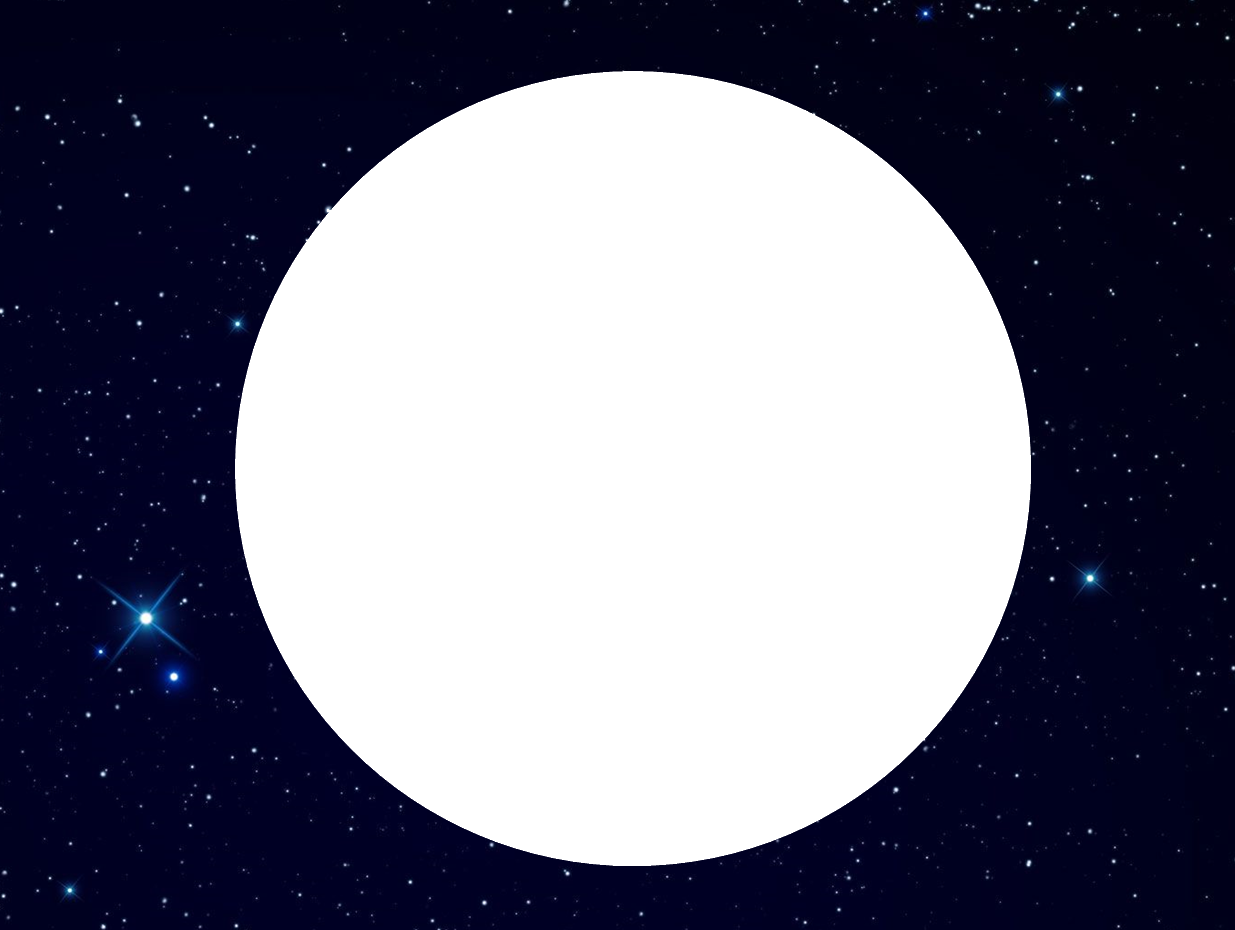 Noordpool
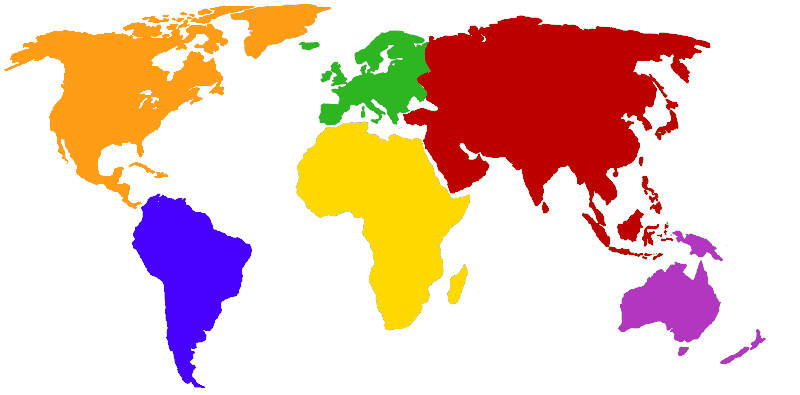 Noord
Amerika
Europa
Azië
Afrika
Zuid
Amerika
Australië
Zuidpool
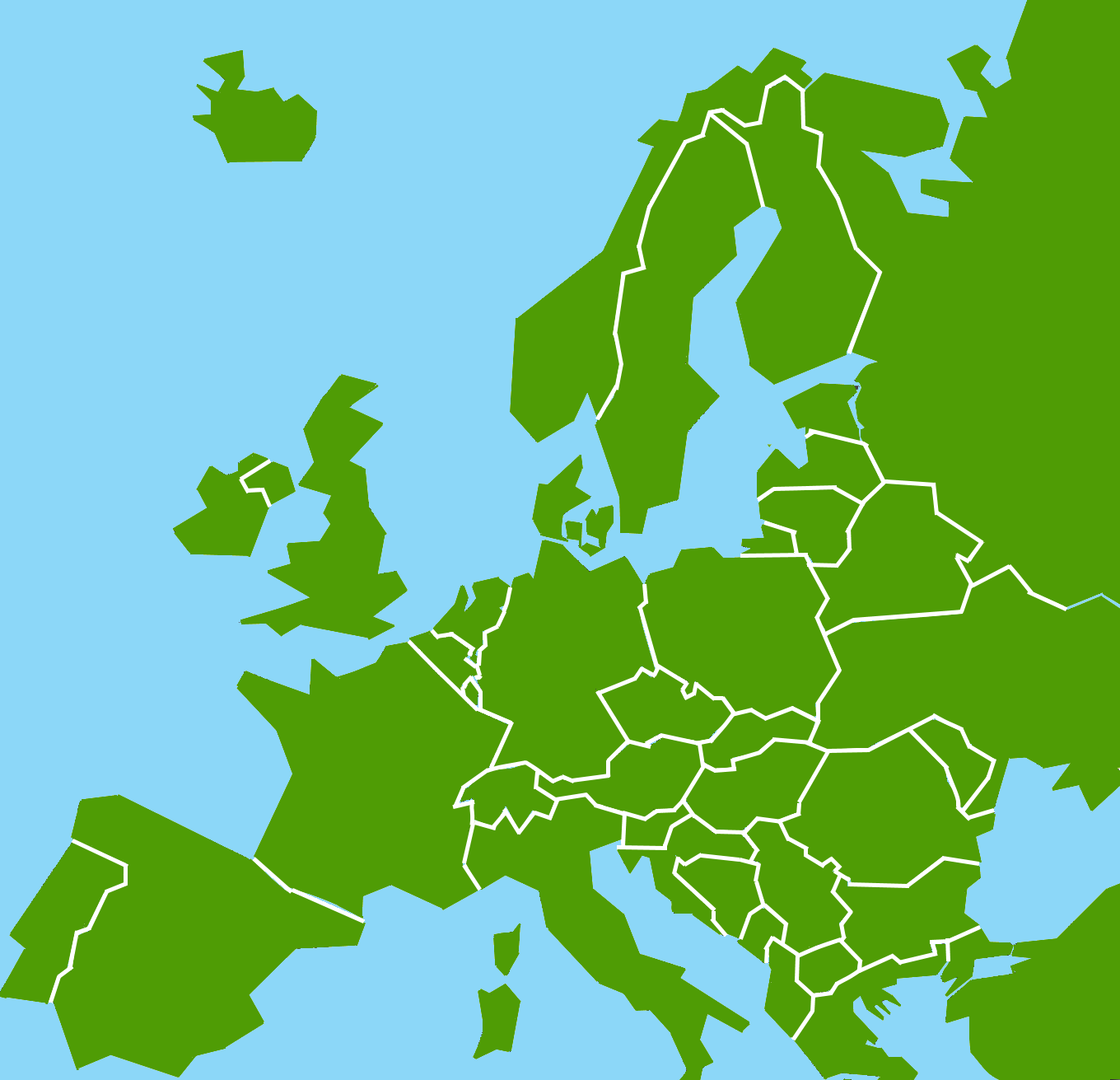 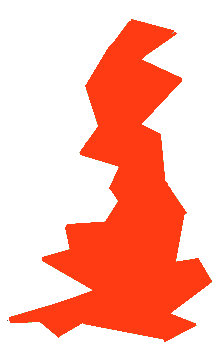 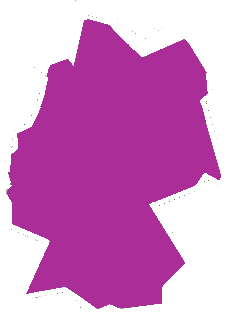 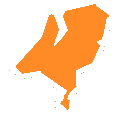 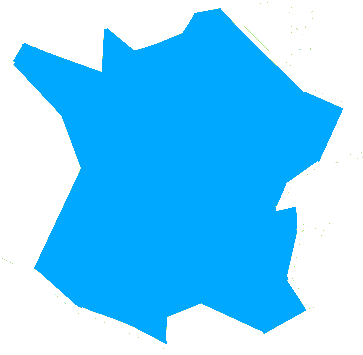 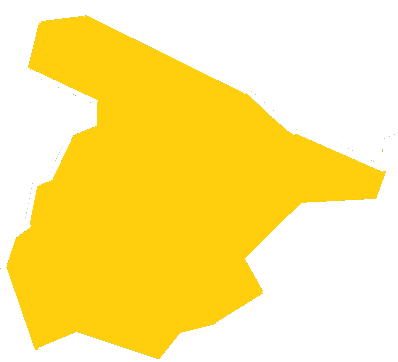 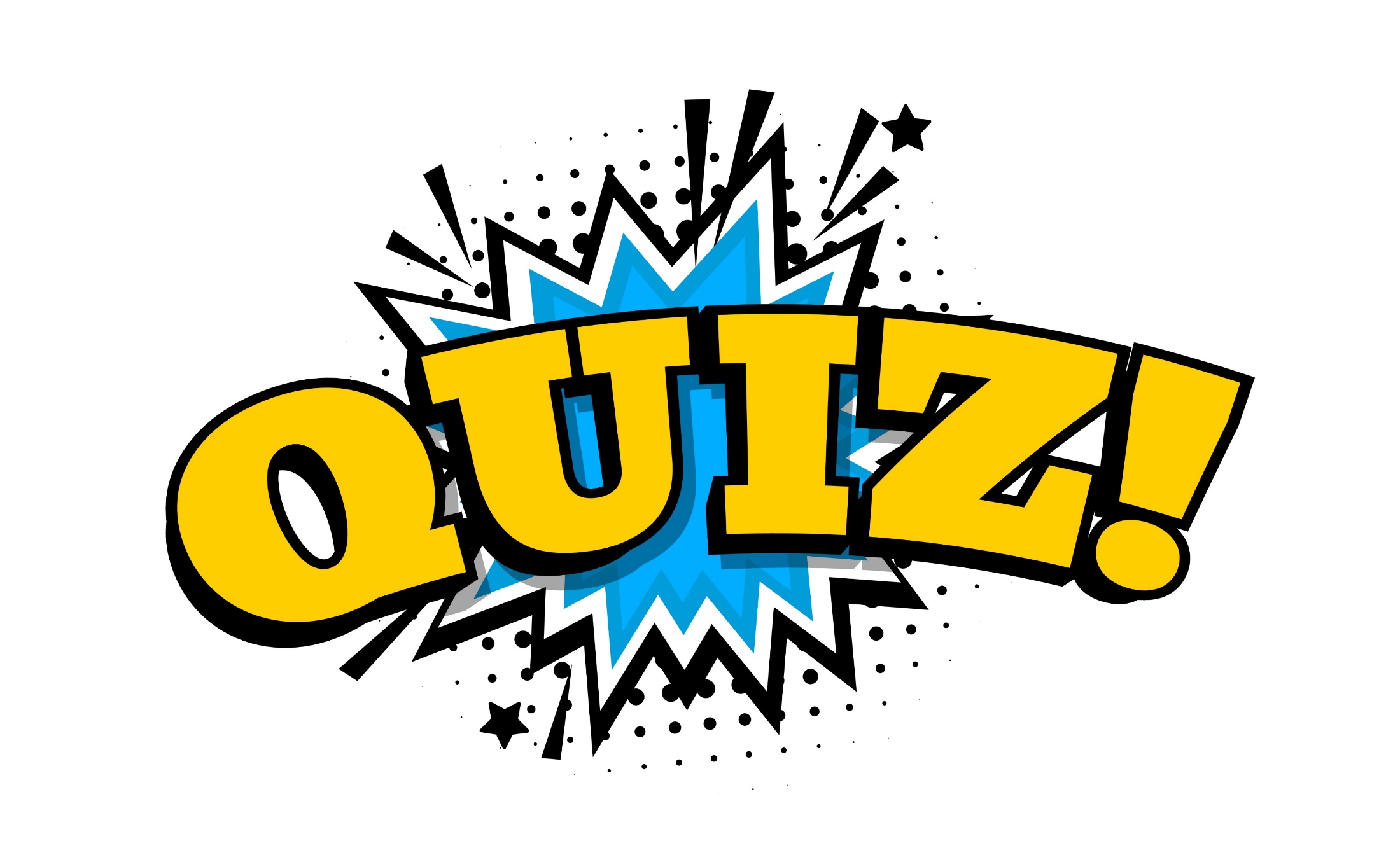 Ken jij Europa?
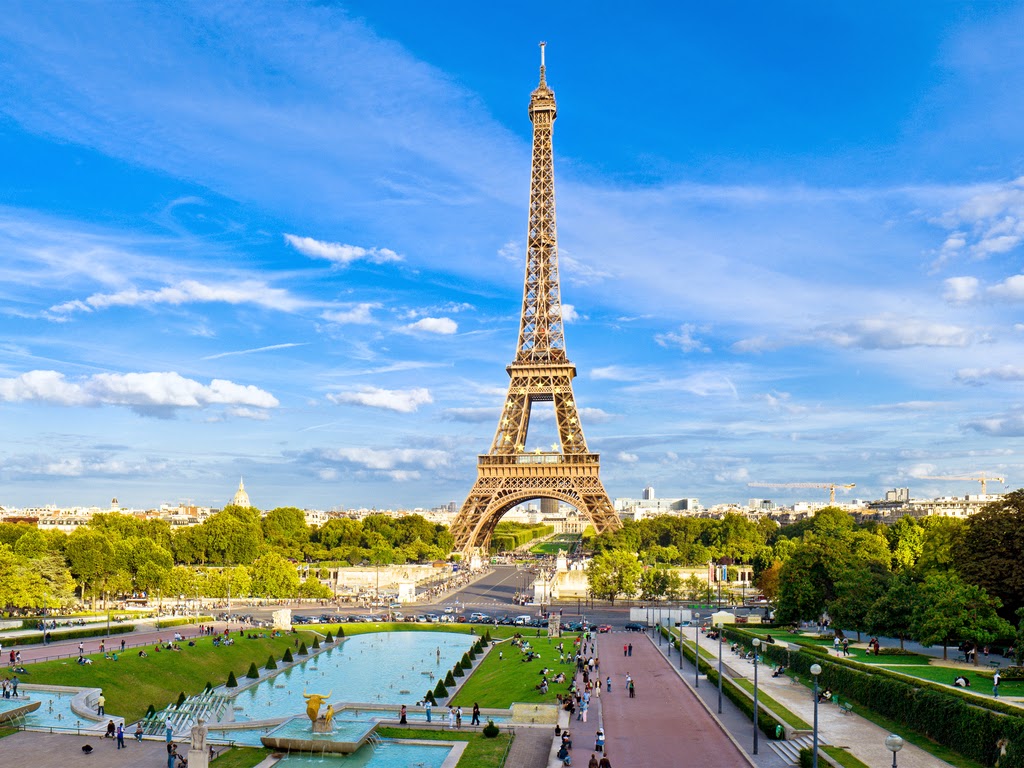 1

In welk land staat deze toren?
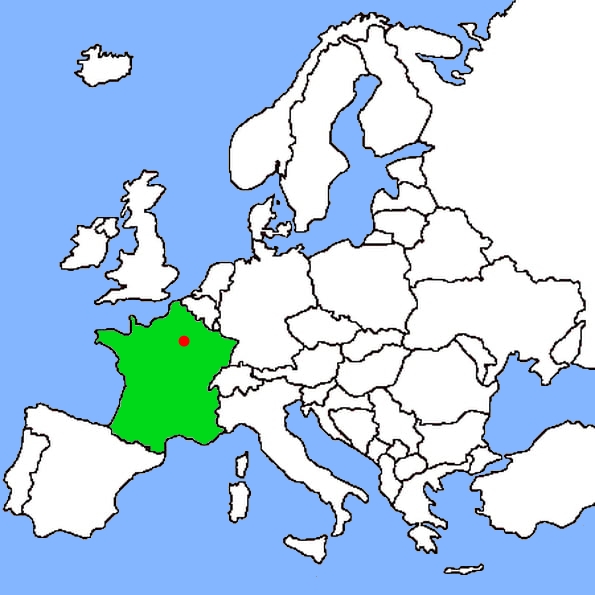 Frankrijk
Duitsland
Italië
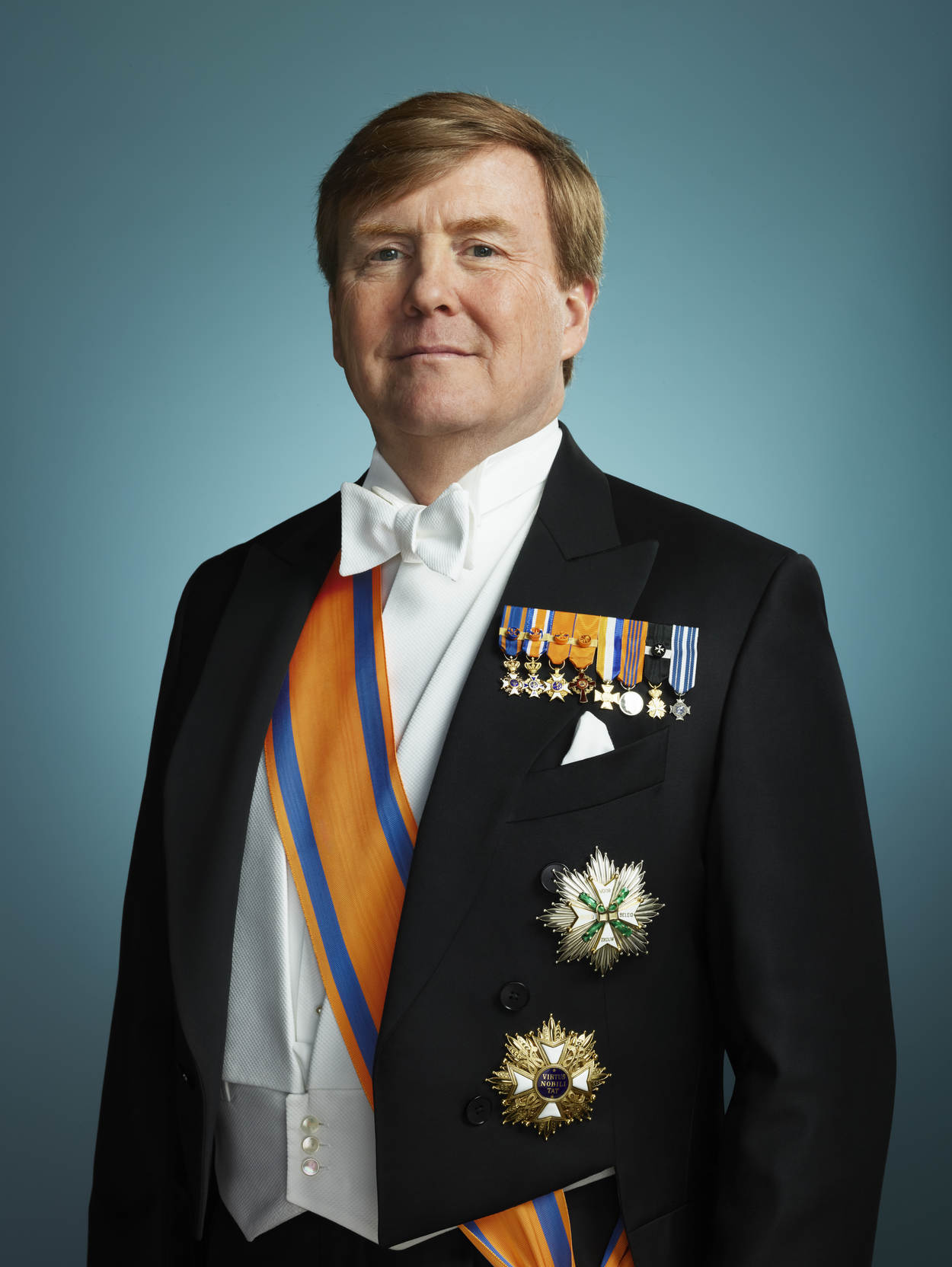 2

Van welk land is hij de koning?
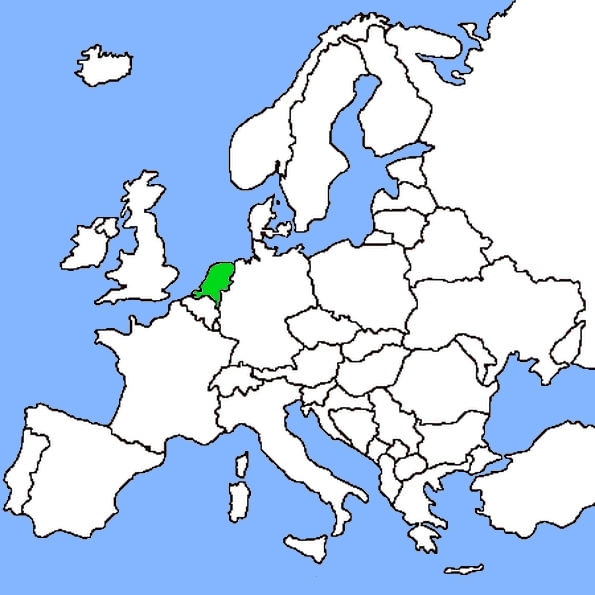 Engeland
Polen
Nederland
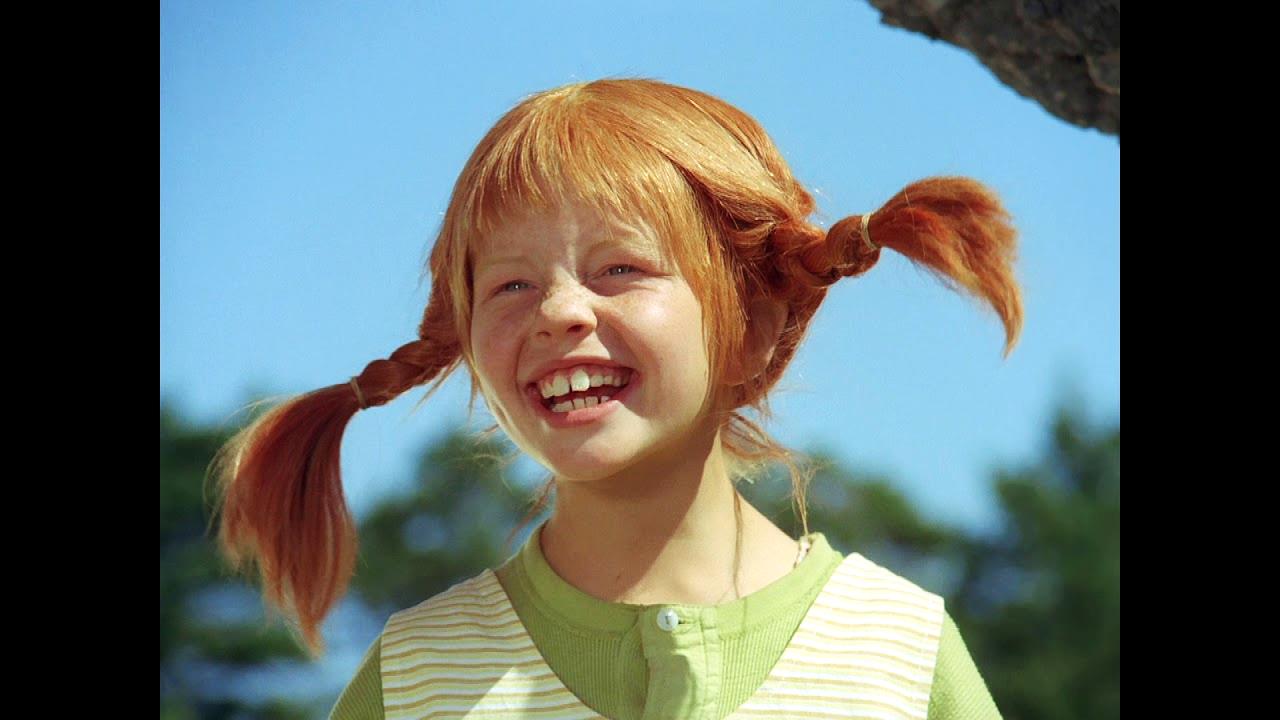 3

In welk land woont Pippi Langkous?
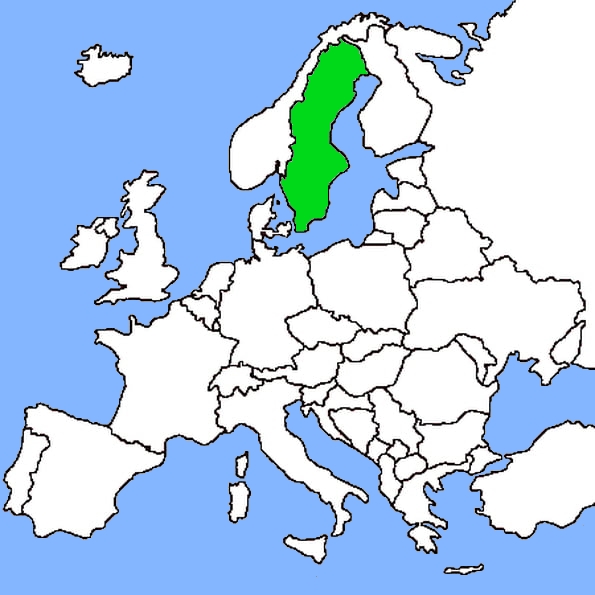 Zwitserland
Zweden
Hongarije
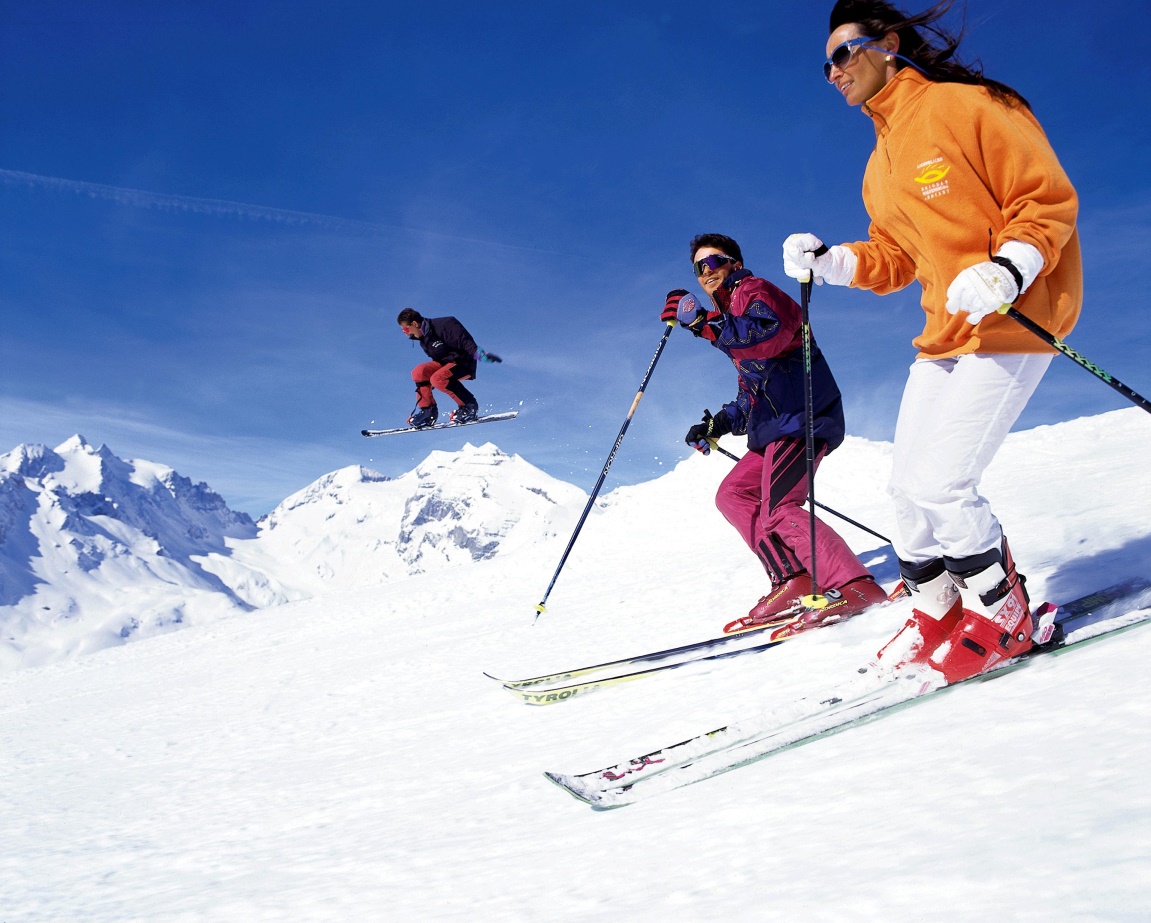 4

Naar welk land gaan veel mensen in de winter, om te skiën?
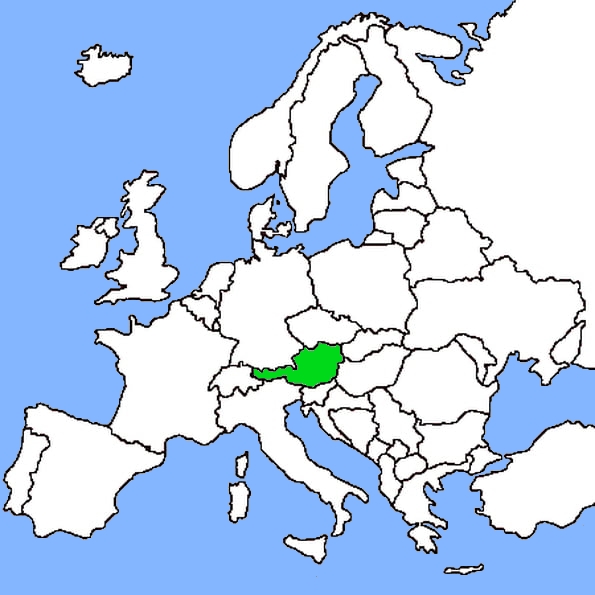 Ierland
Finland
Oostenrijk
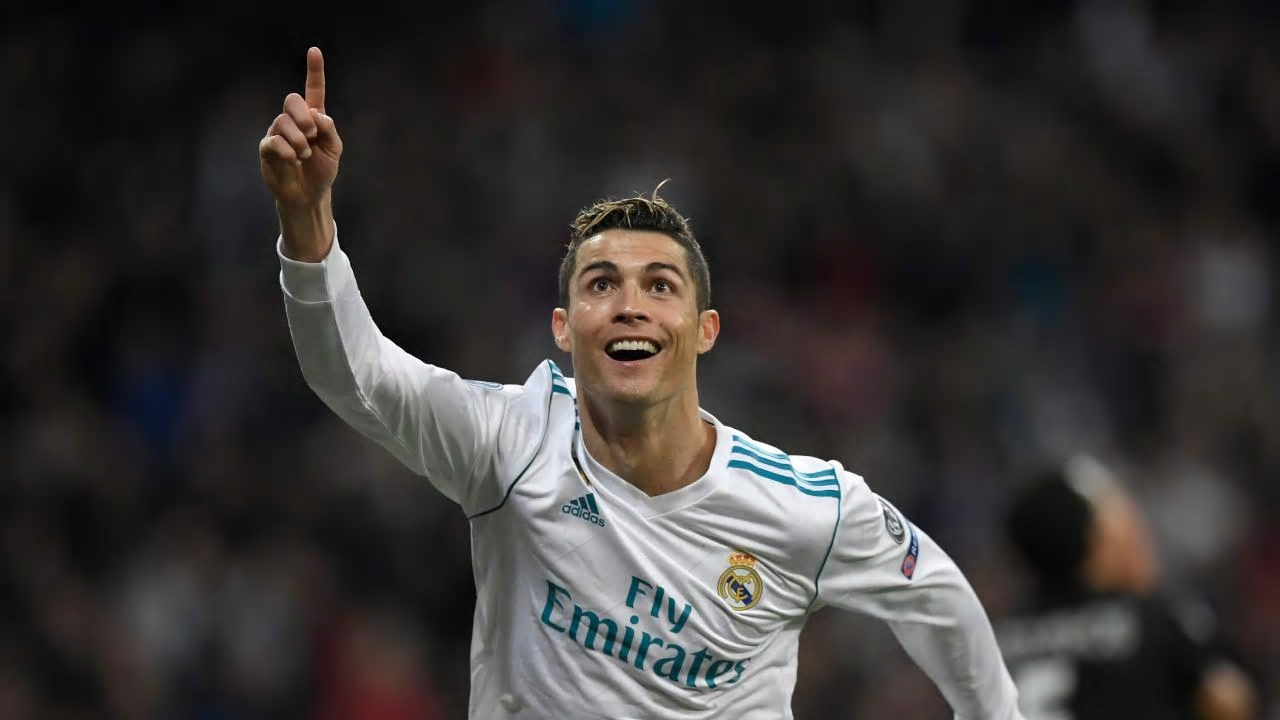 5

In welk land is voetballer Ronaldo geboren?
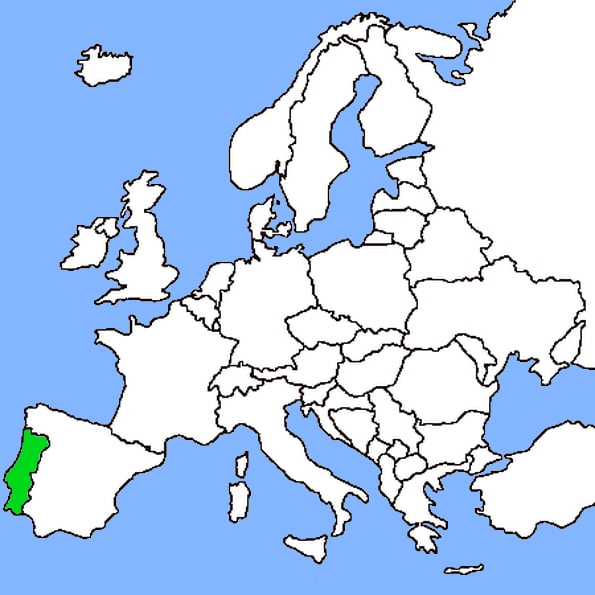 Portugal
Spanje
Italië
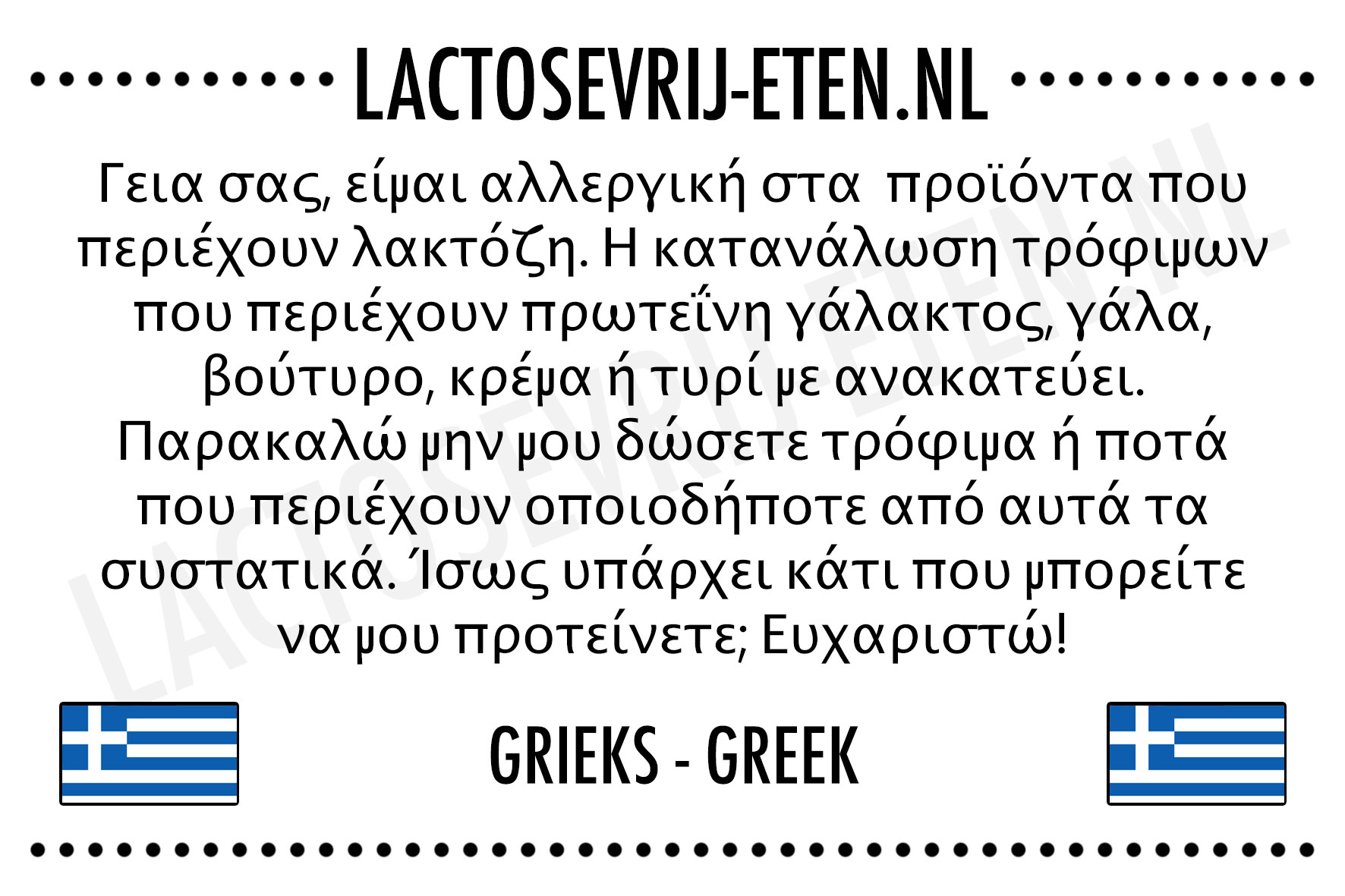 6

In welk land schrijven ze met deze letters?
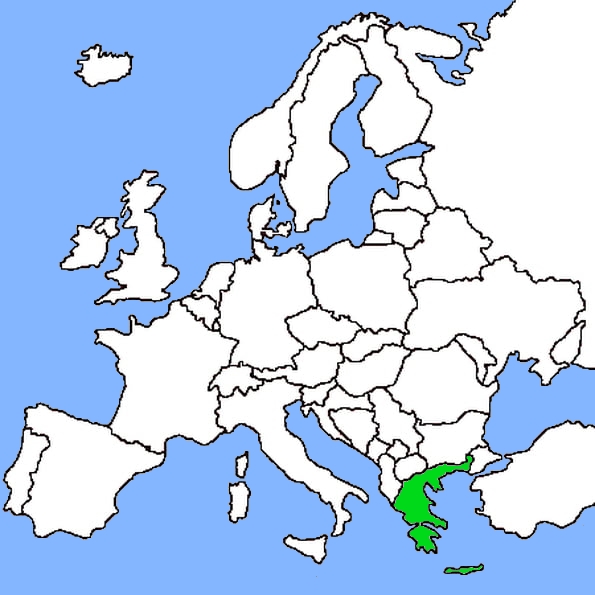 België
Noorwegen
Griekenland
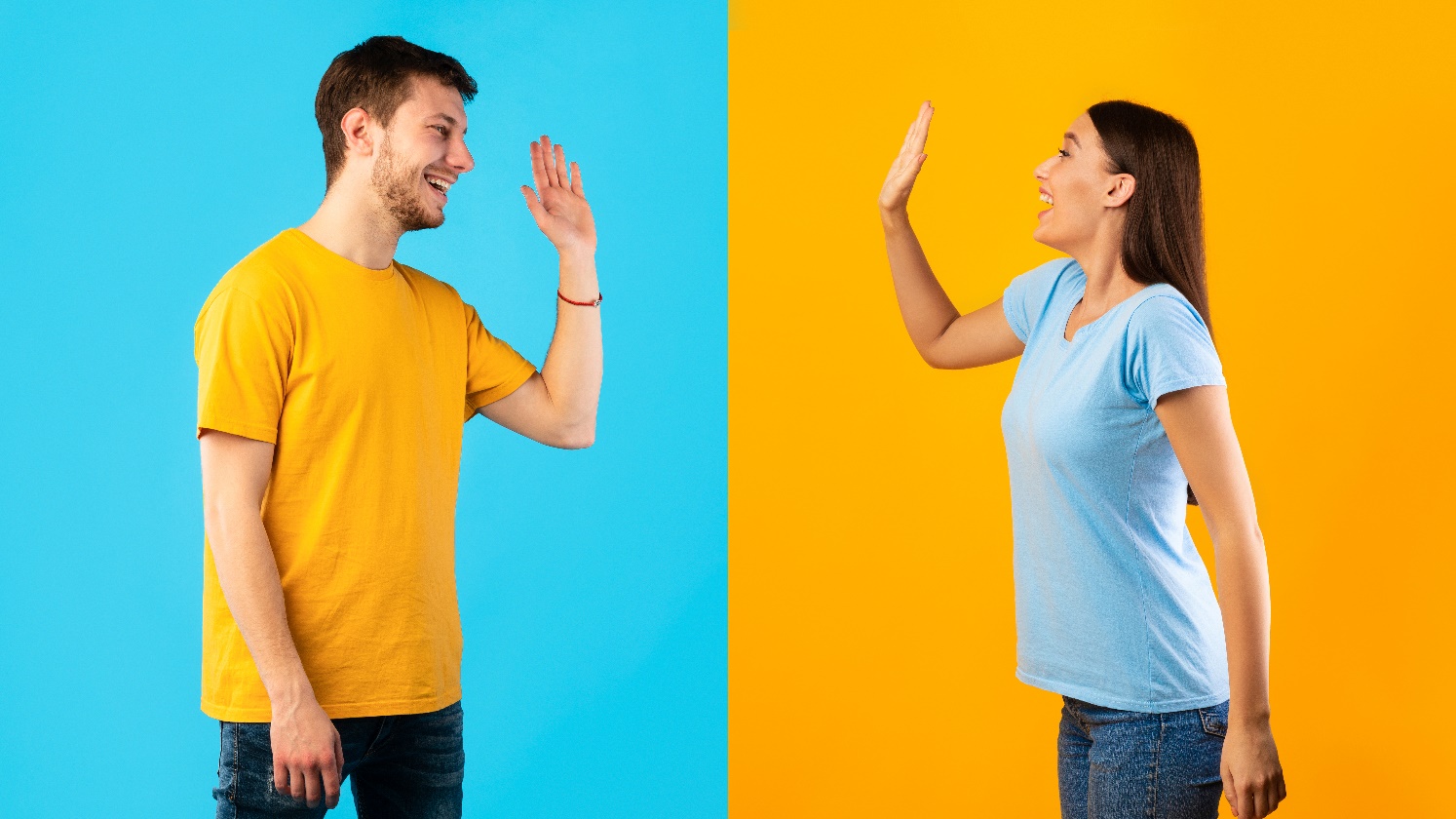 7

In welk land wordt Frans én Nederlands gesproken?
Goeiemorgen!
Bonjour!
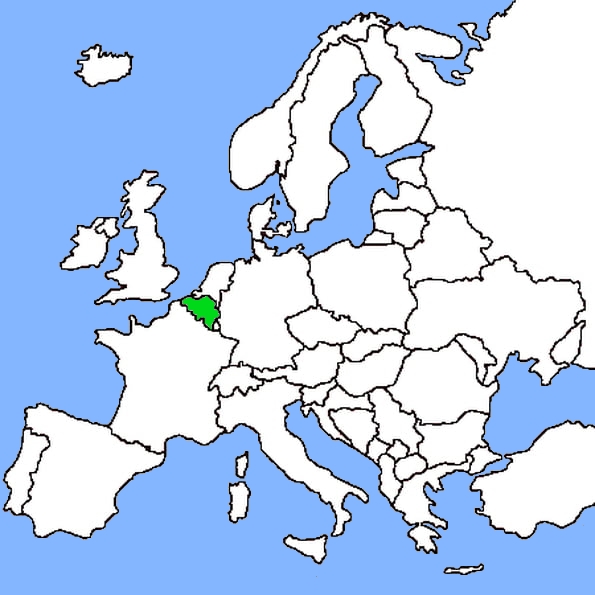 Nederland
België
Denemarken
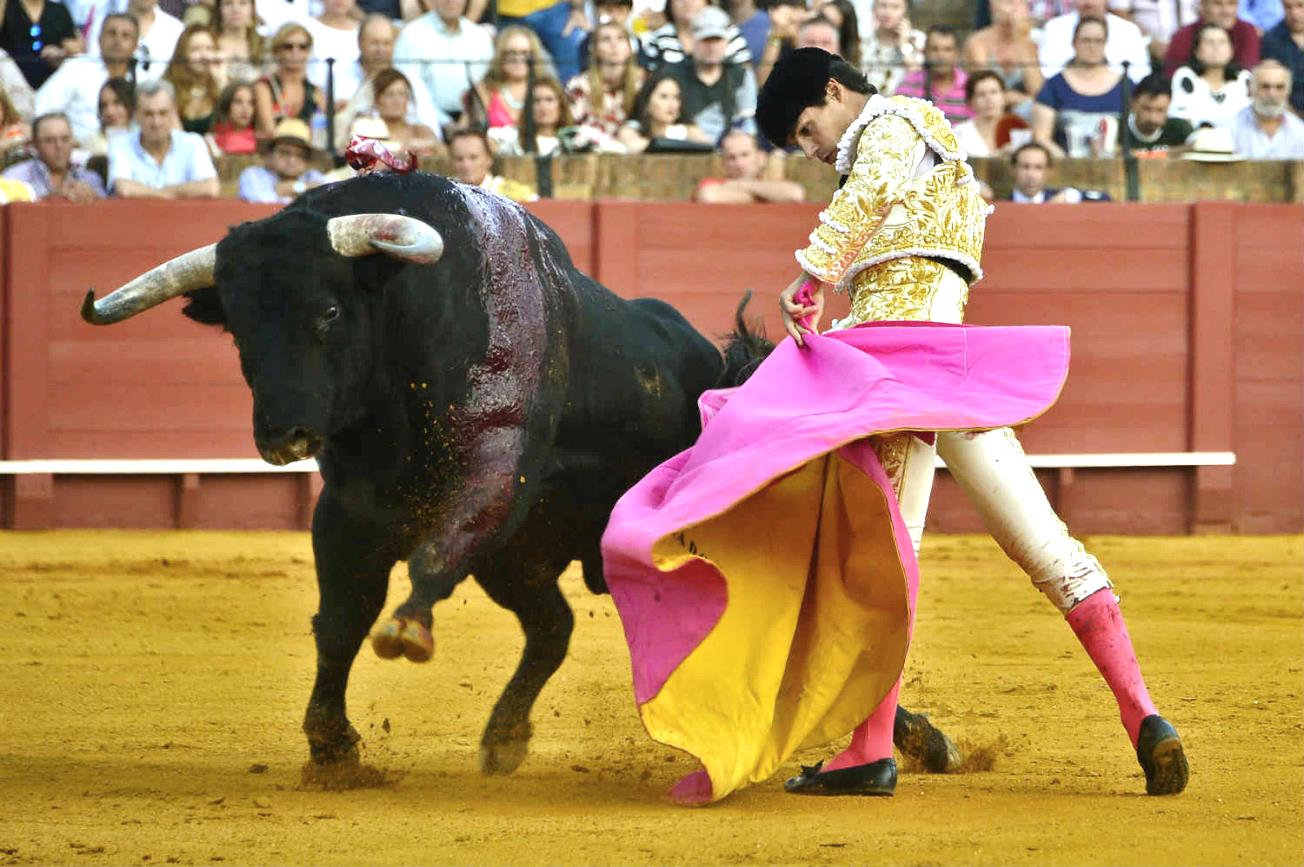 8

In welk land is stierenvechten een sport?
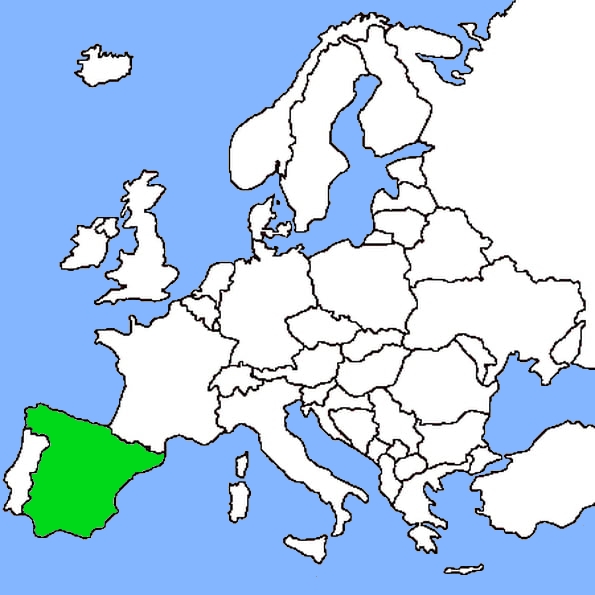 Spanje
Tsjechië
Roemenië
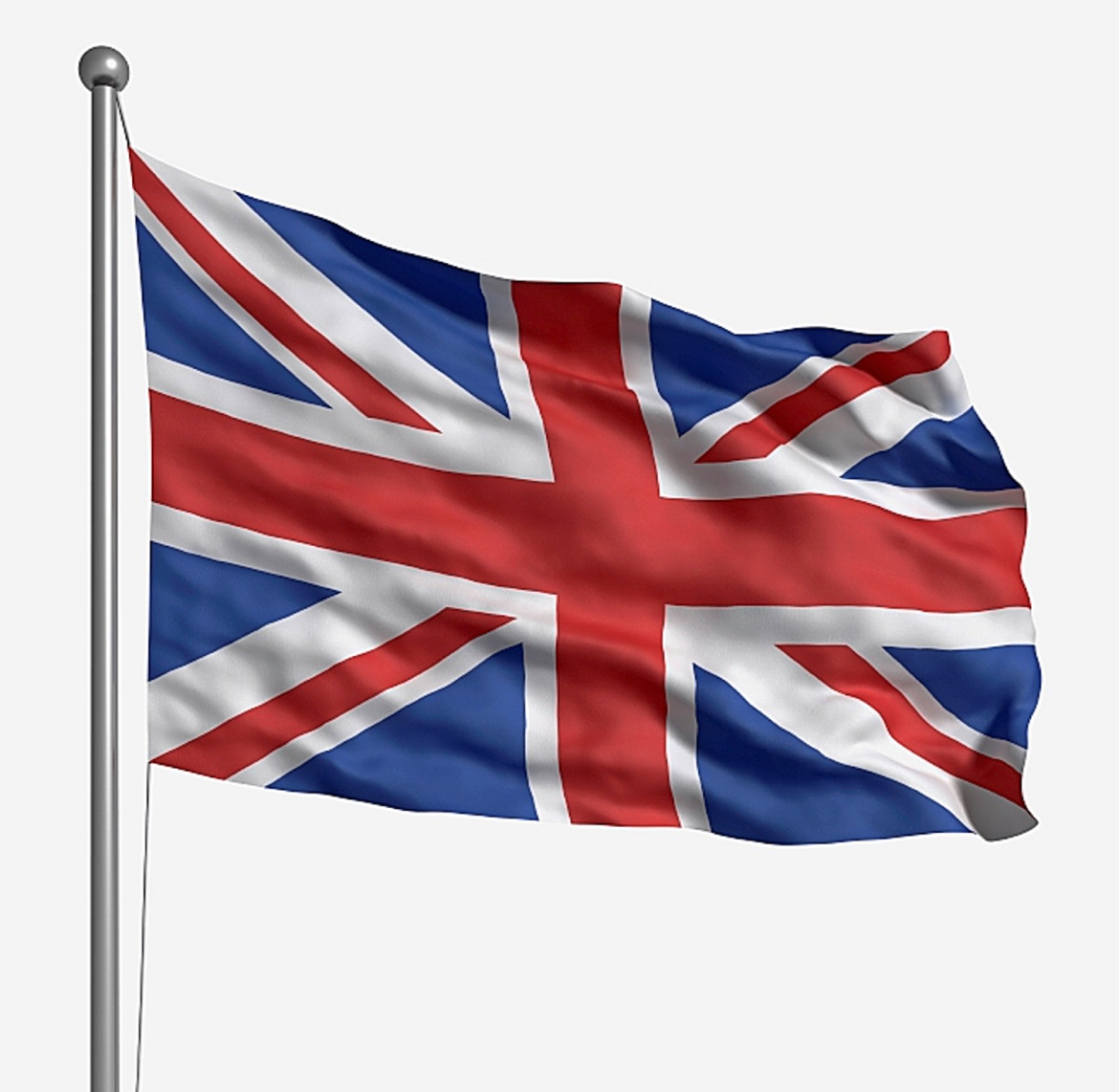 9

Van welk land is dit de vlag?
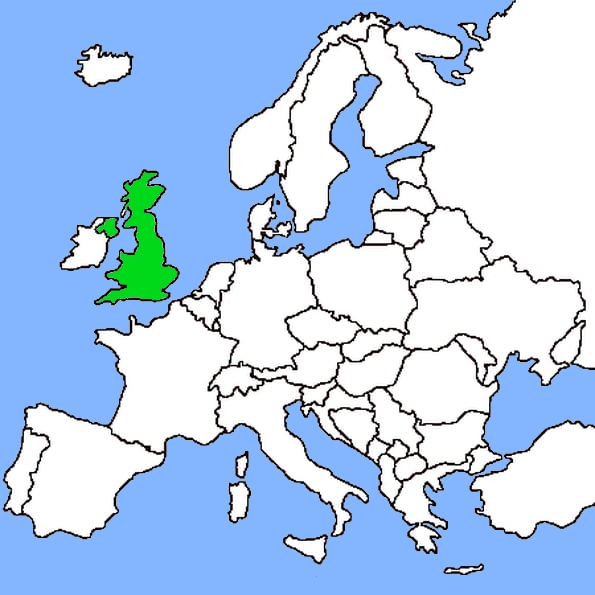 Servië
Portugal
Engeland
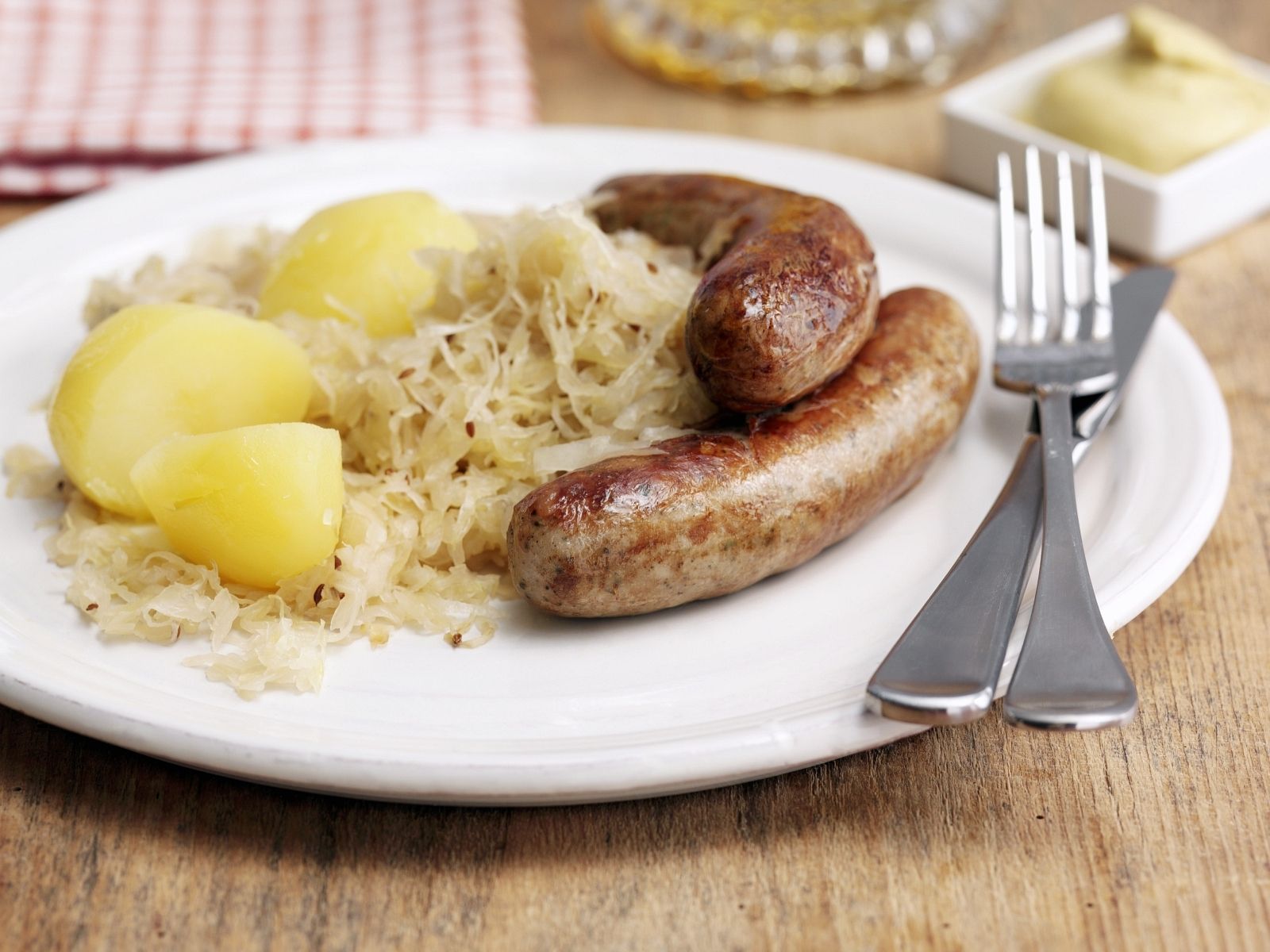 10

In welk land zijn ze dol op worst met zuurkool?
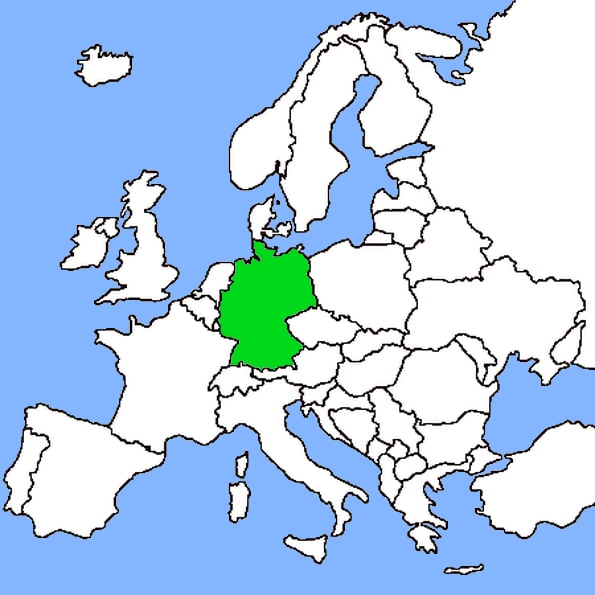 Duitsland
Frankrijk
Griekenland
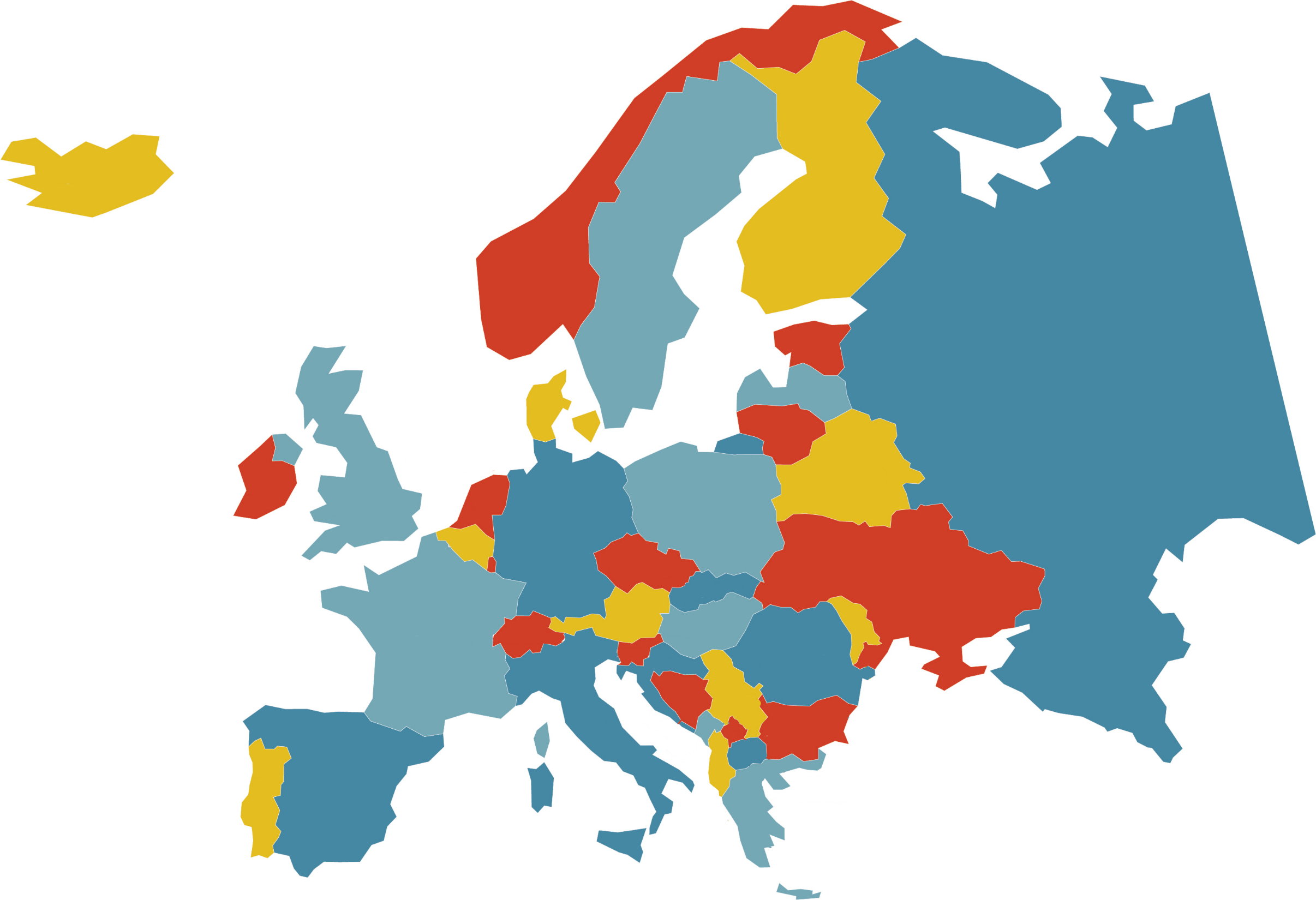 Noorwegen
IJsland
Denemarken
Finland
Nederland
Zweden
Engeland
Ierland
Polen
Duitsland
België
Frankrijk
Zwitserland
Roemenië
Portugal
Oostenrijk
Italië
Spanje
Griekenland
6.3 Wat doet de Europese Unie?
De Europese Unie
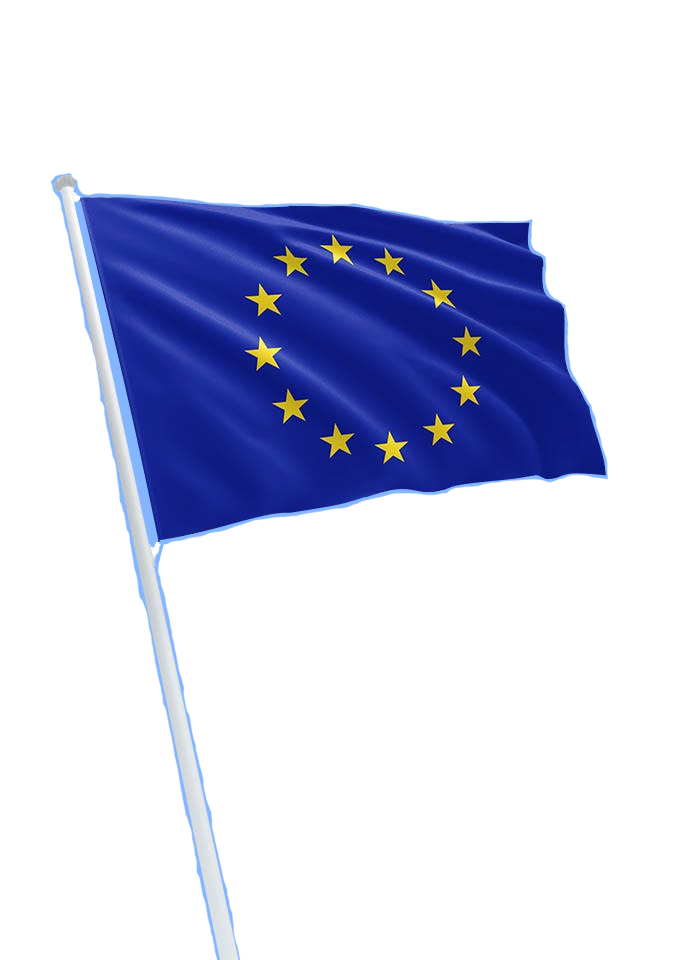 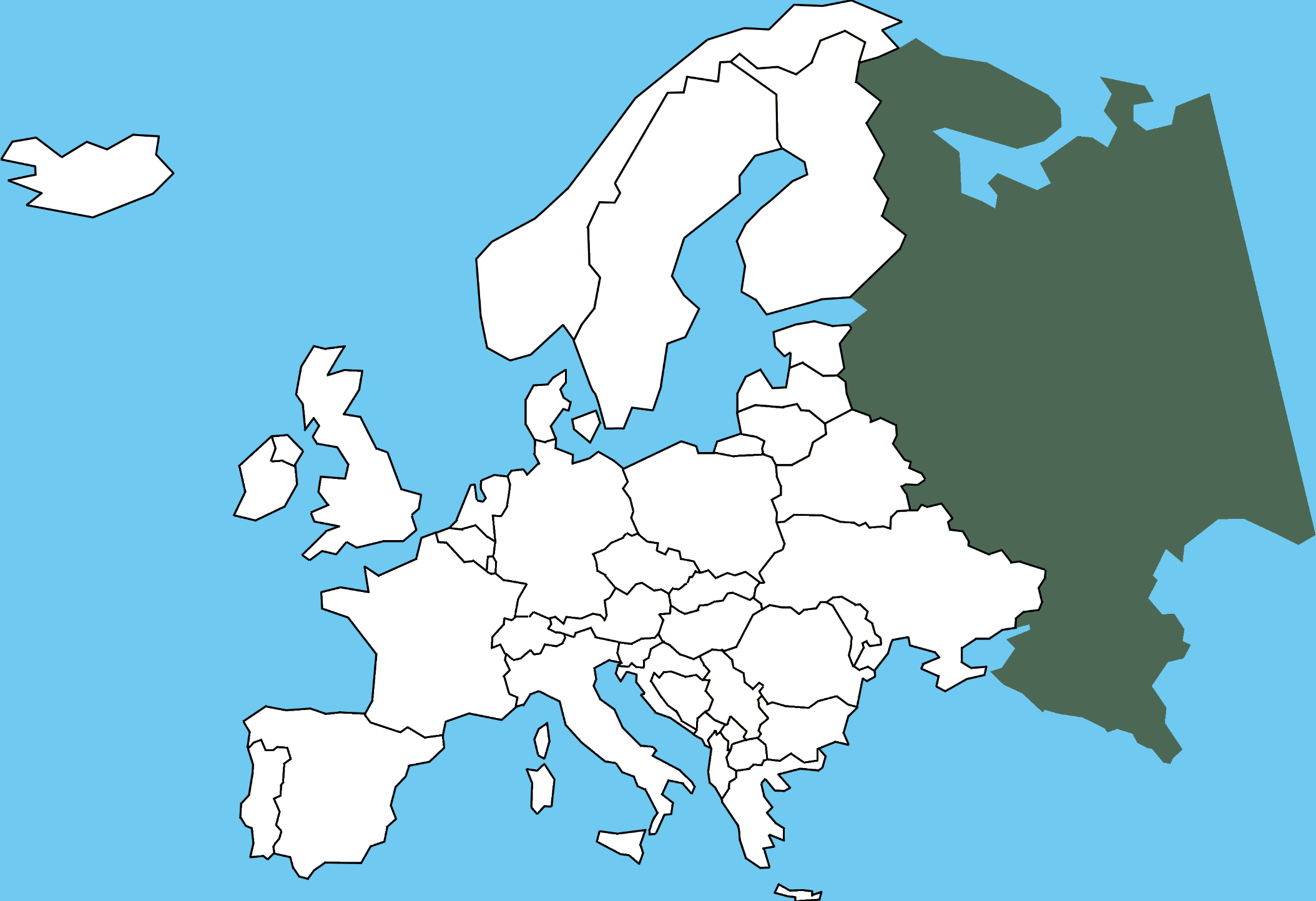 Er zijn veel te weinig schilders.
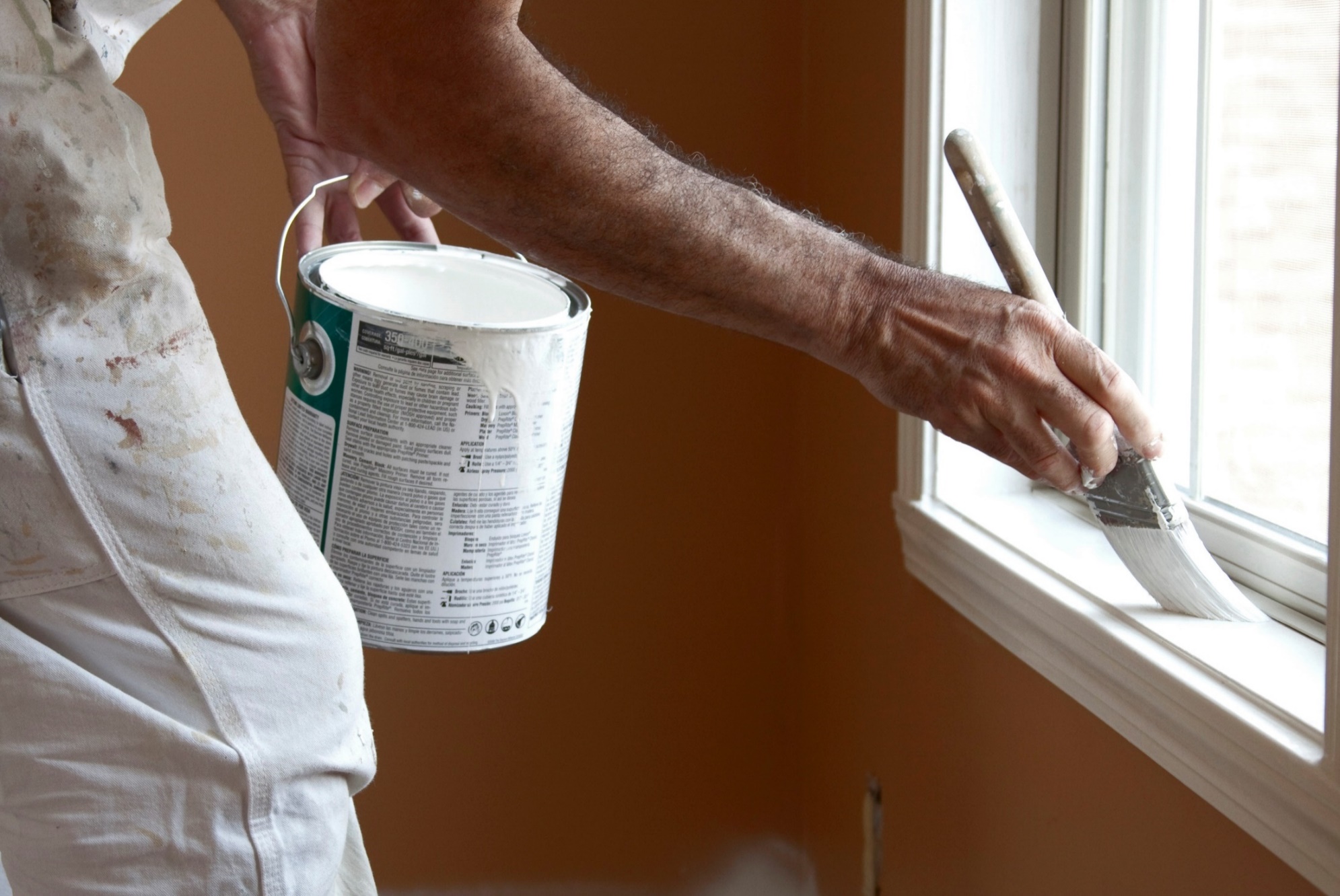 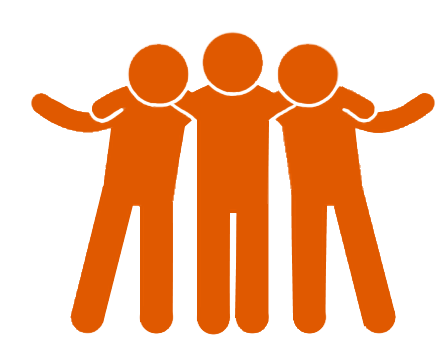 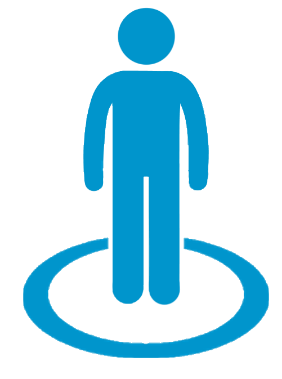 of
Hoe lossen we dat op:
Het water in onze rivieren is vervuild.
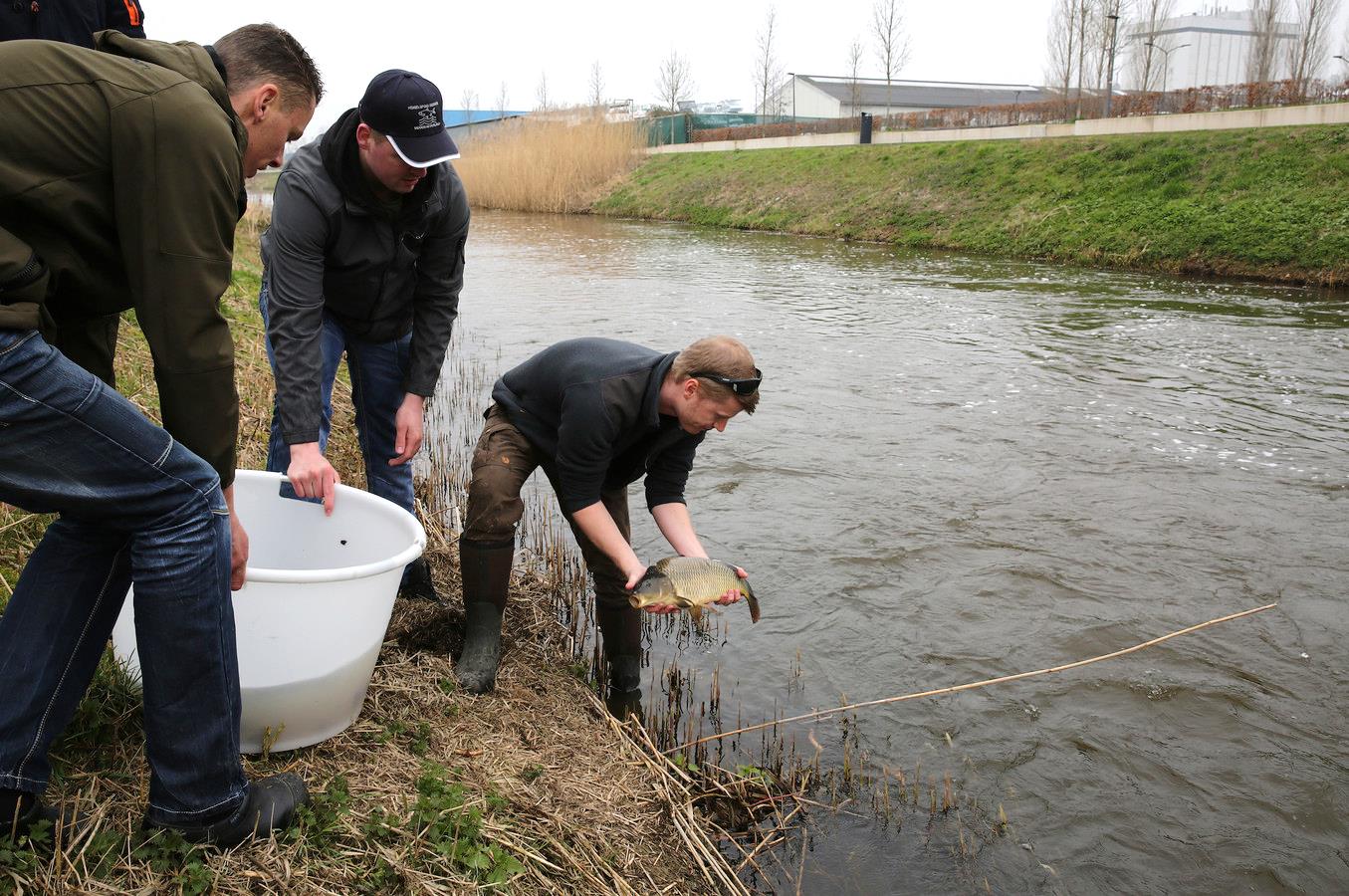 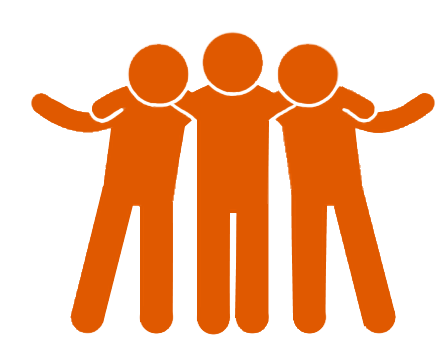 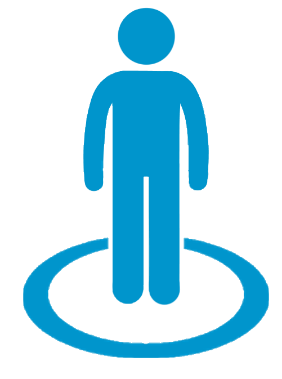 of
Hoe lossen we dat op:
De zee wordt leeggevist!
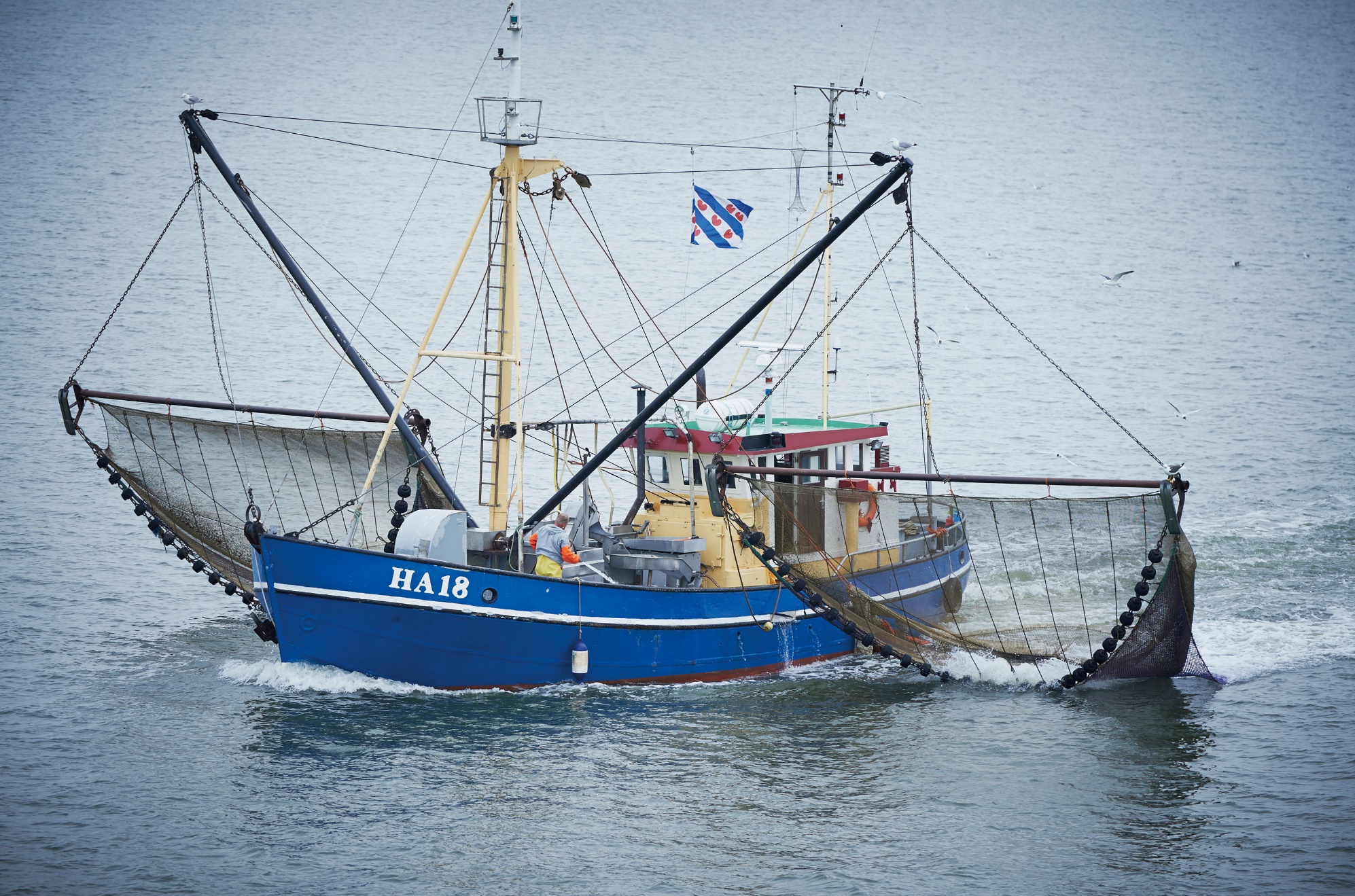 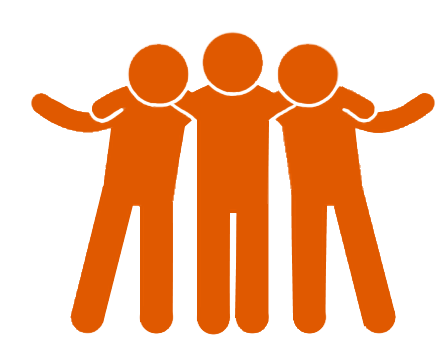 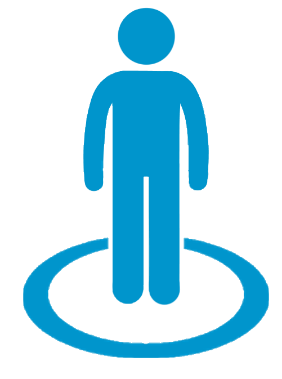 of
Hoe lossen we dat op:
Criminelen verstoppen zich in het buitenland
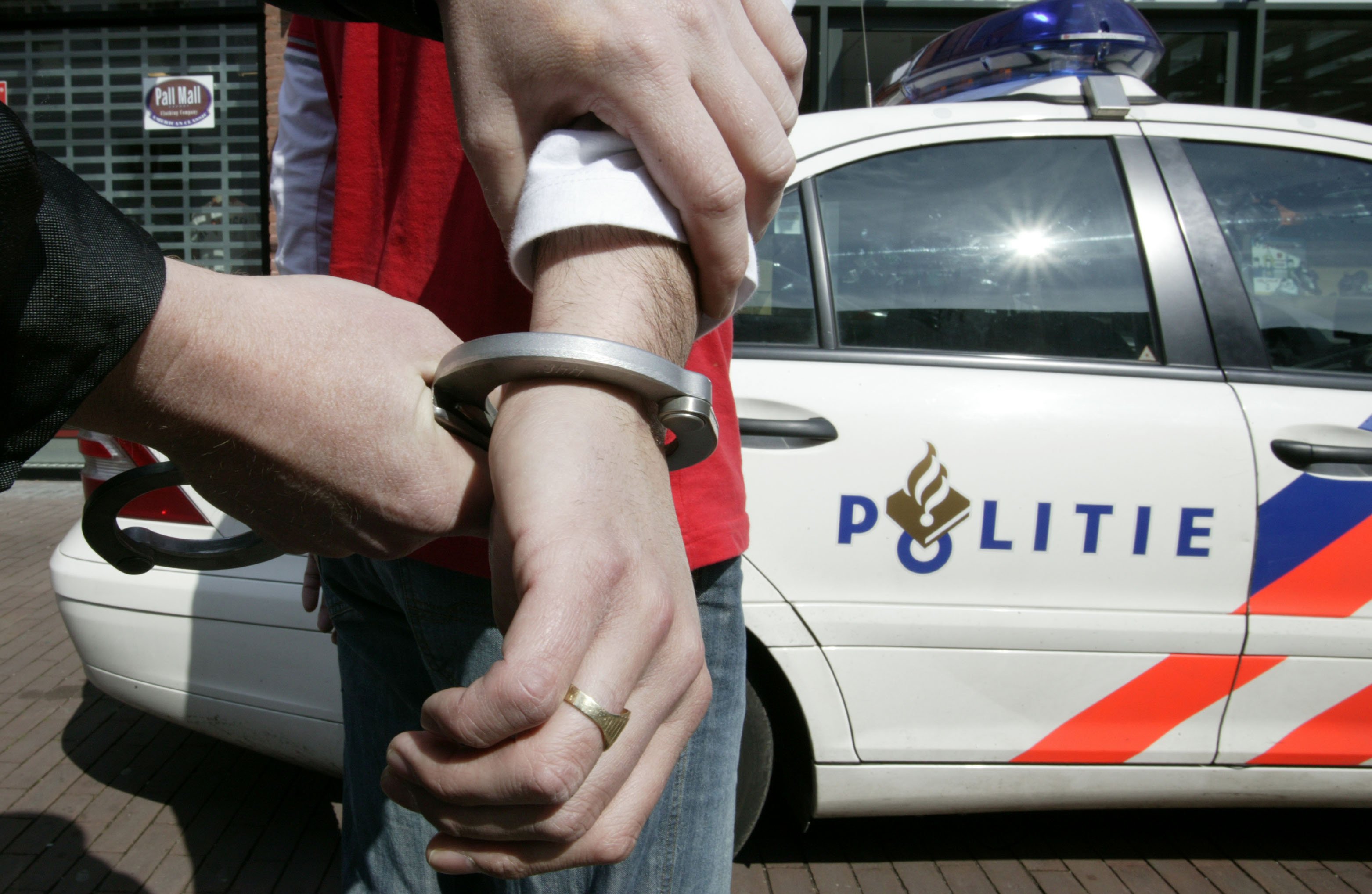 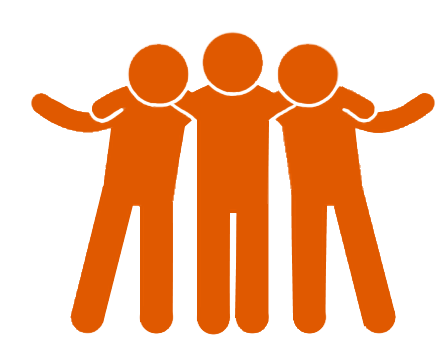 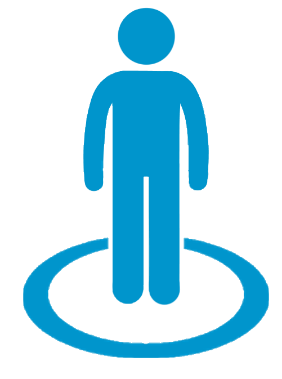 of
Hoe lossen we dat op:
Zoveel koeien en varkens veroorzaakt vervuiling.
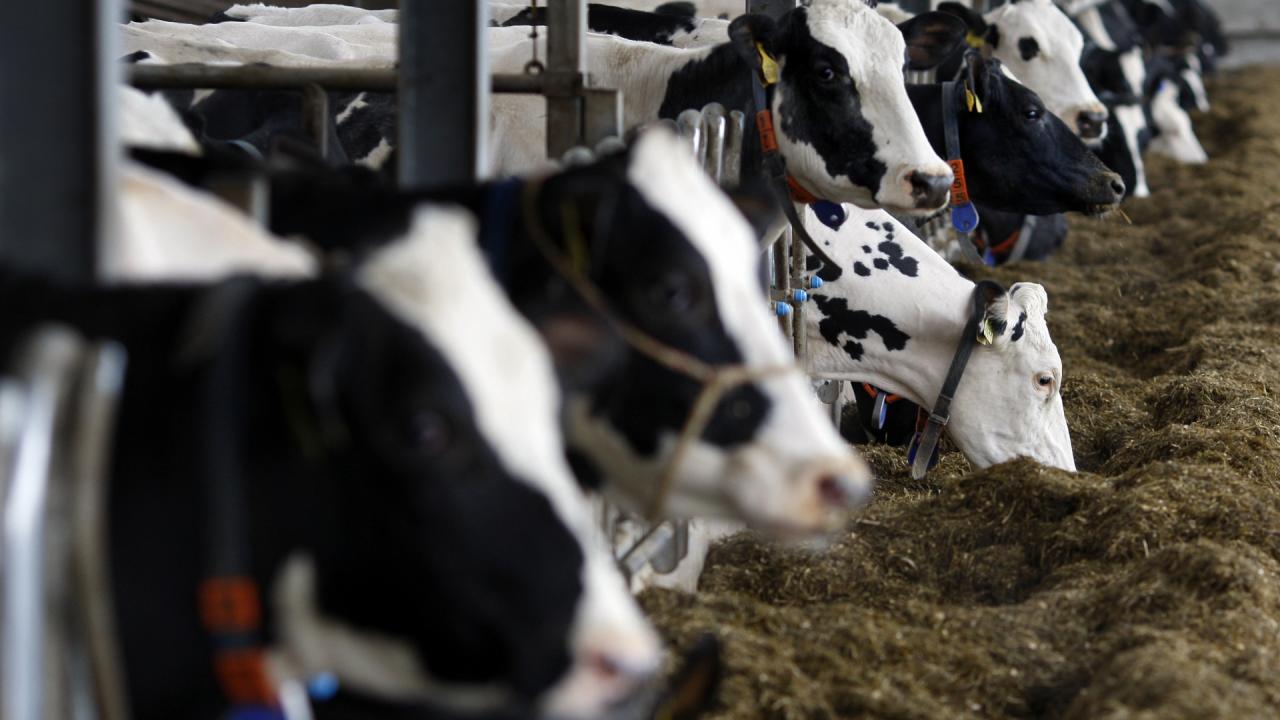 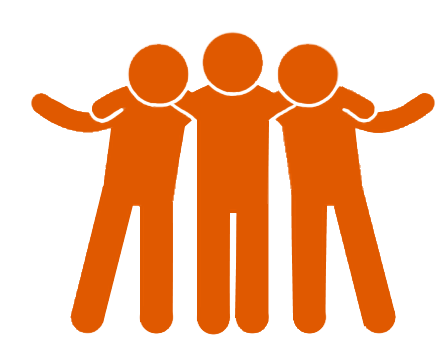 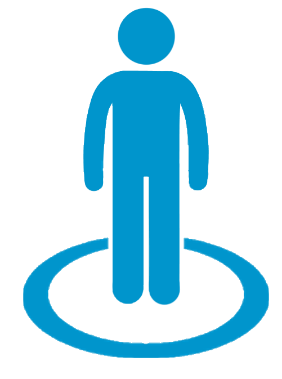 of
Hoe lossen we dat op:
We willen geen oorlog!
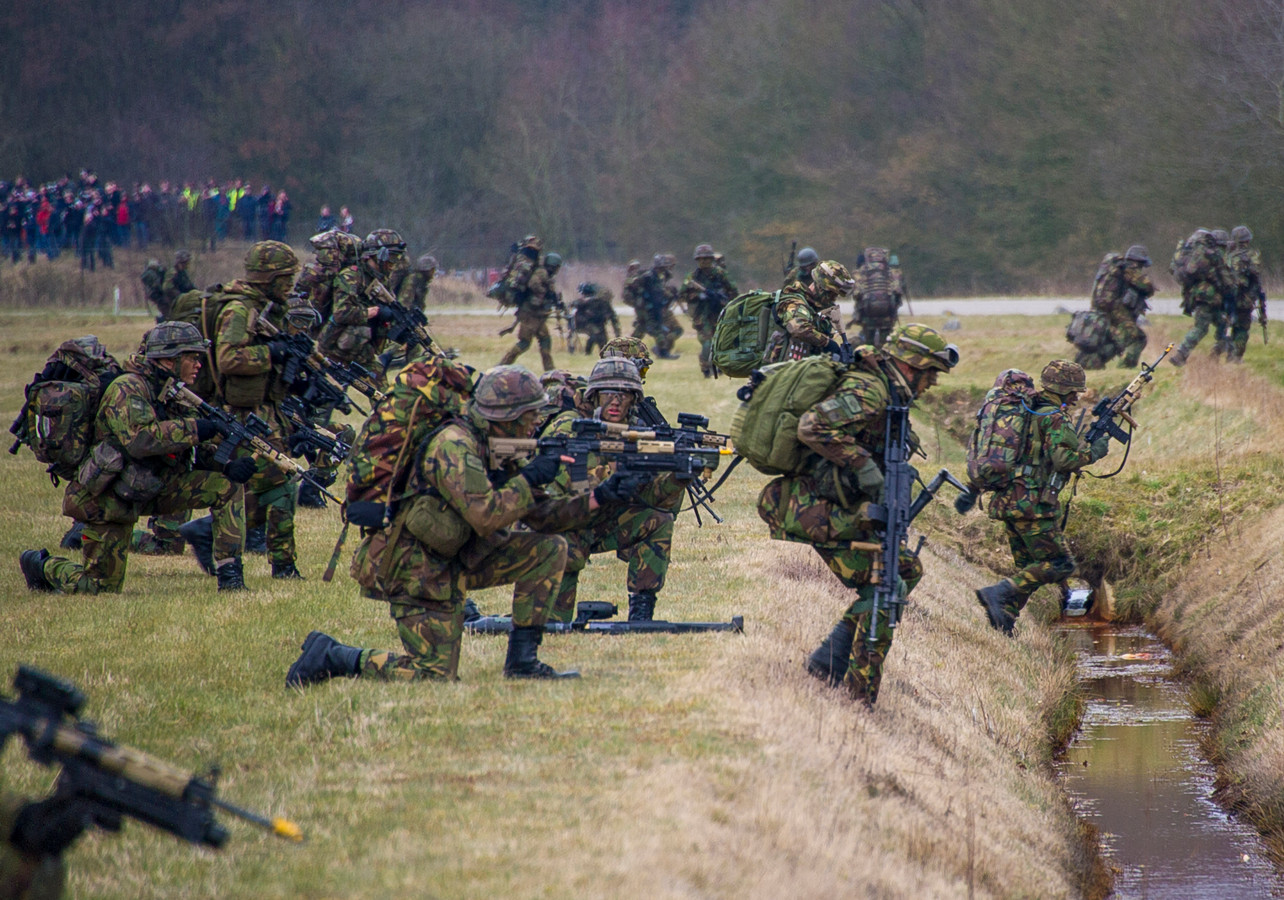 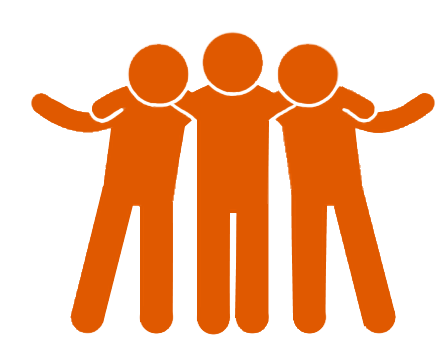 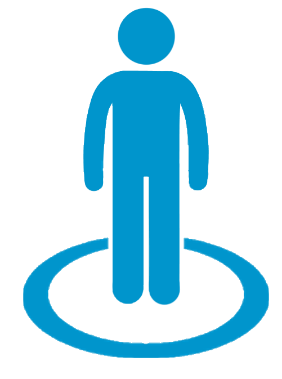 of
Hoe lossen we dat op:
Homo’s worden gepest en gediscrimineerd.
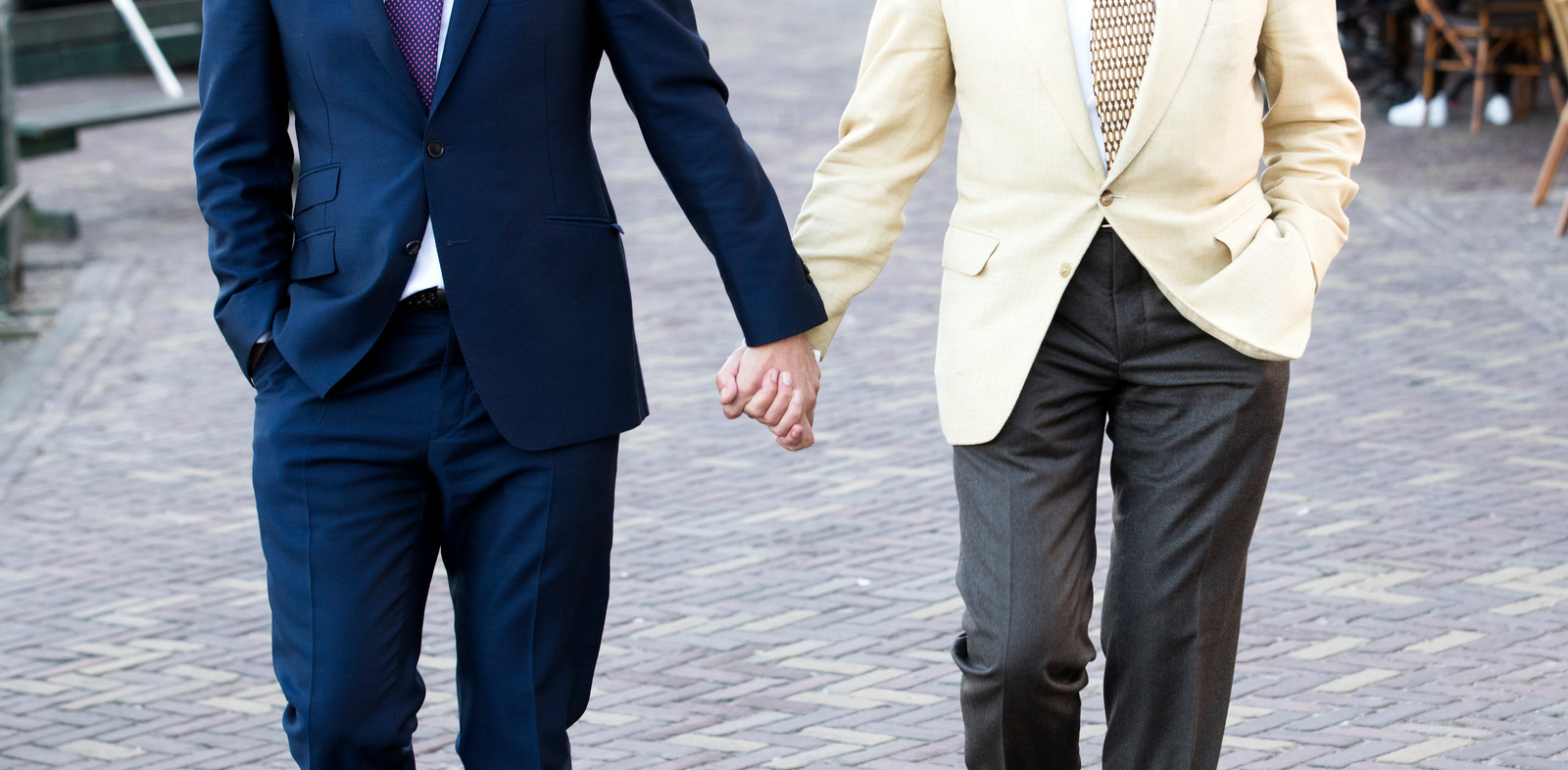 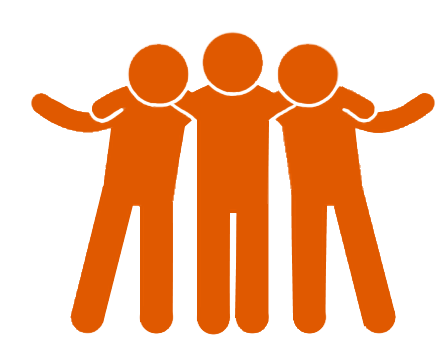 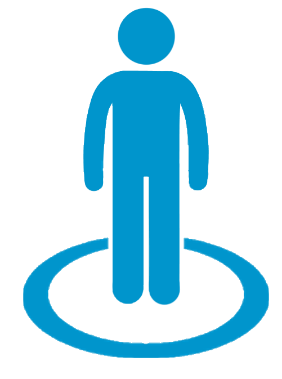 of
Hoe lossen we dat op:
Hoe voorkomen we aanslagen?
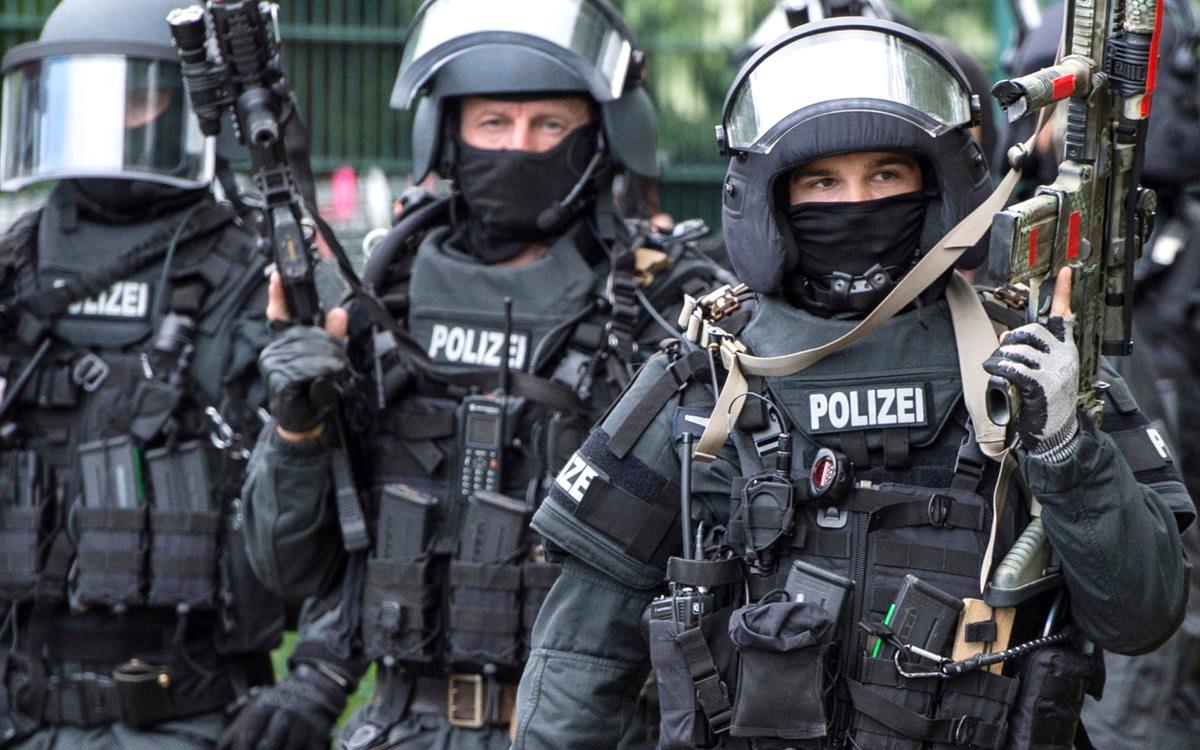 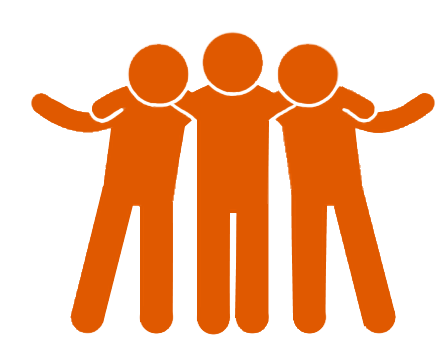 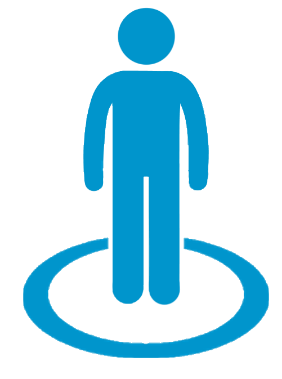 of
Hoe lossen we dat op:
De aarde warmt op, het klimaat verandert.
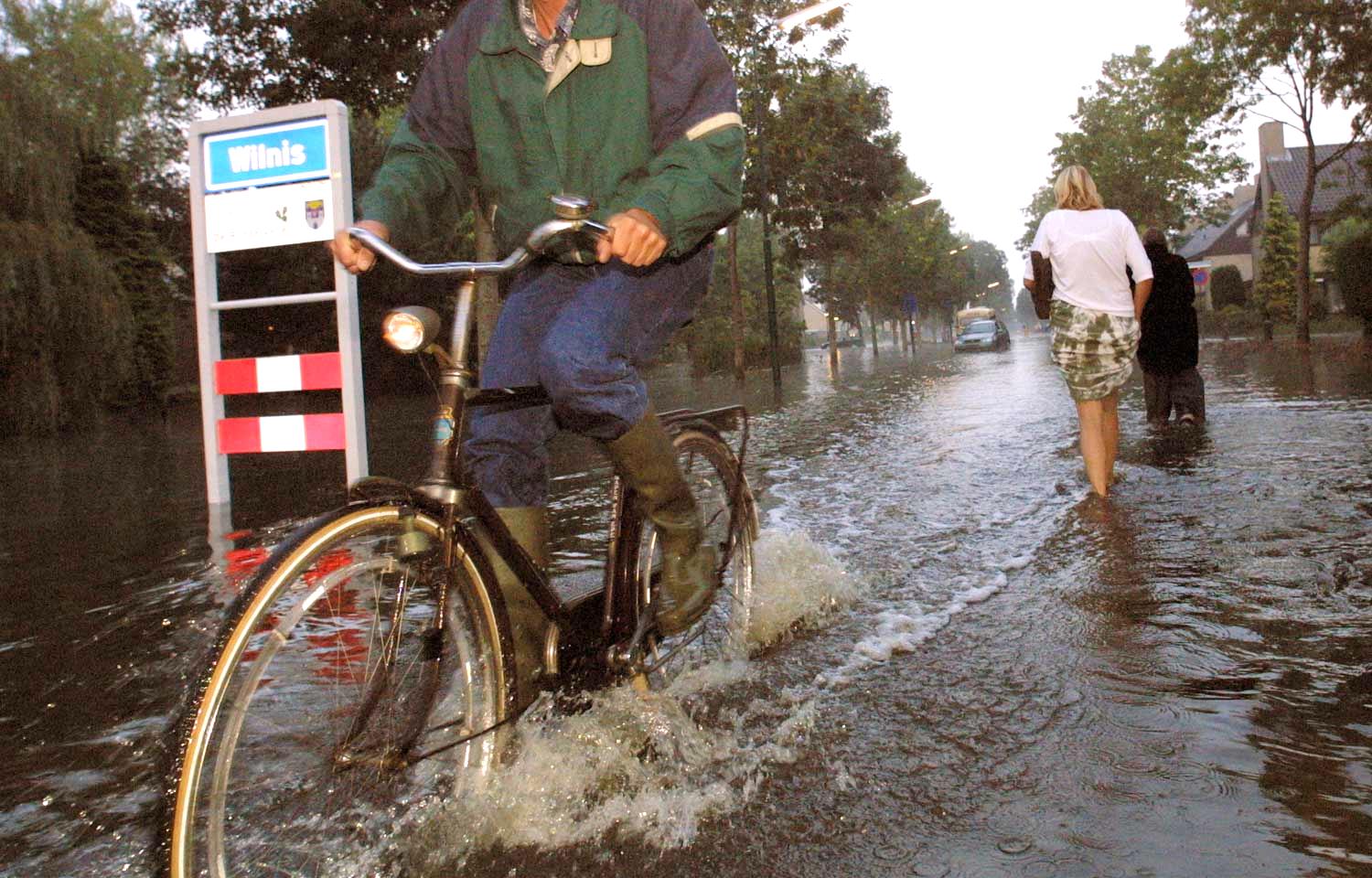 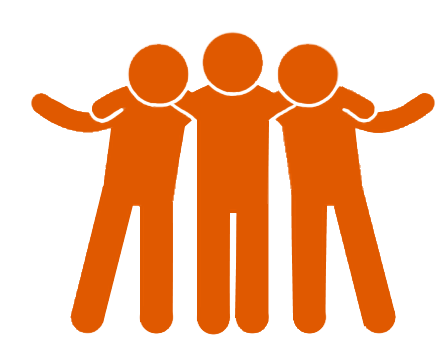 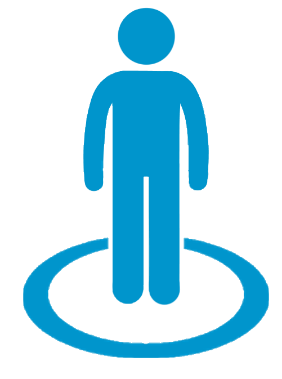 of
Hoe lossen we dat op:
Steeds meer mensen zoeken een veilig land.
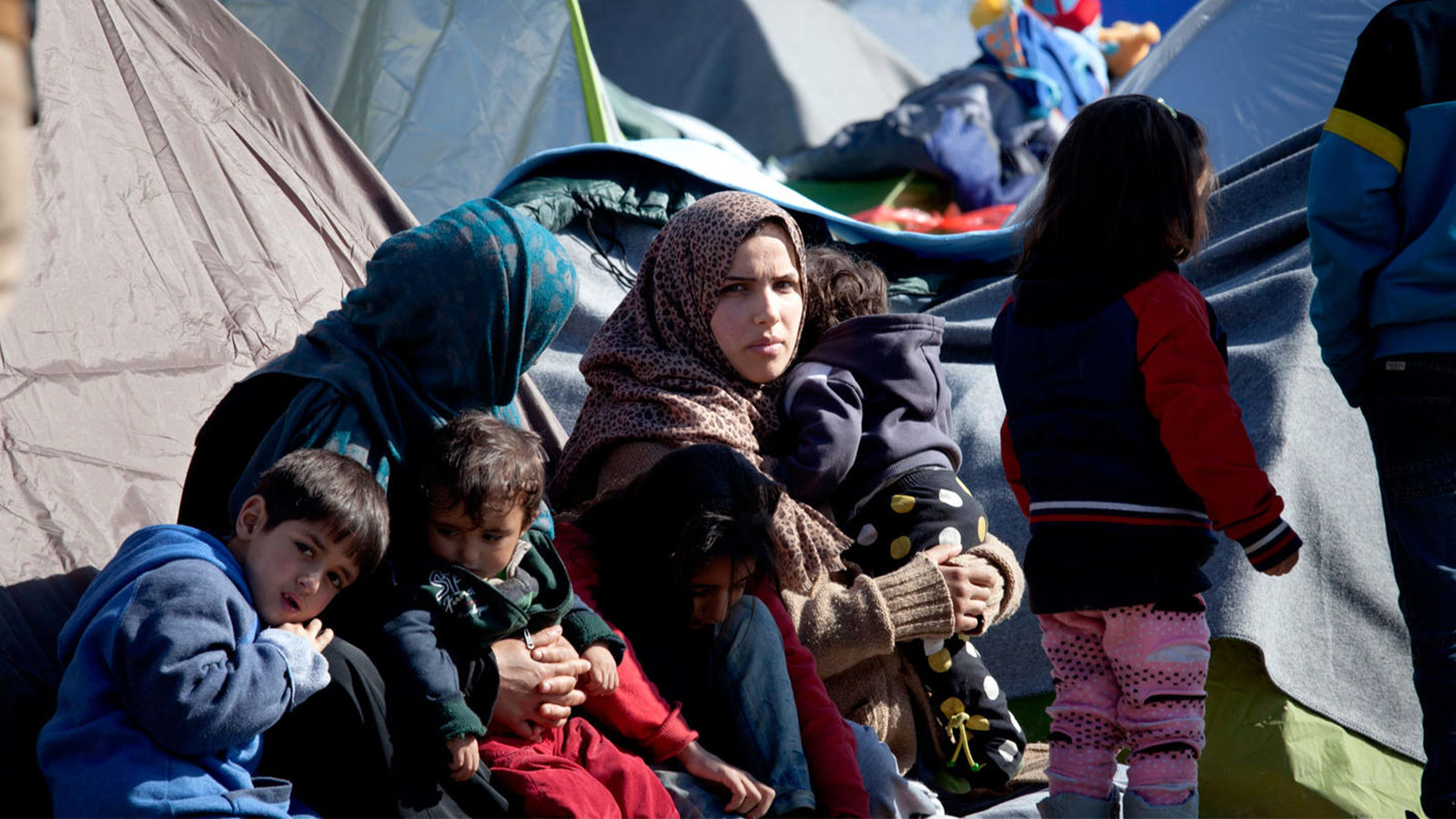 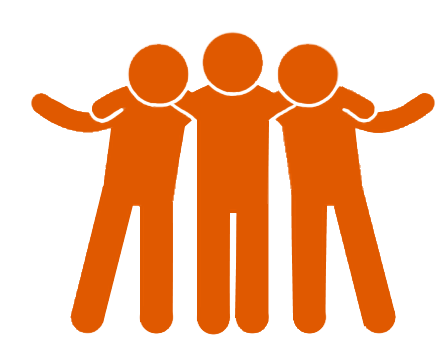 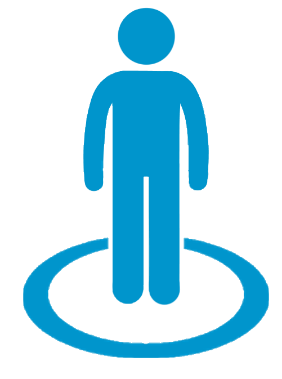 of
Hoe lossen we dat op:
6.4 Wie doet wat?
De Europese Unie
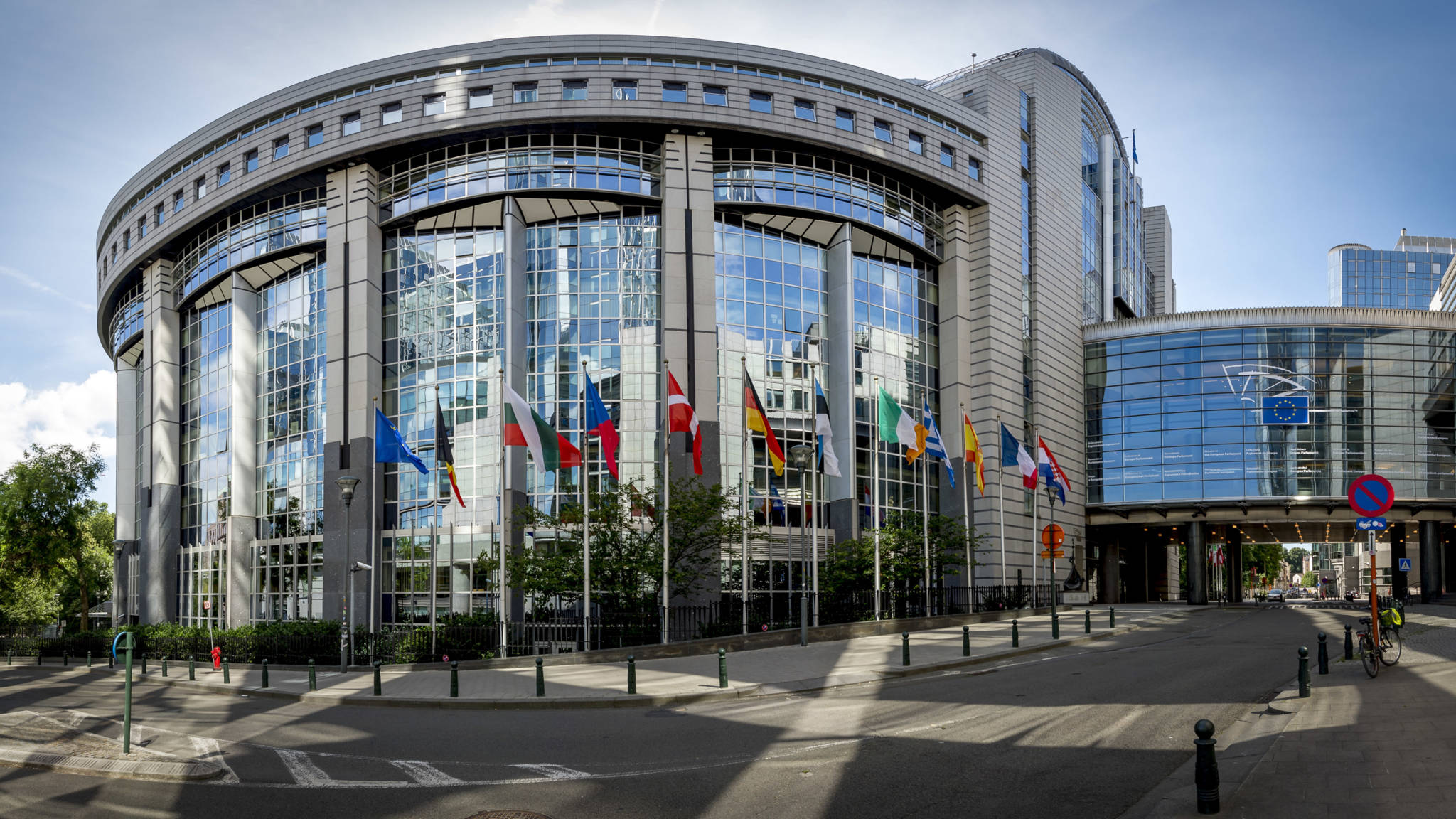 De Europese Commissie
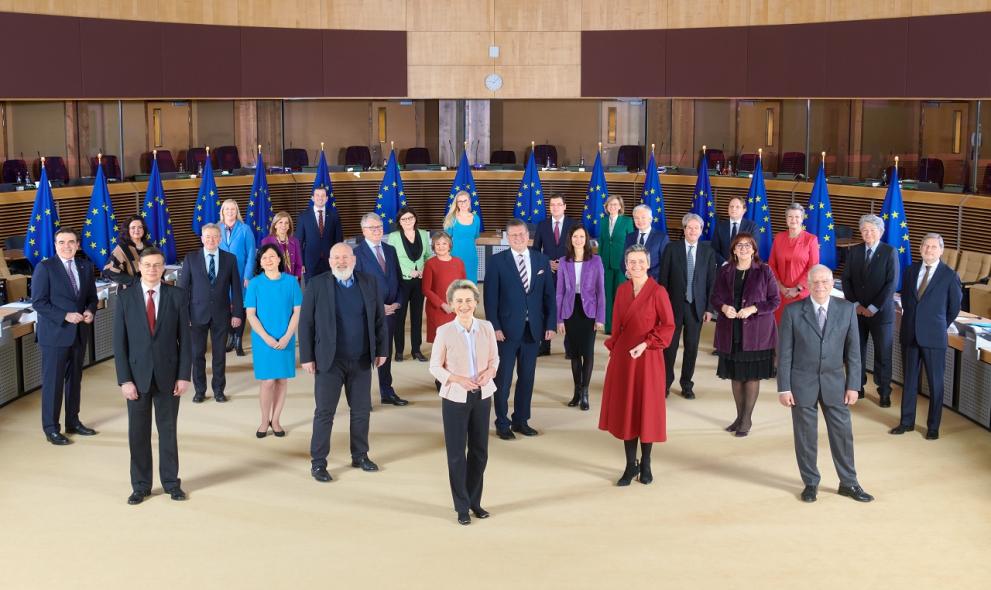 27
De Europese Commissie
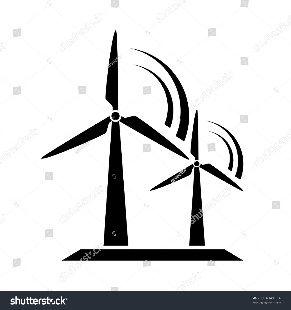 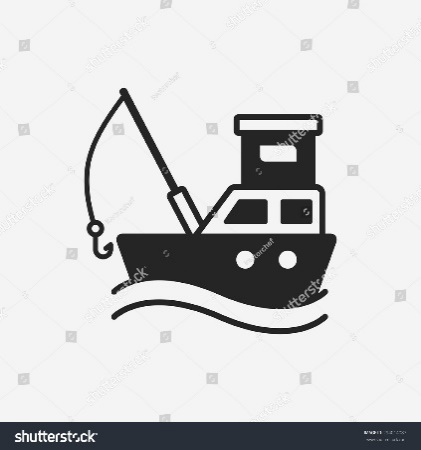 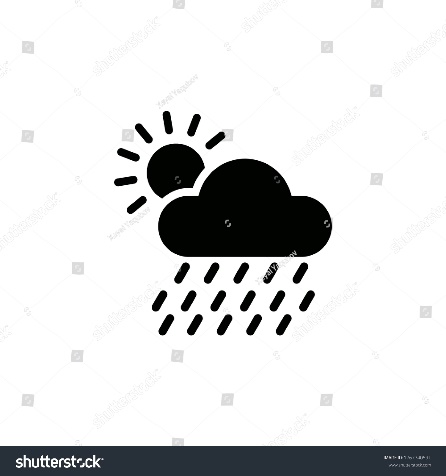 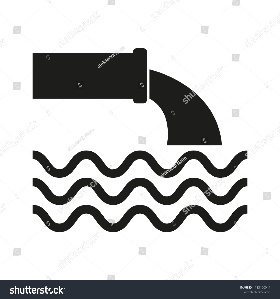 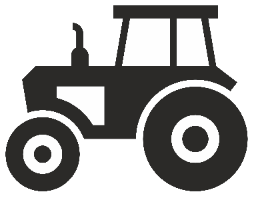 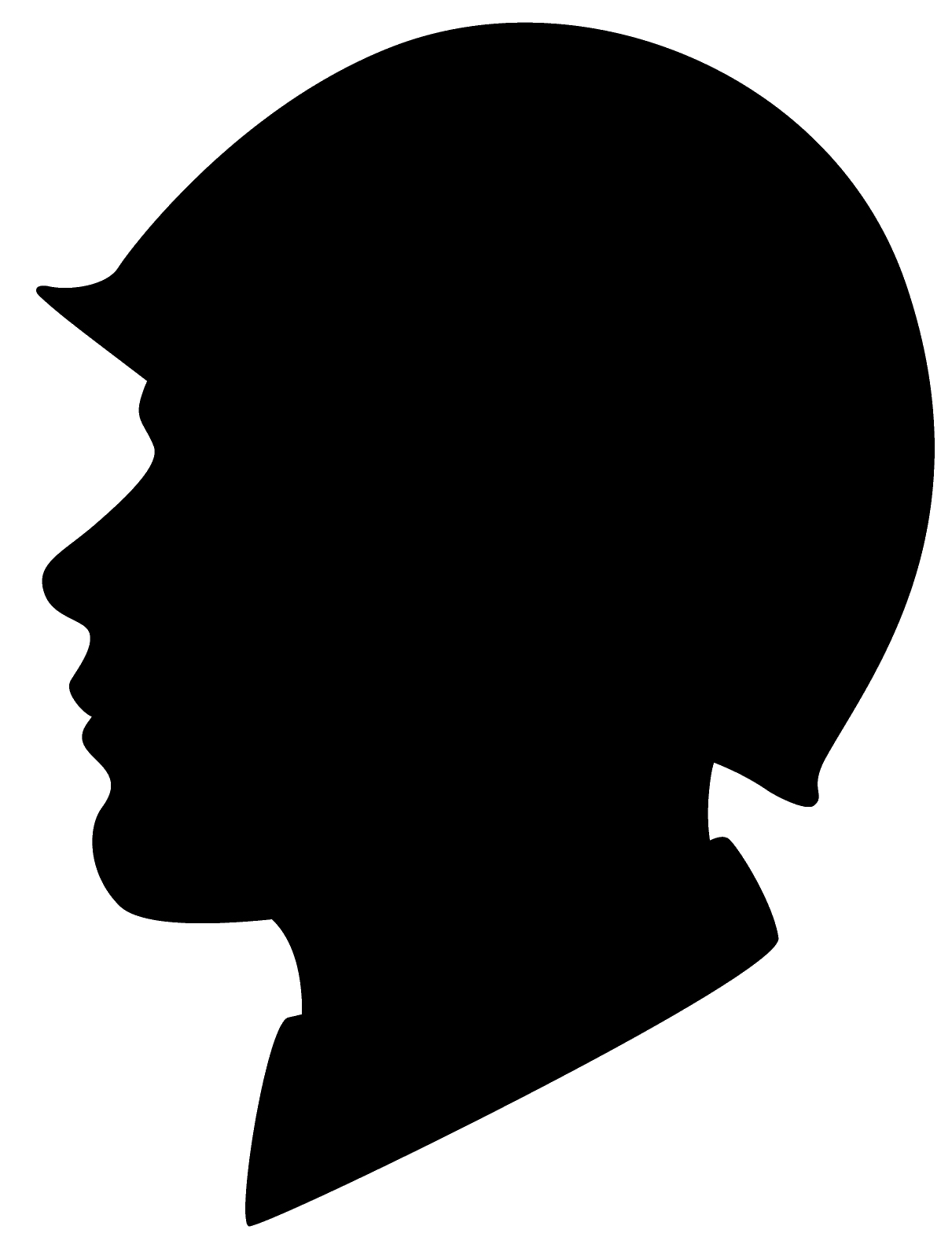 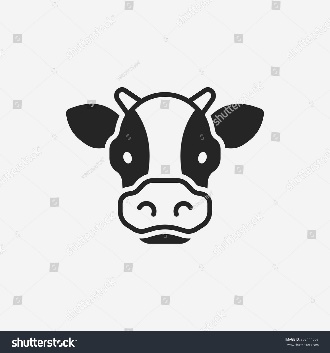 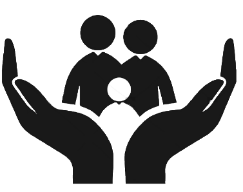 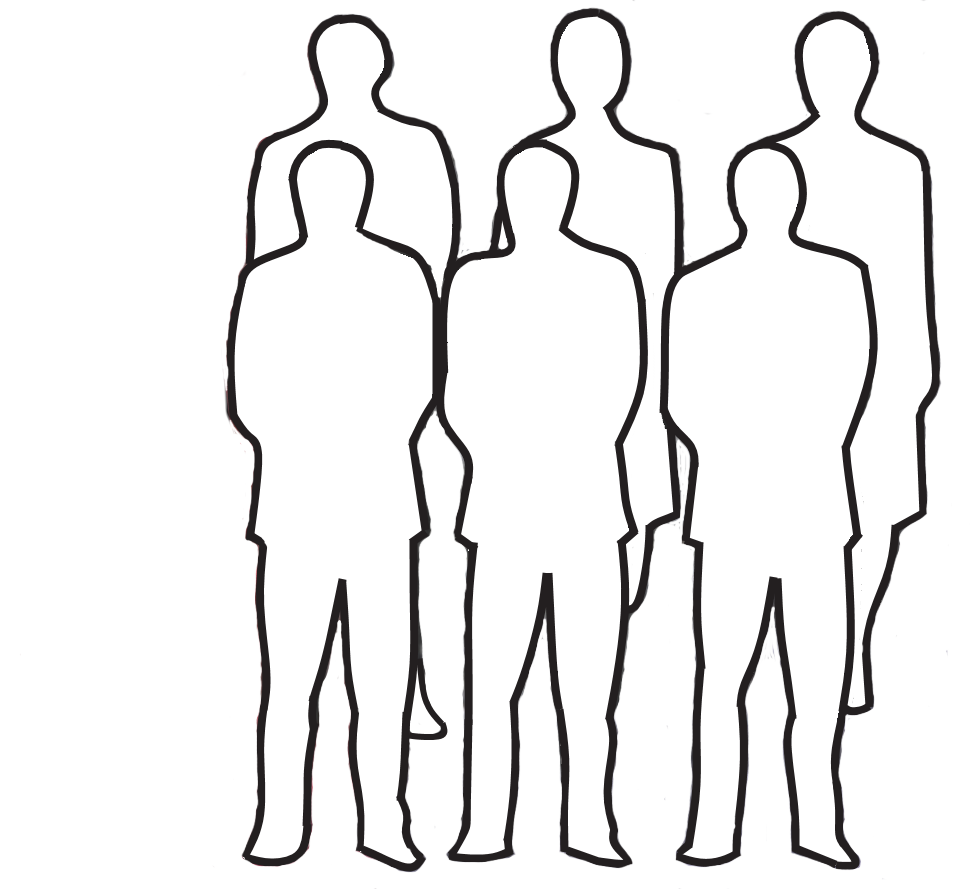 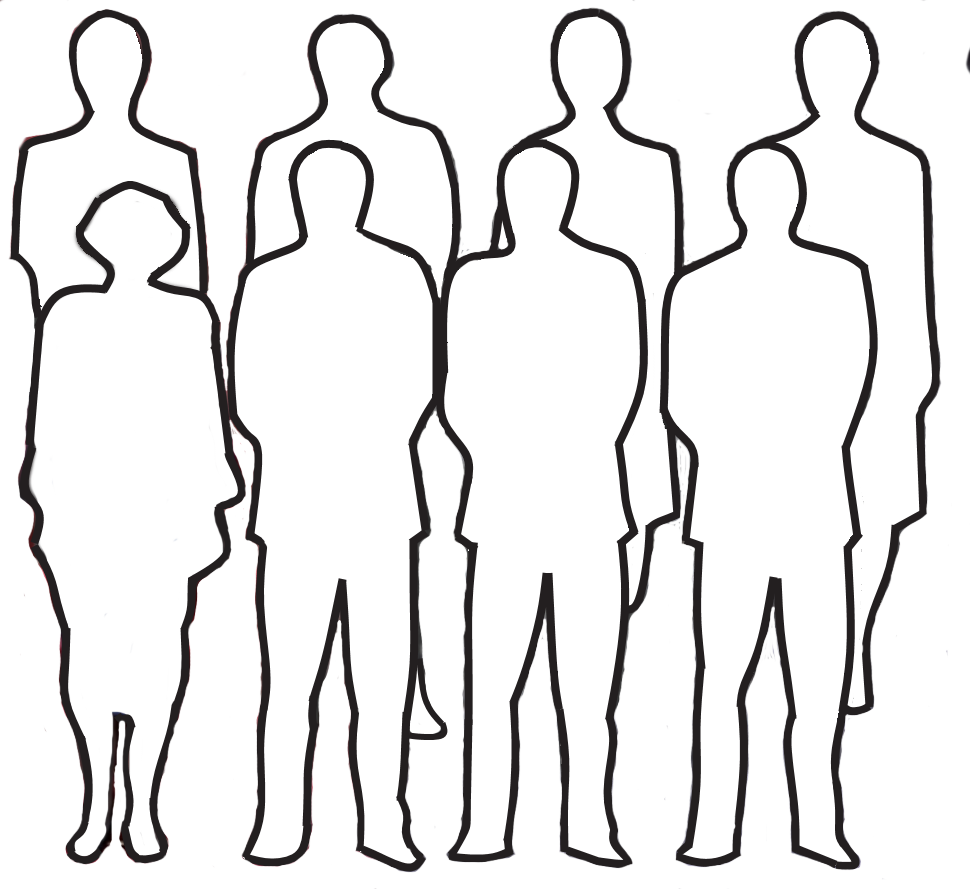 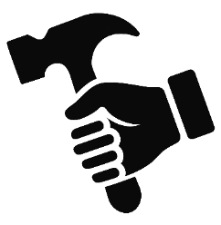 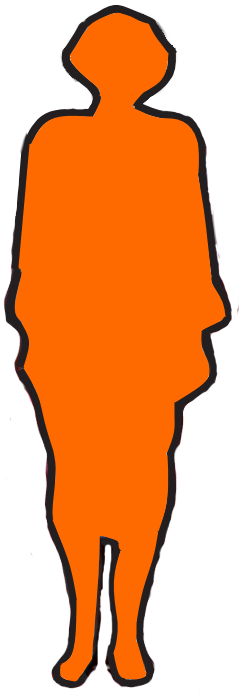 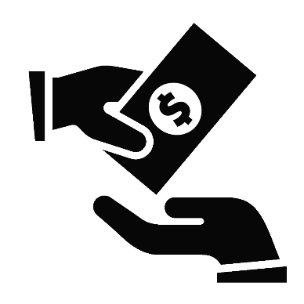 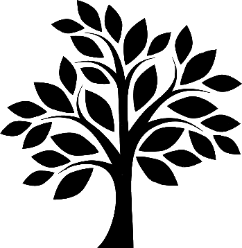 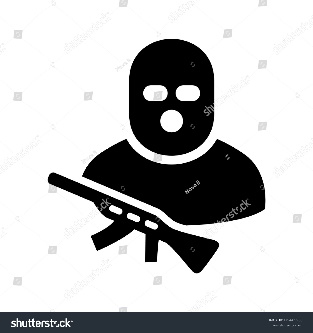 De Europese Commissie
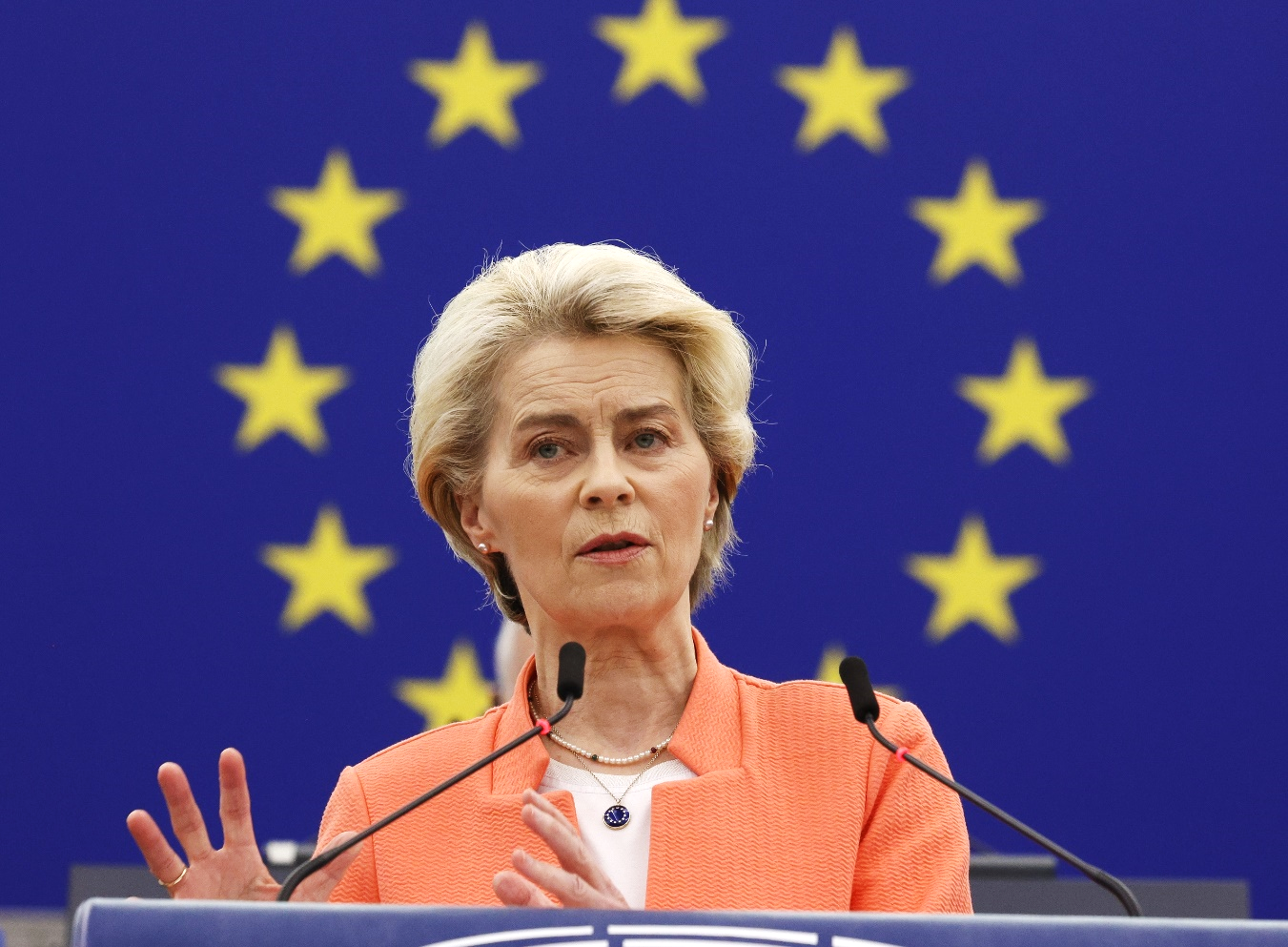 Ursula
von der Leyen
Raad van Europese ministers
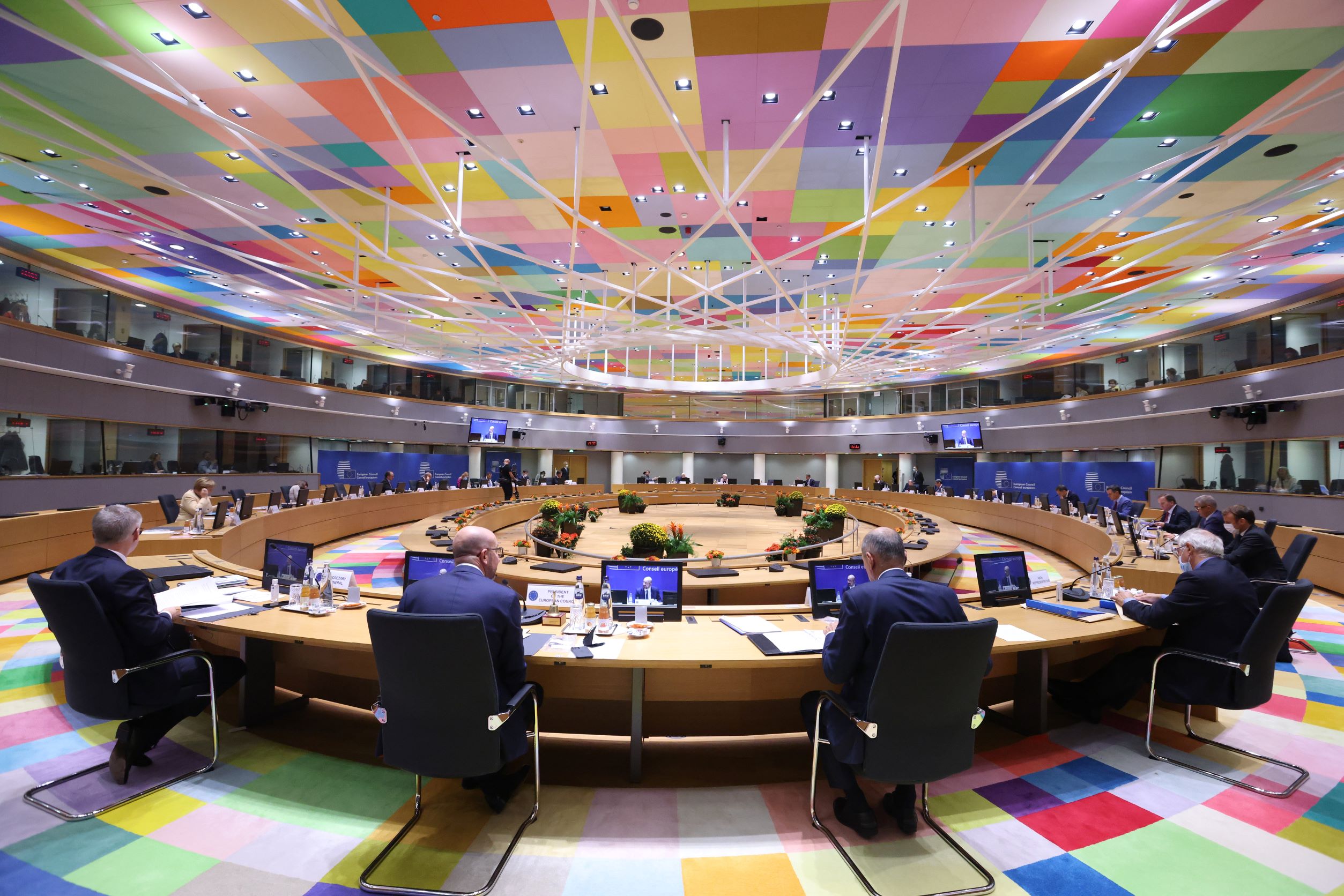 Europees Parlement
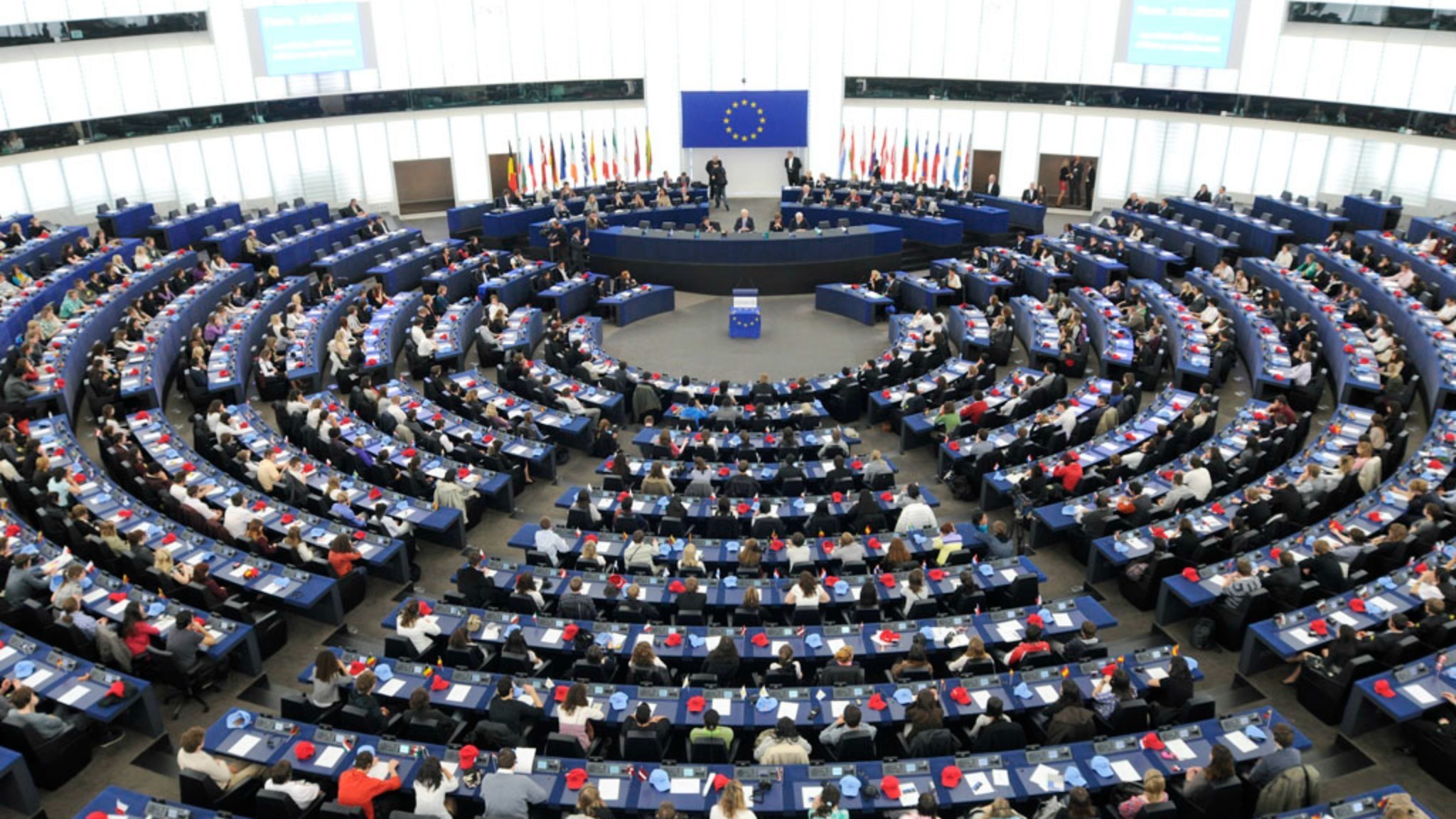 700
Zo worden de plannen gemaakt
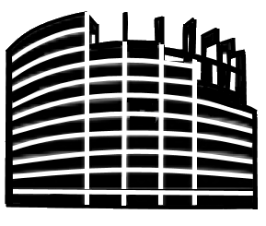 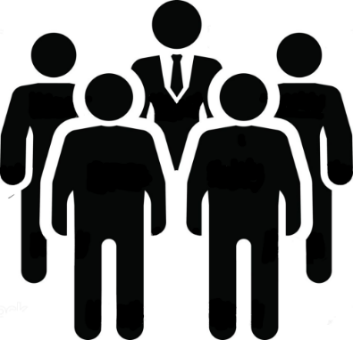 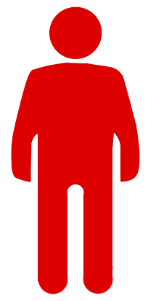 ?
?
?
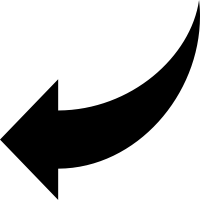 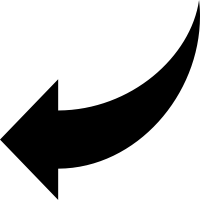 Europese Commissie
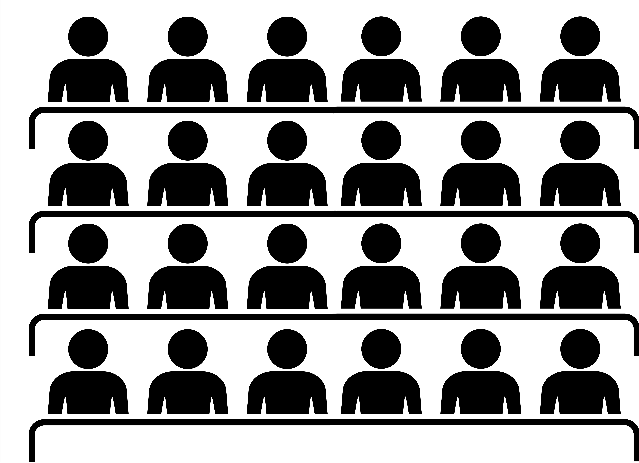 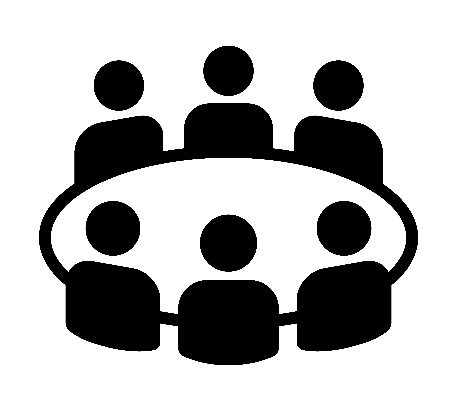 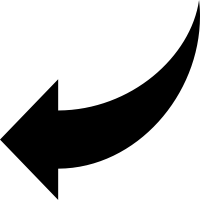 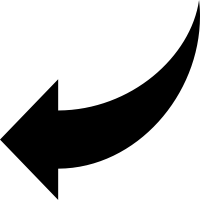 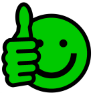 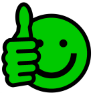 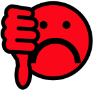 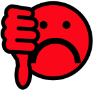 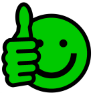 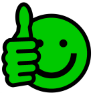 Raad van Ministers
Europees Parlement
VOOR
TEGEN
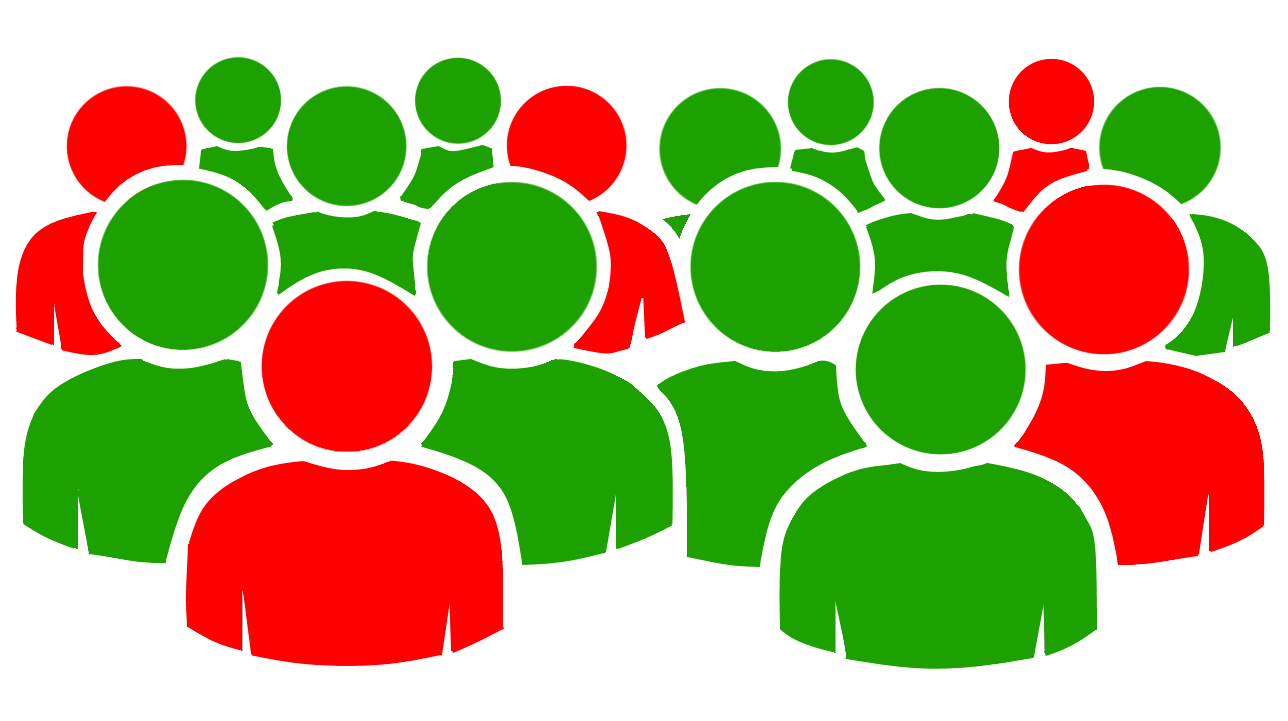 De meeste stemmen gelden
Einde